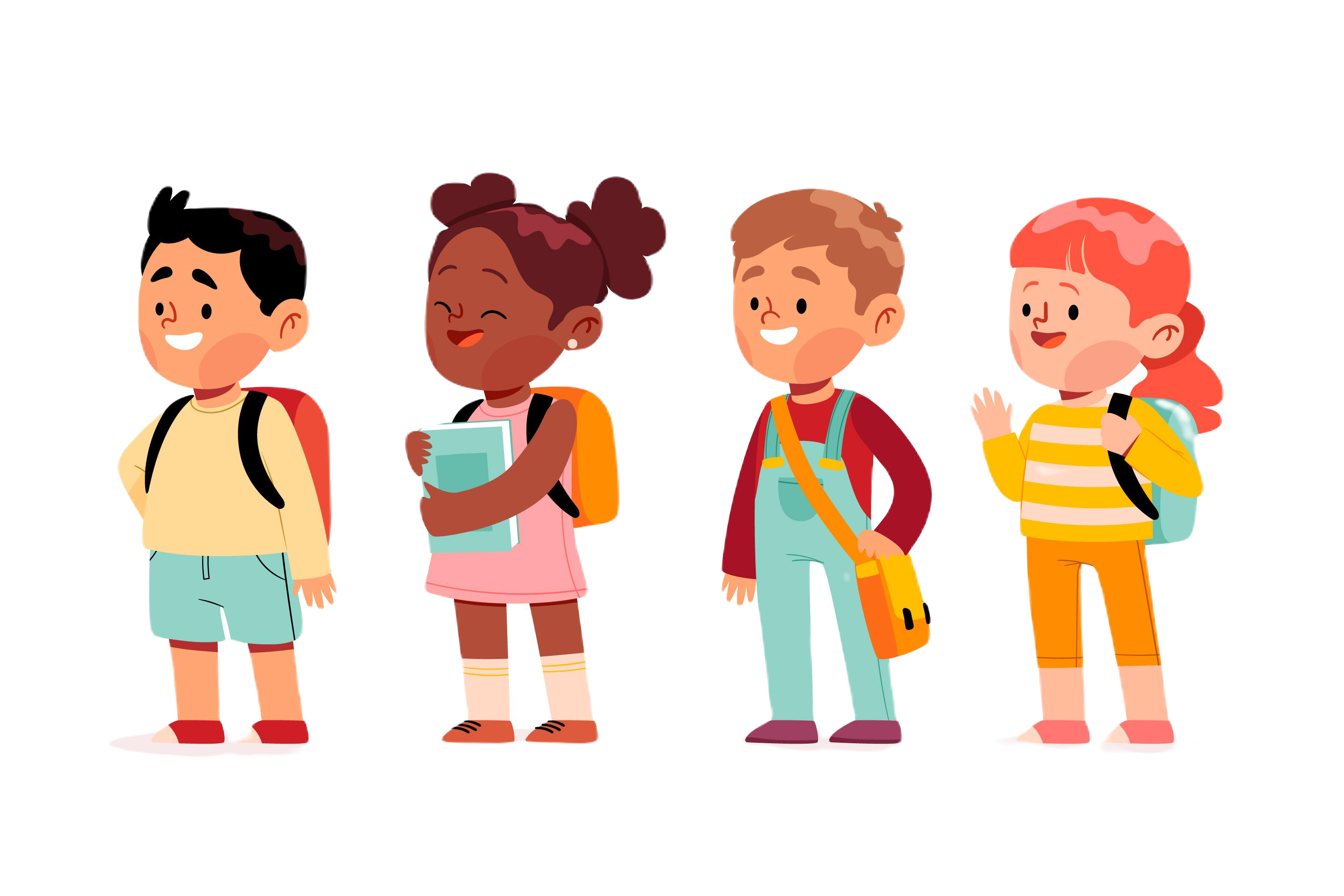 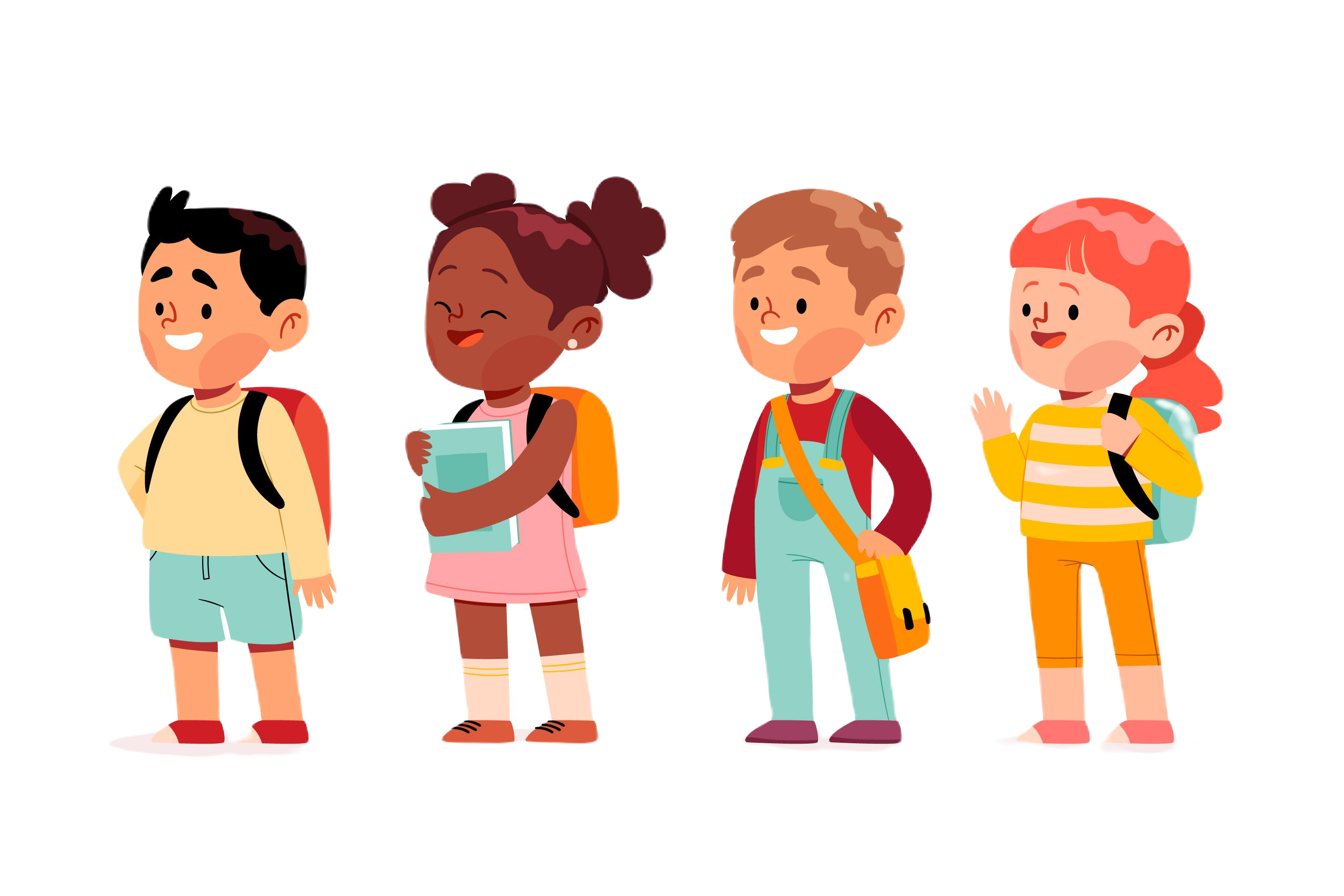 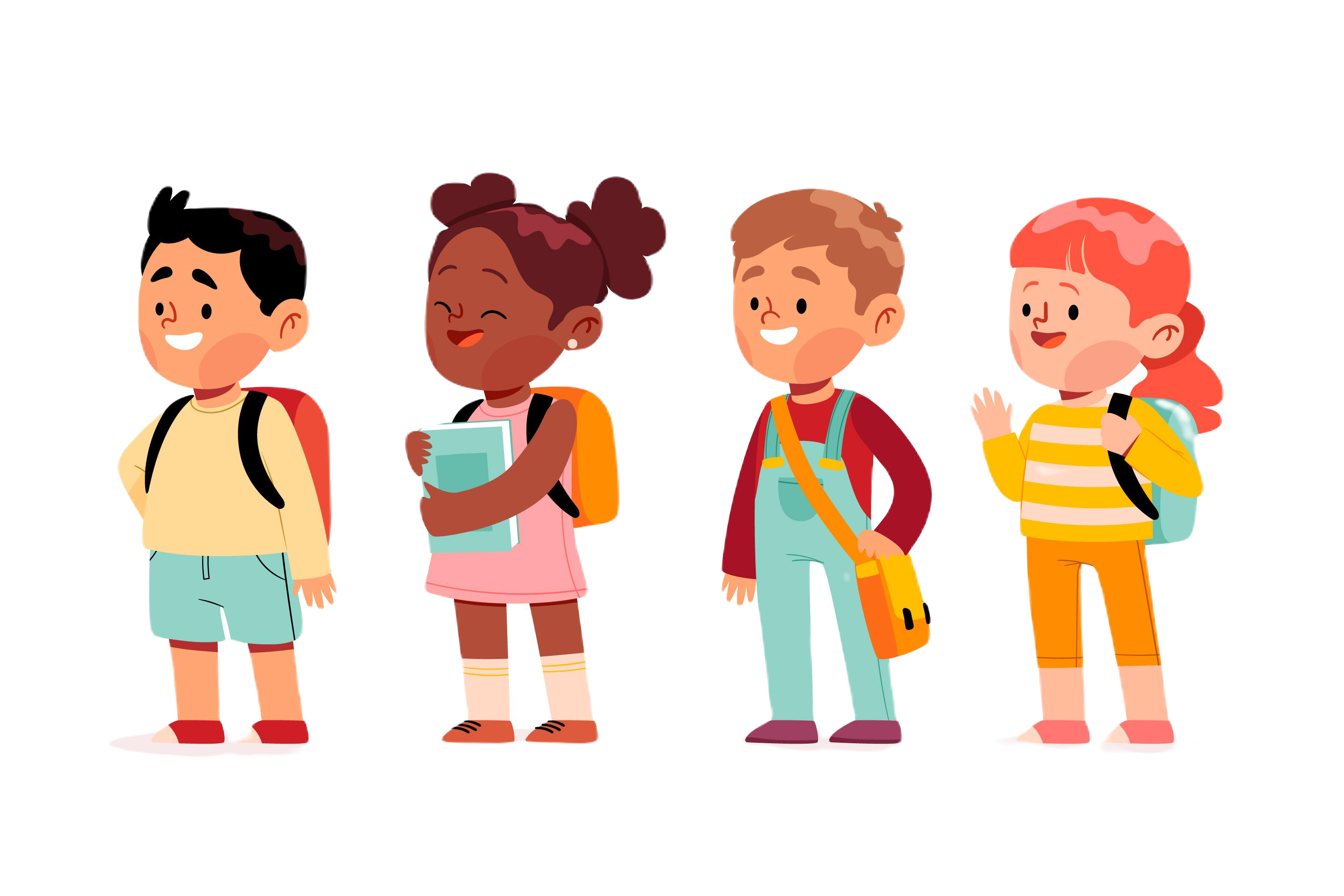 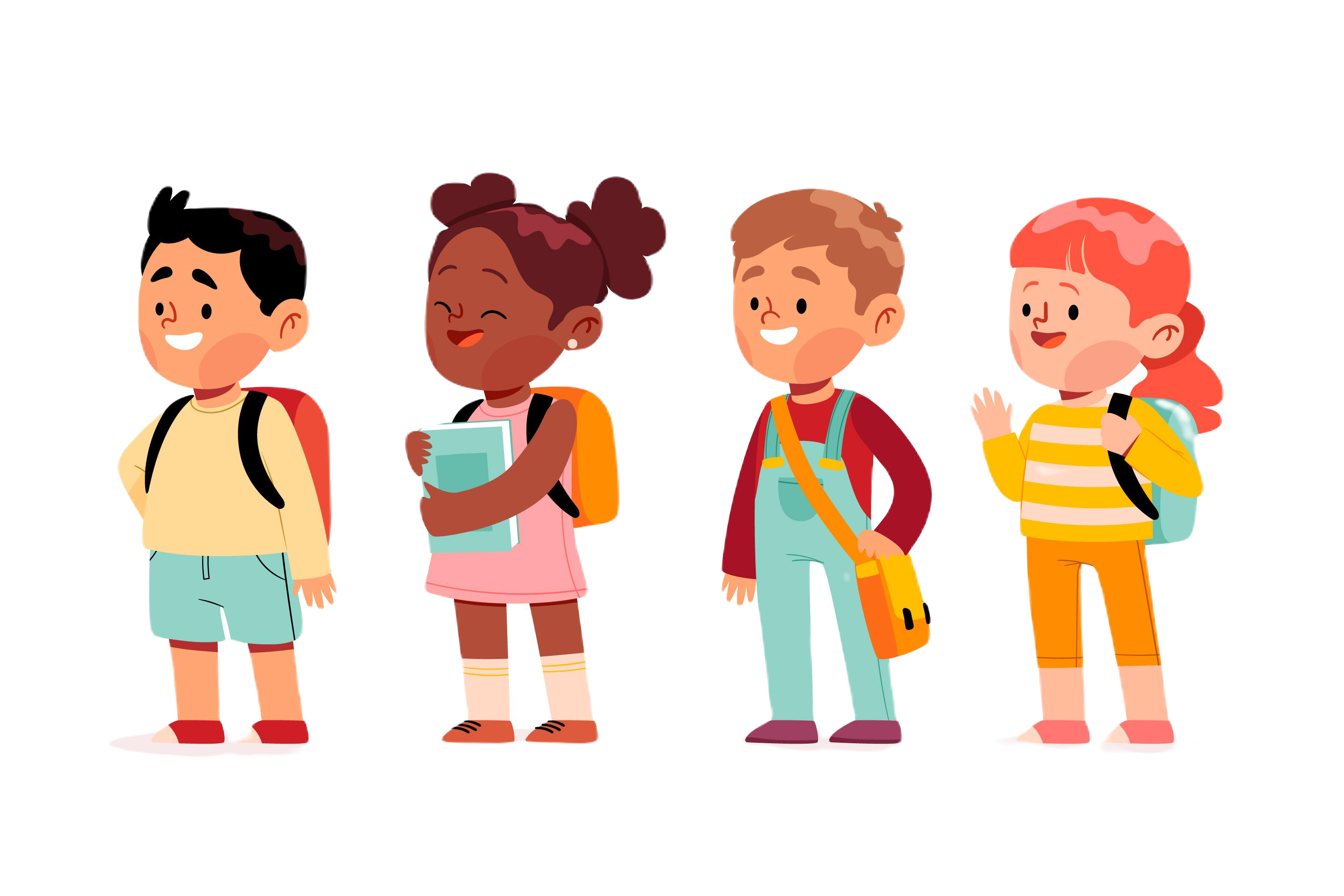 CHÀO MỪNG CÁC EM ĐẾN VỚI TIẾT HỌC...
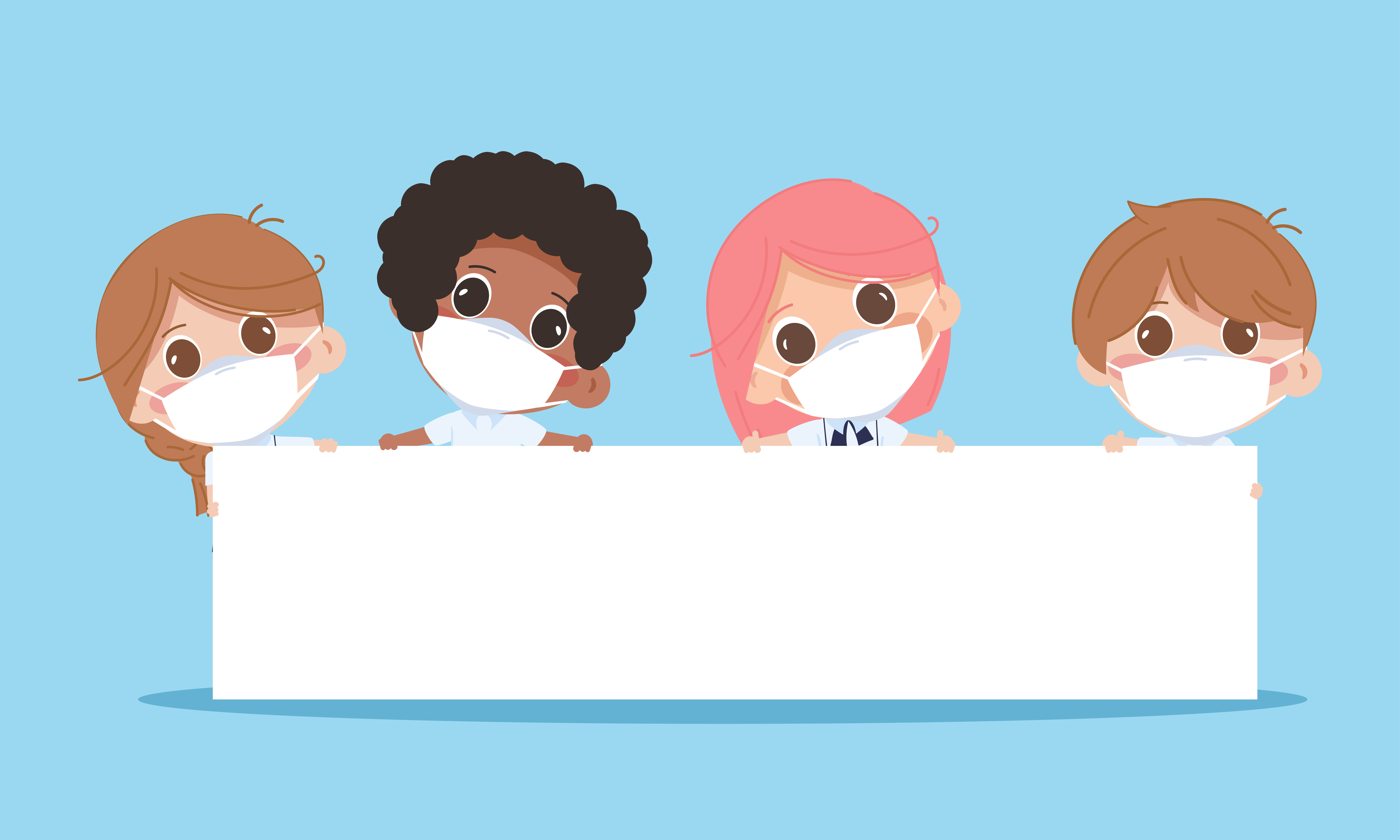 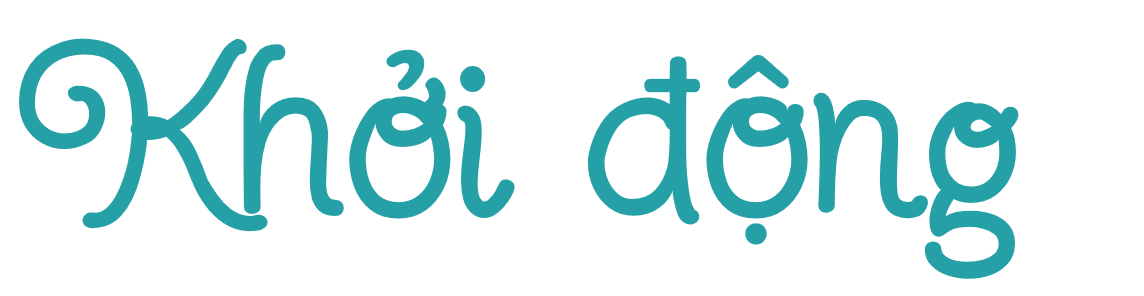 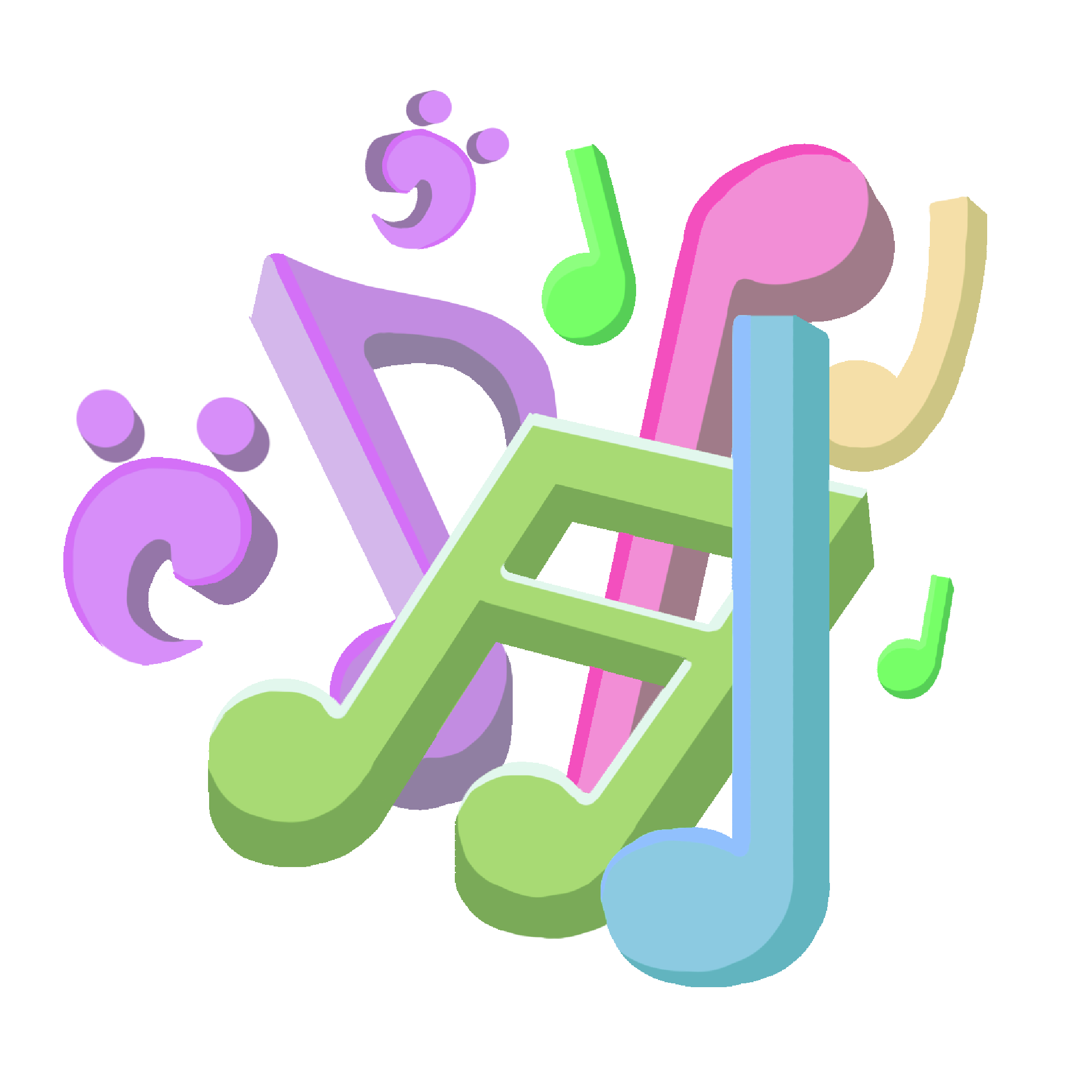 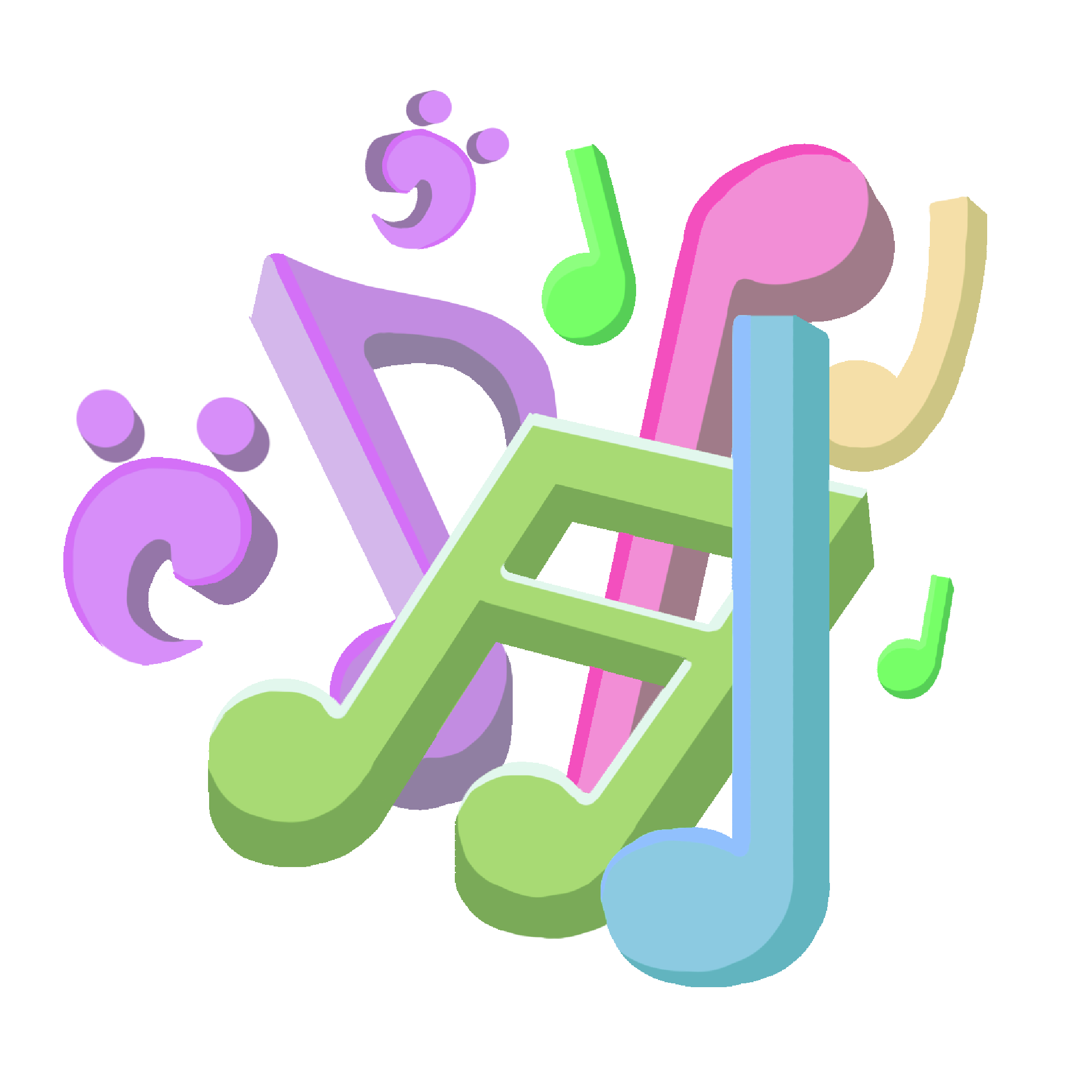 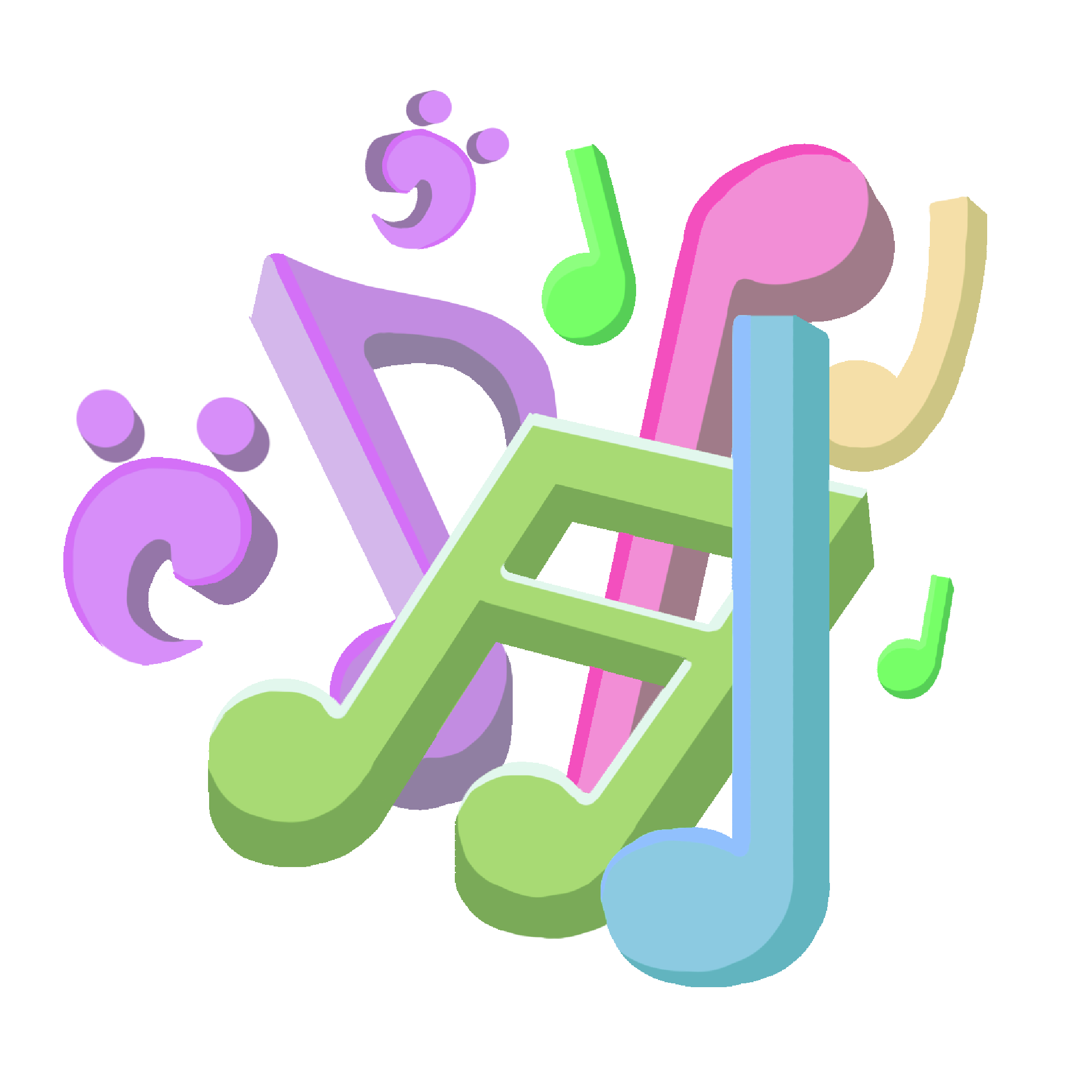 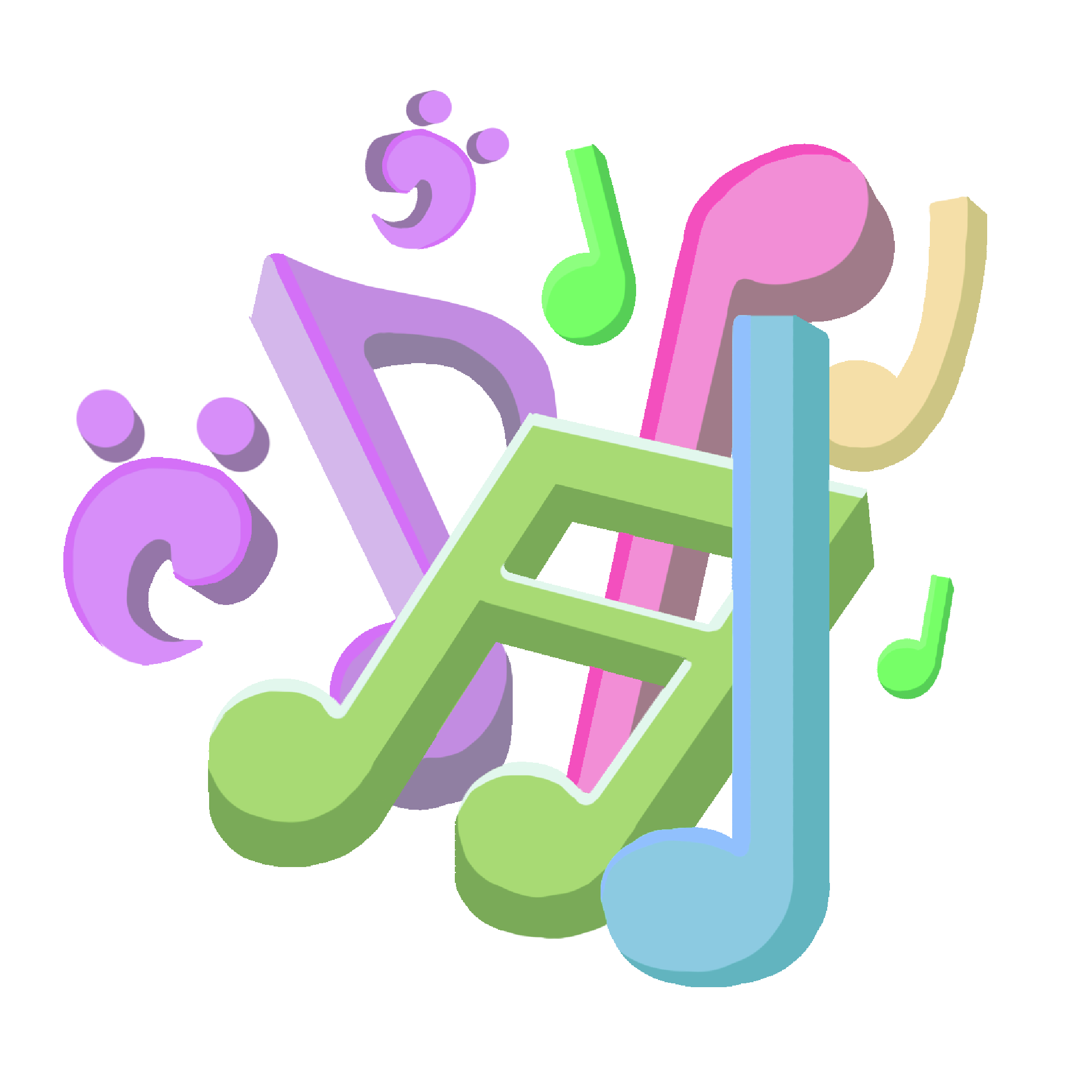 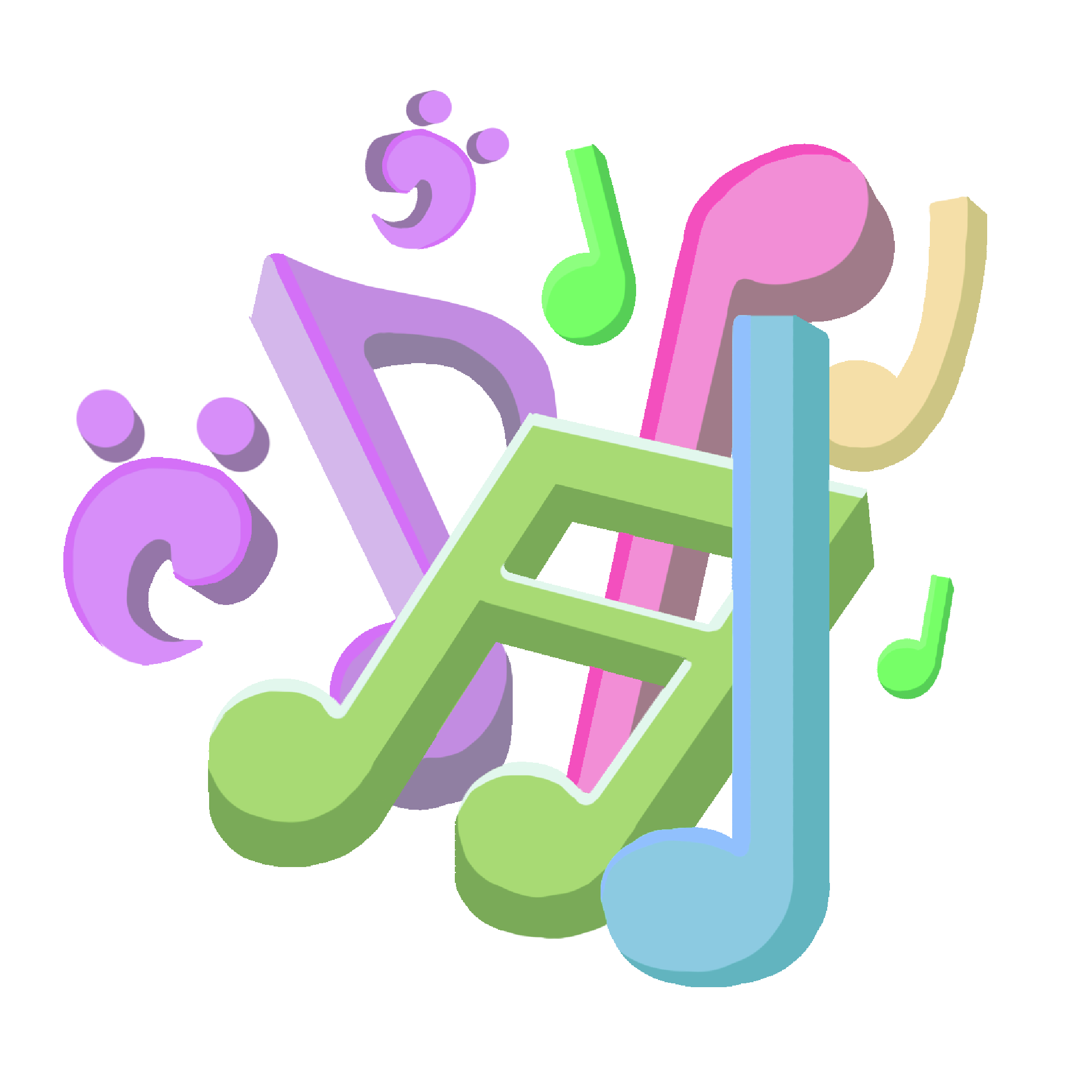 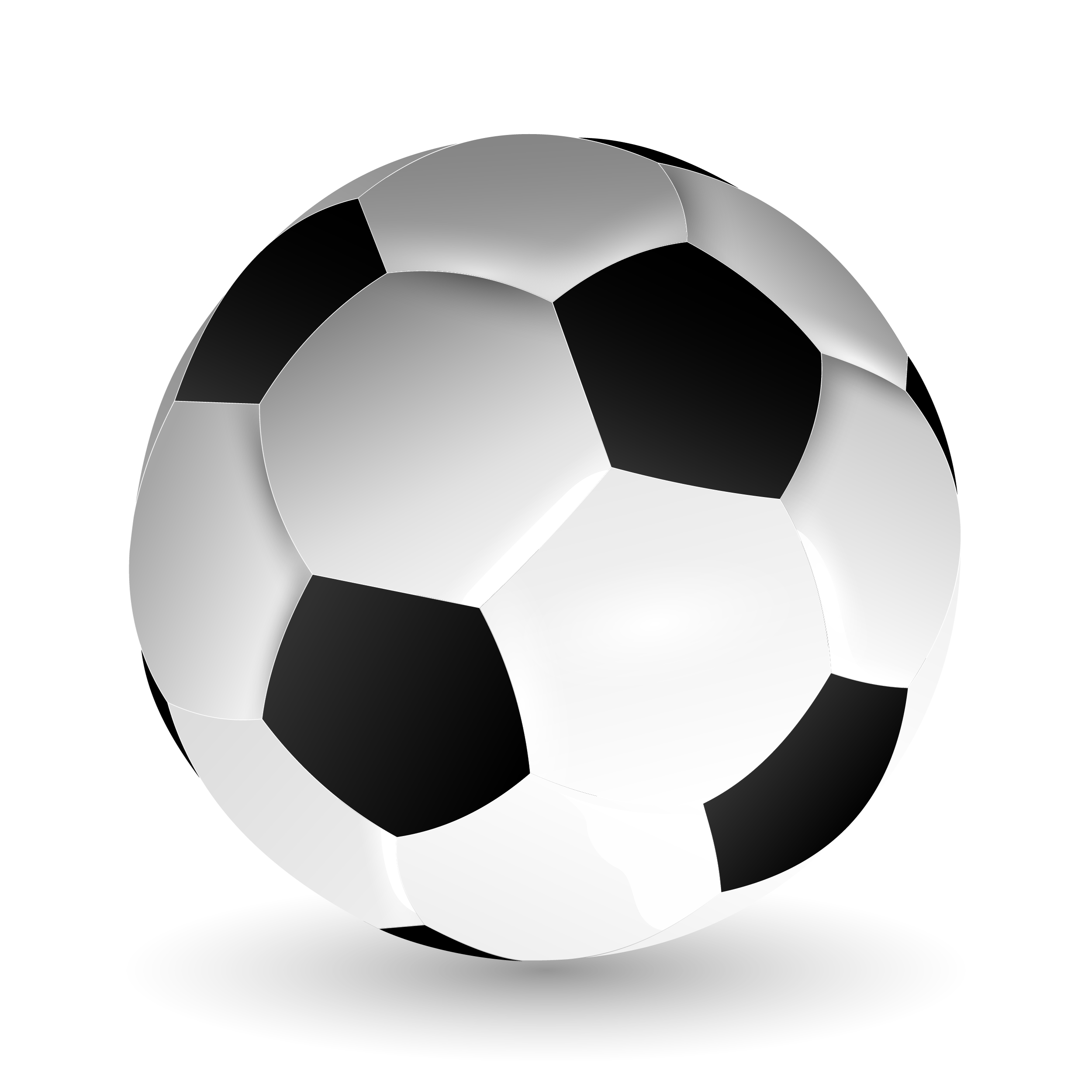 có dạng hình gì nhỉ?
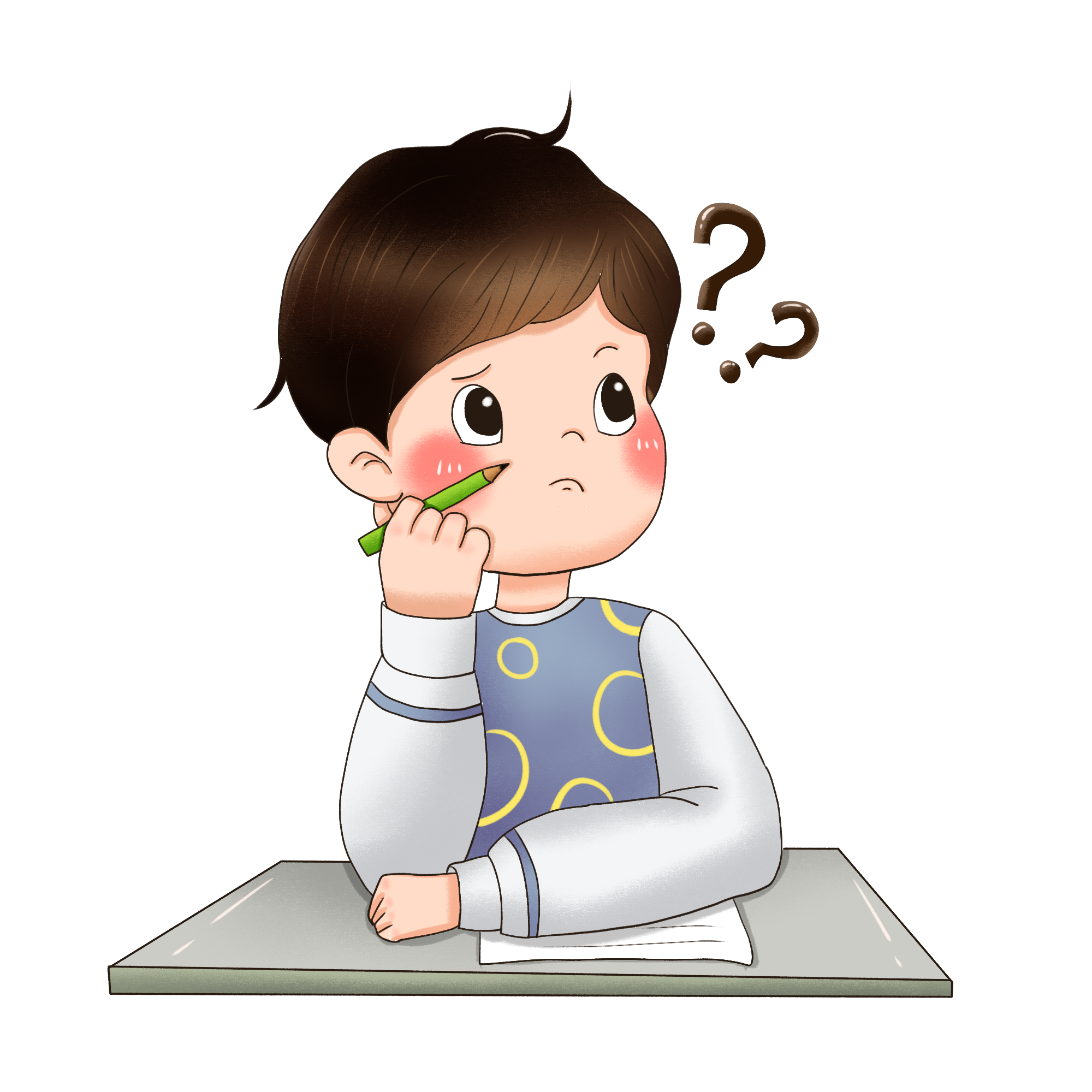 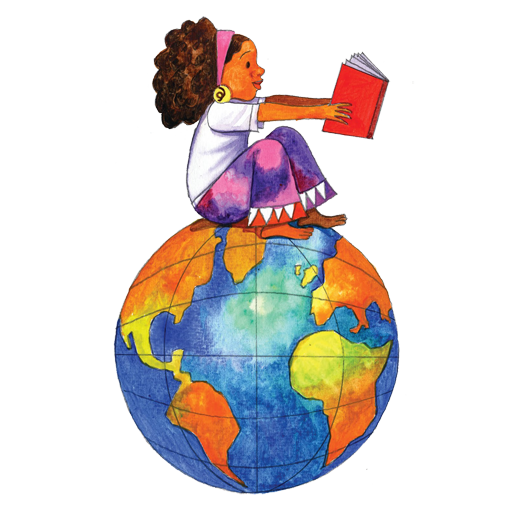 Toán
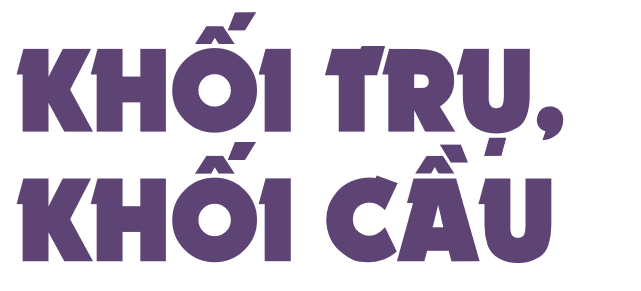 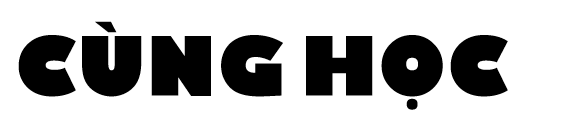 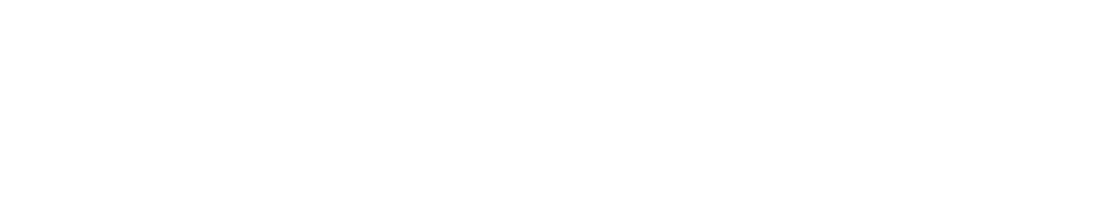 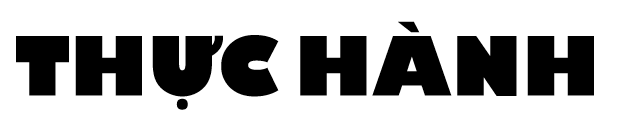 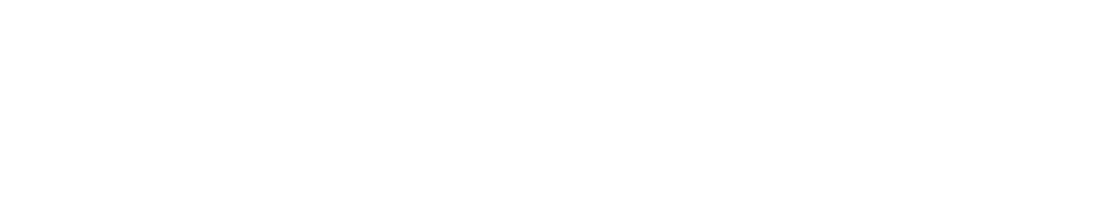 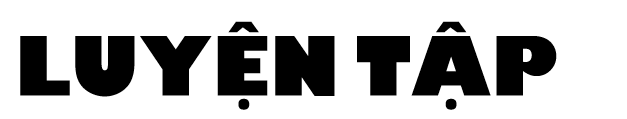 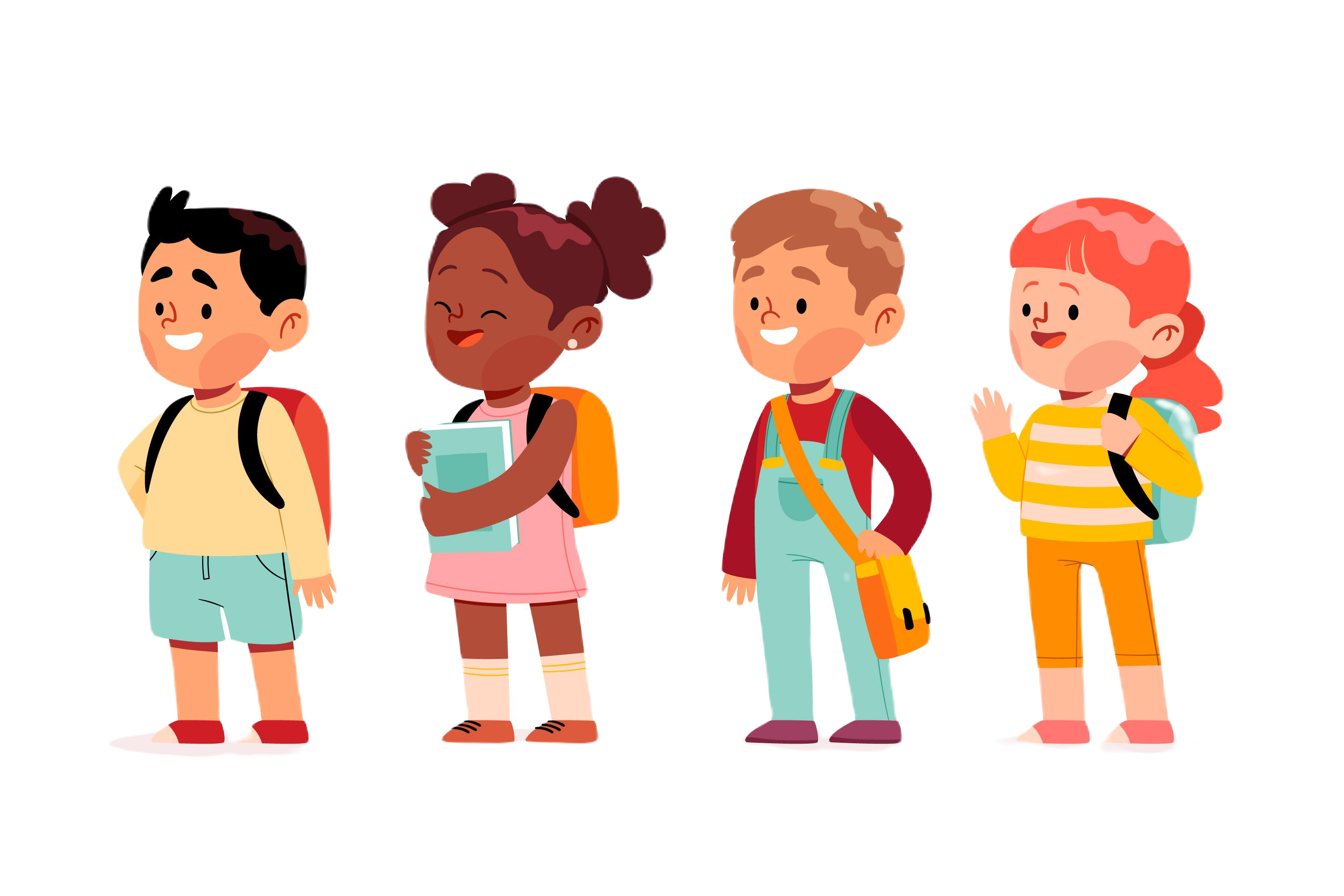 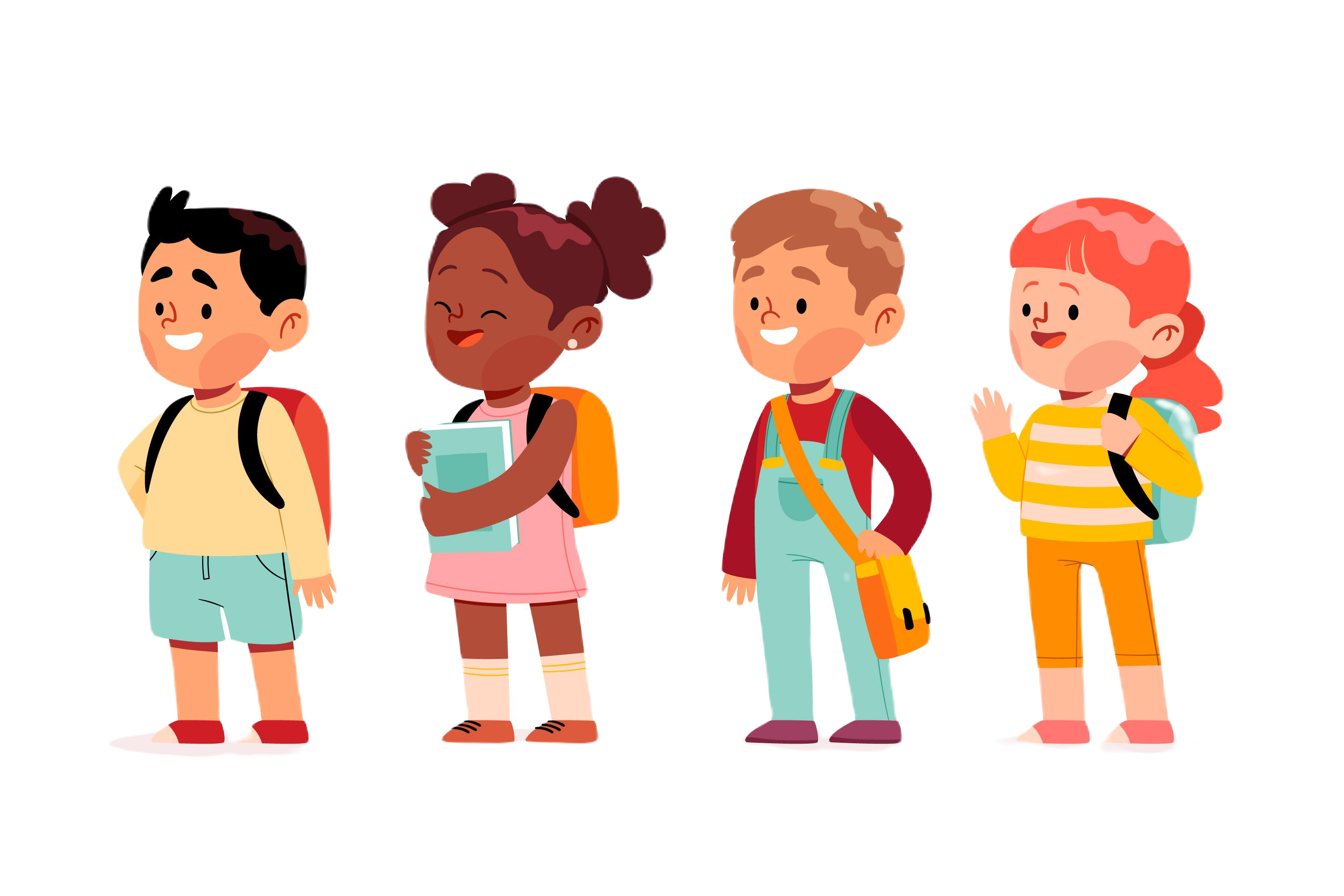 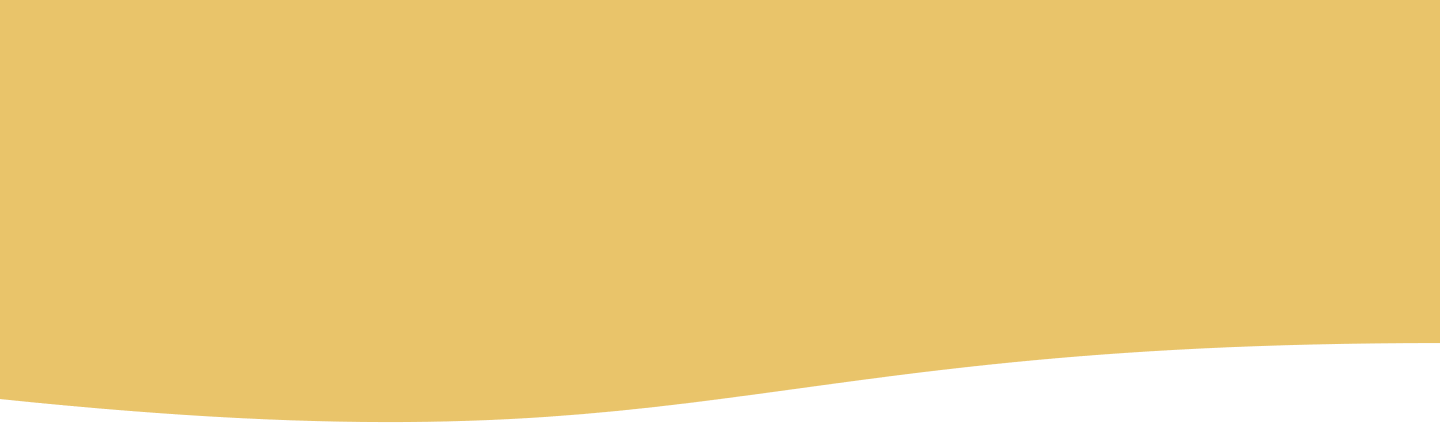 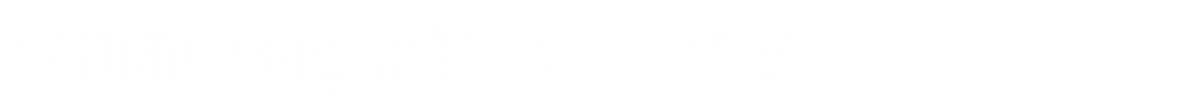 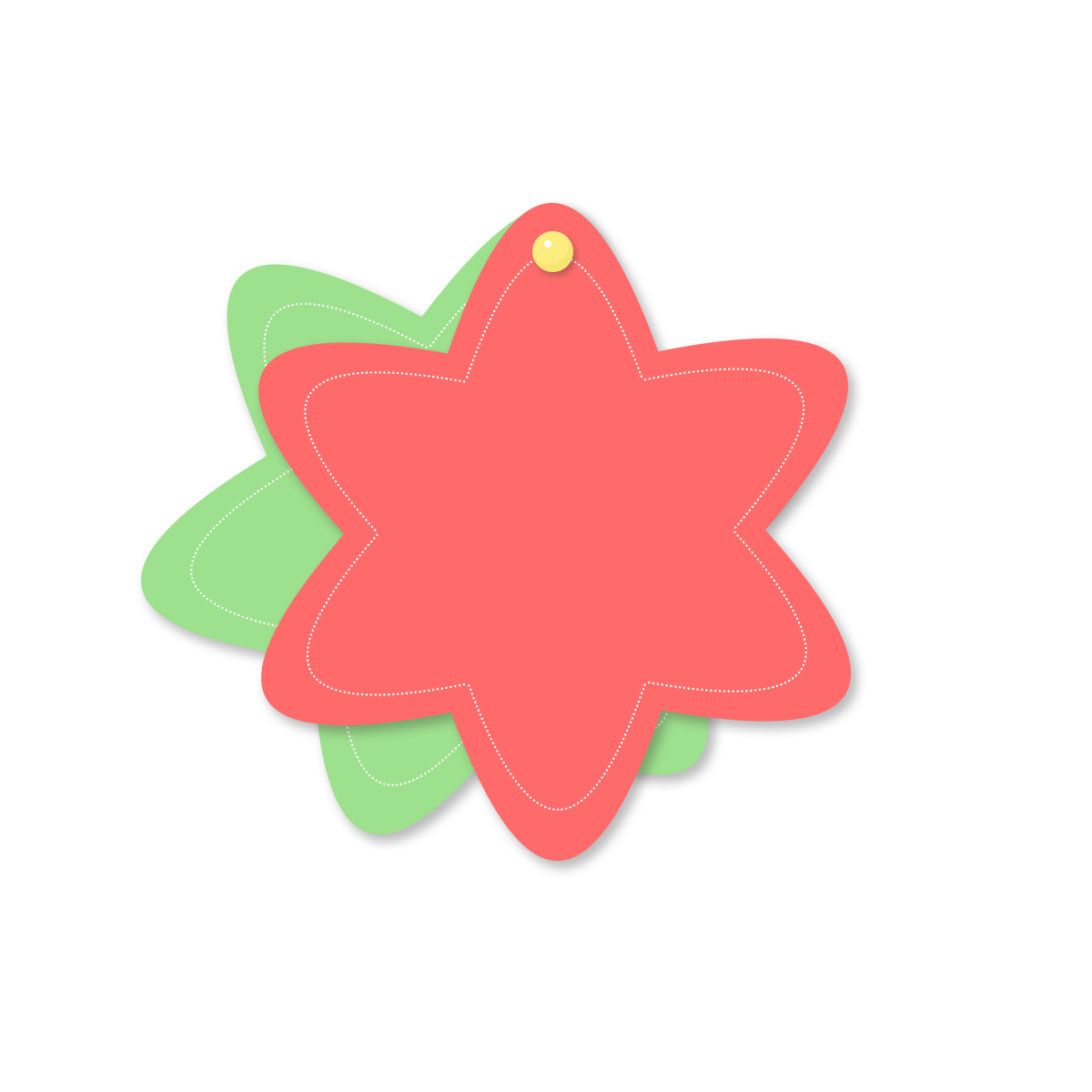 Hãy xếp nhóm các đồ vật có cùng hình dạng
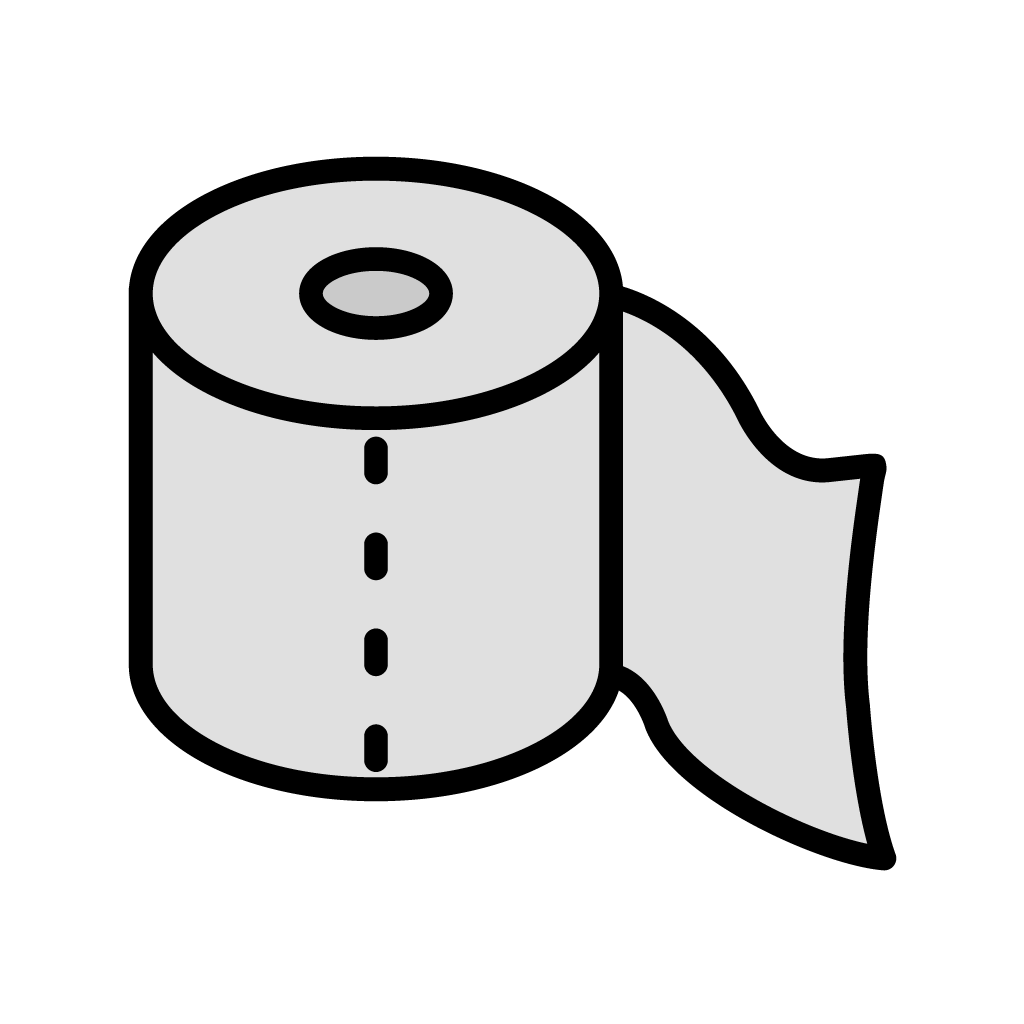 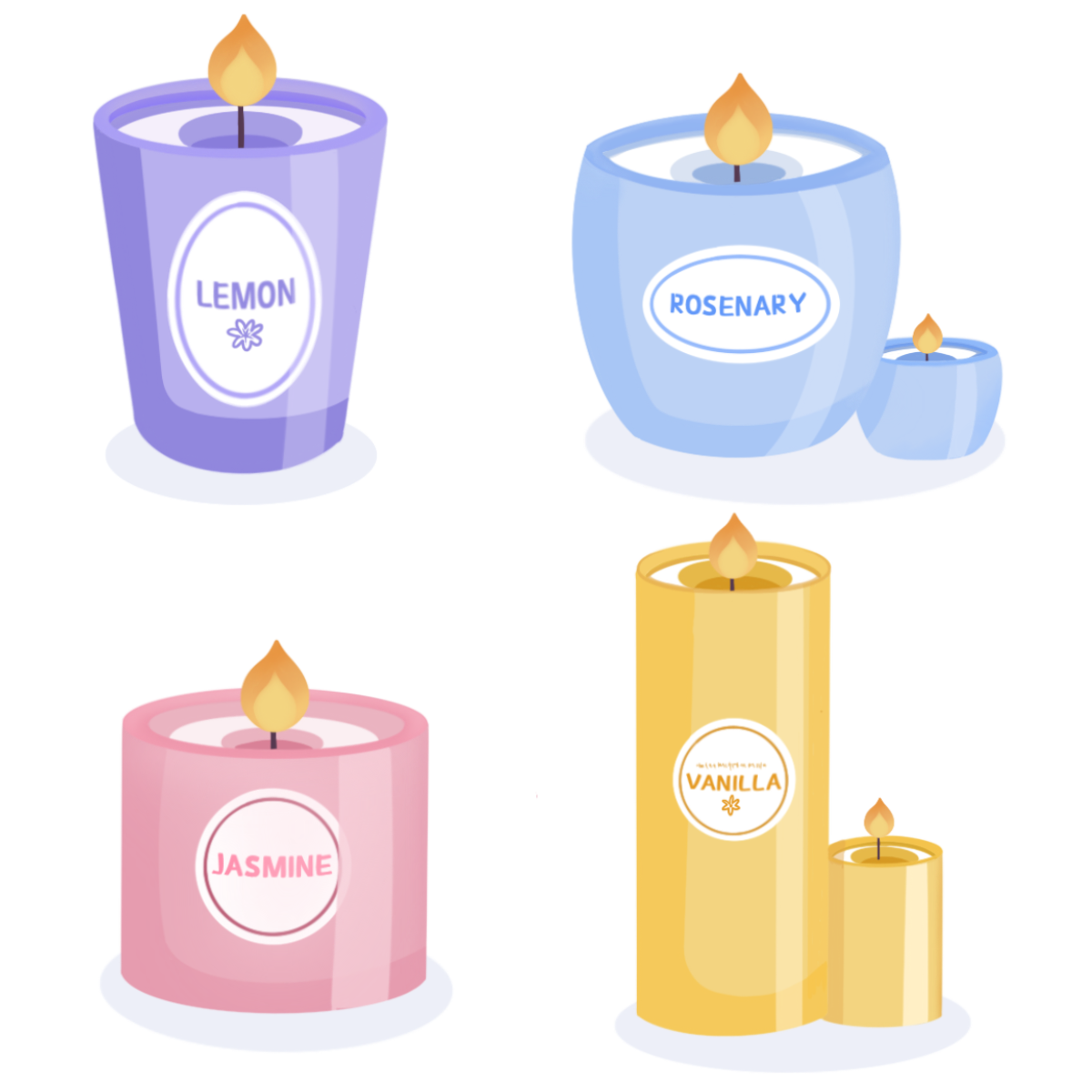 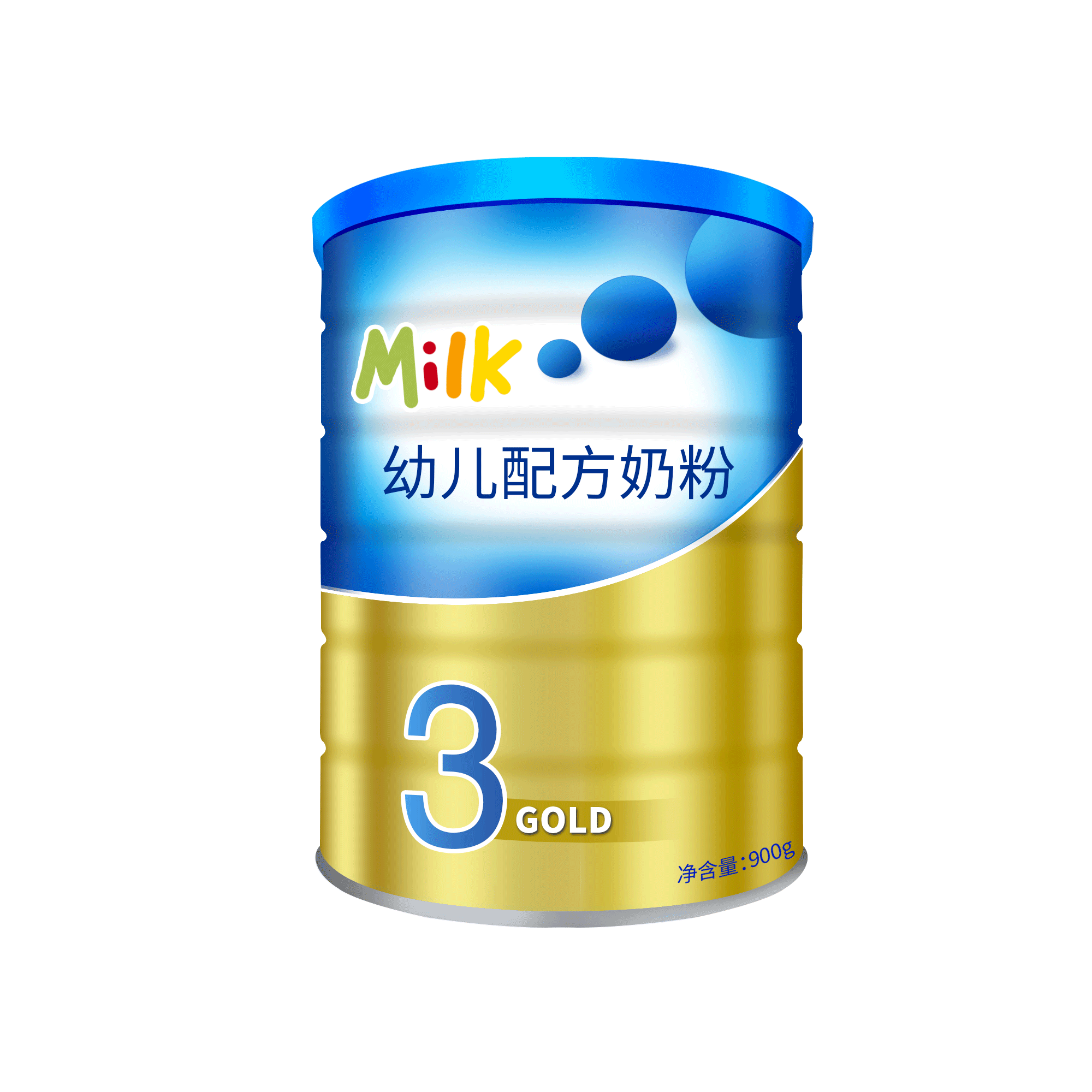 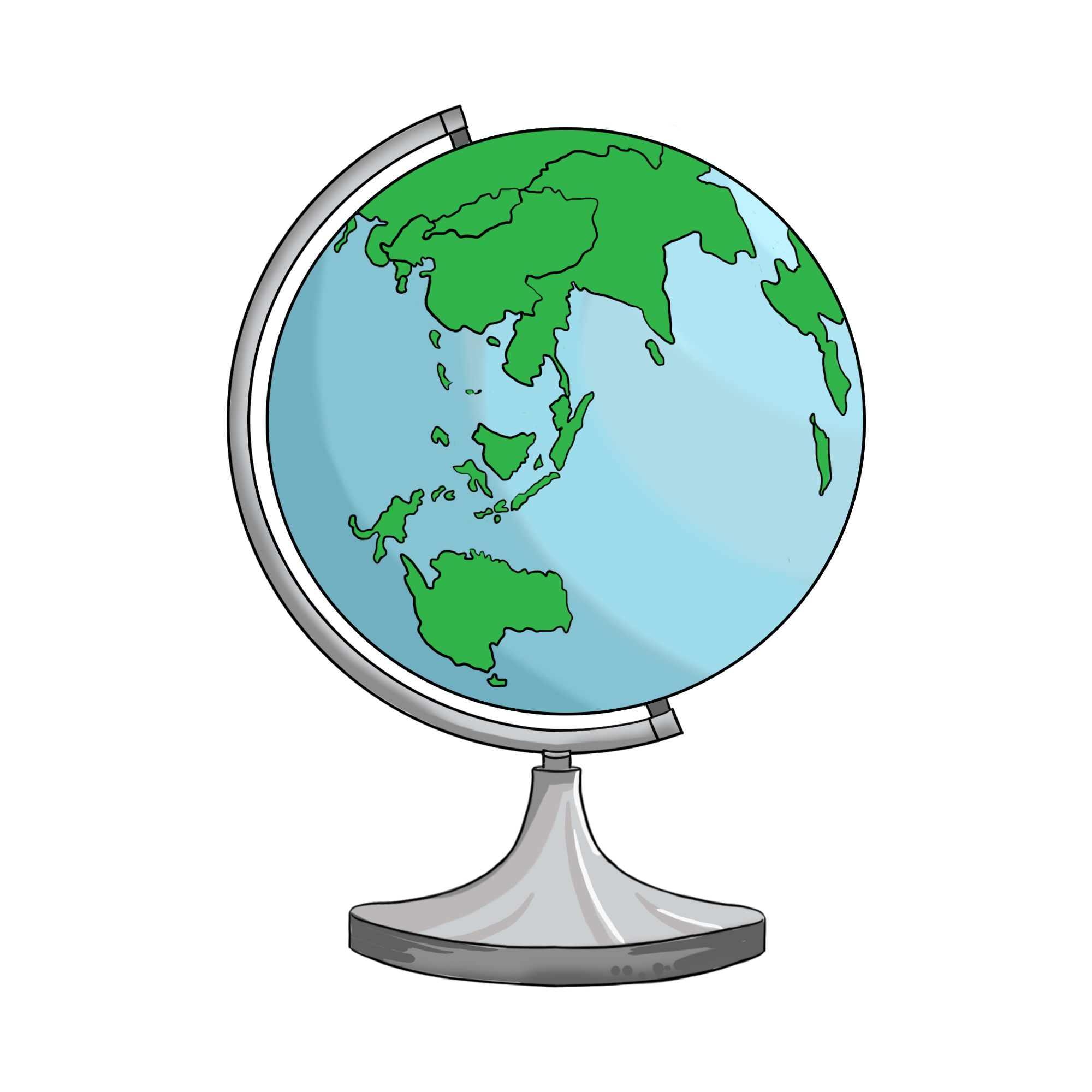 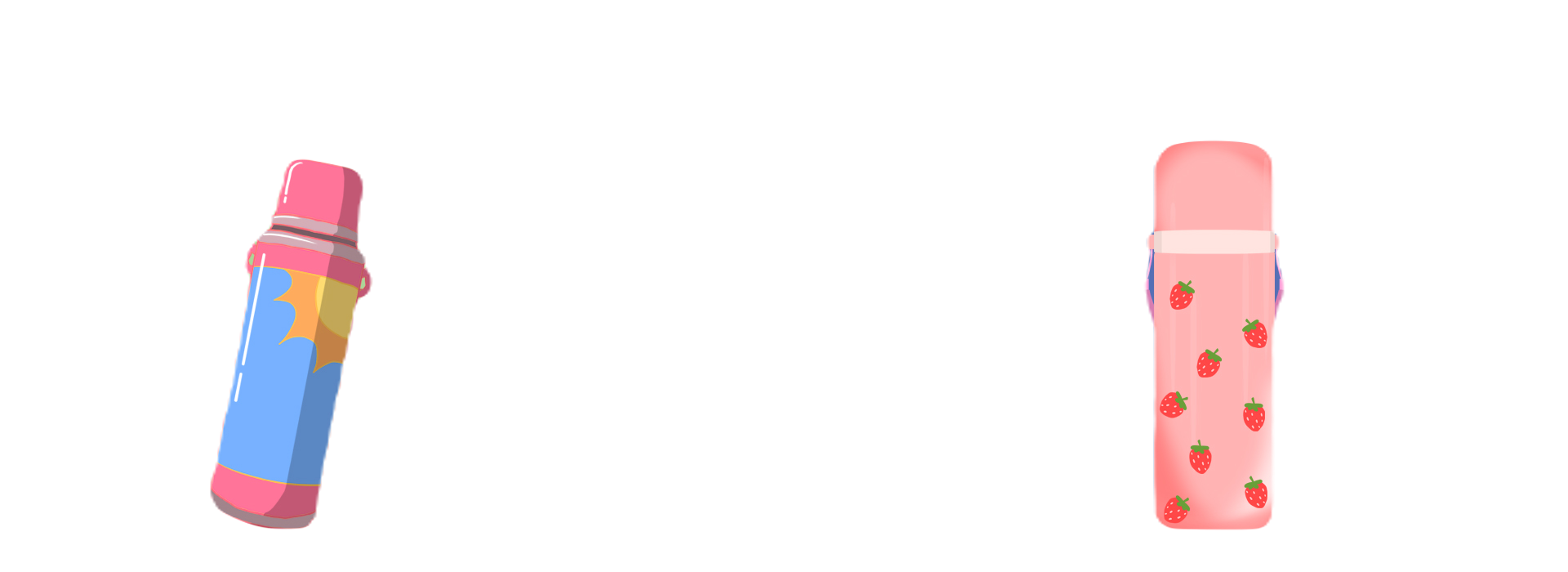 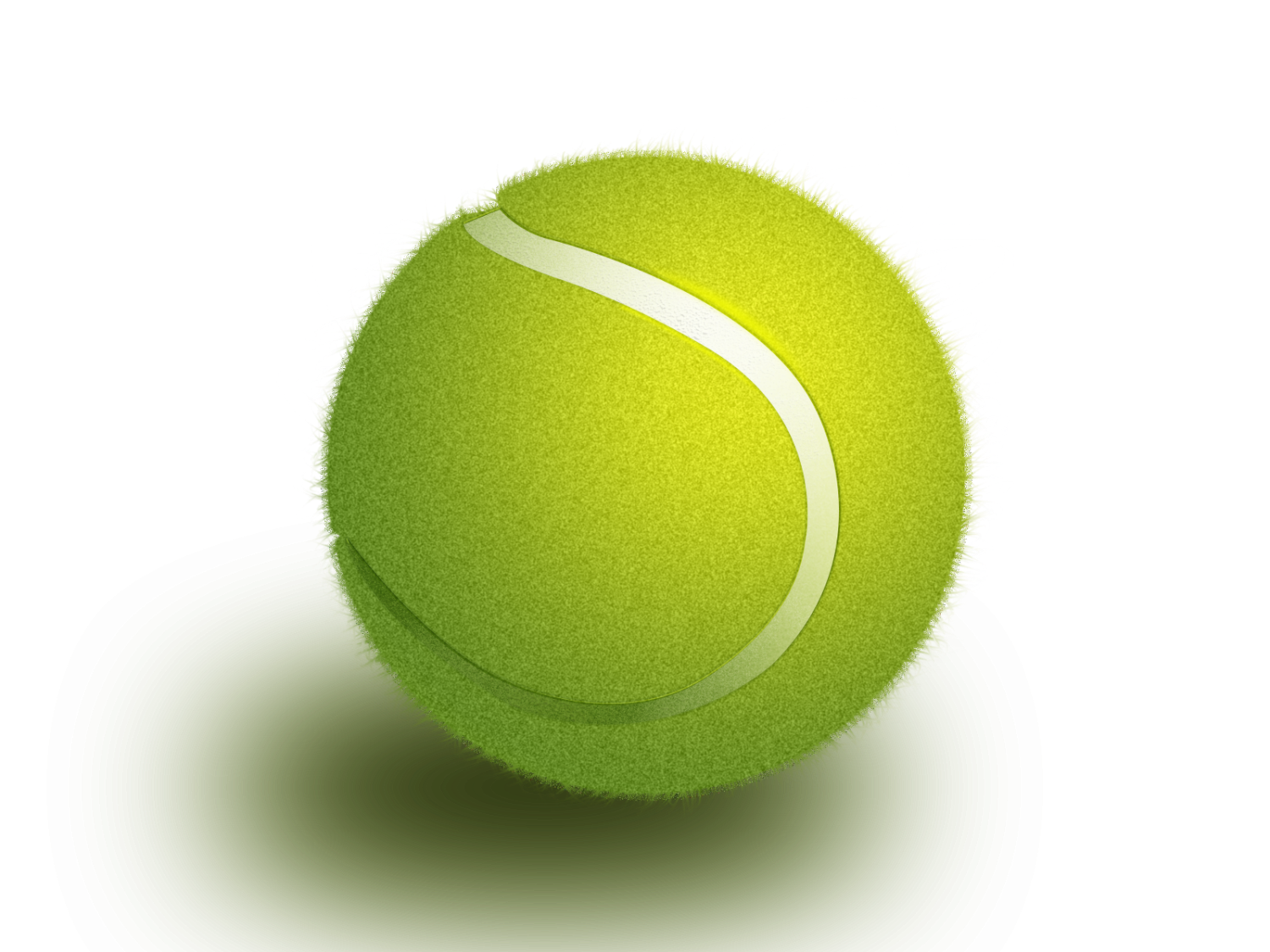 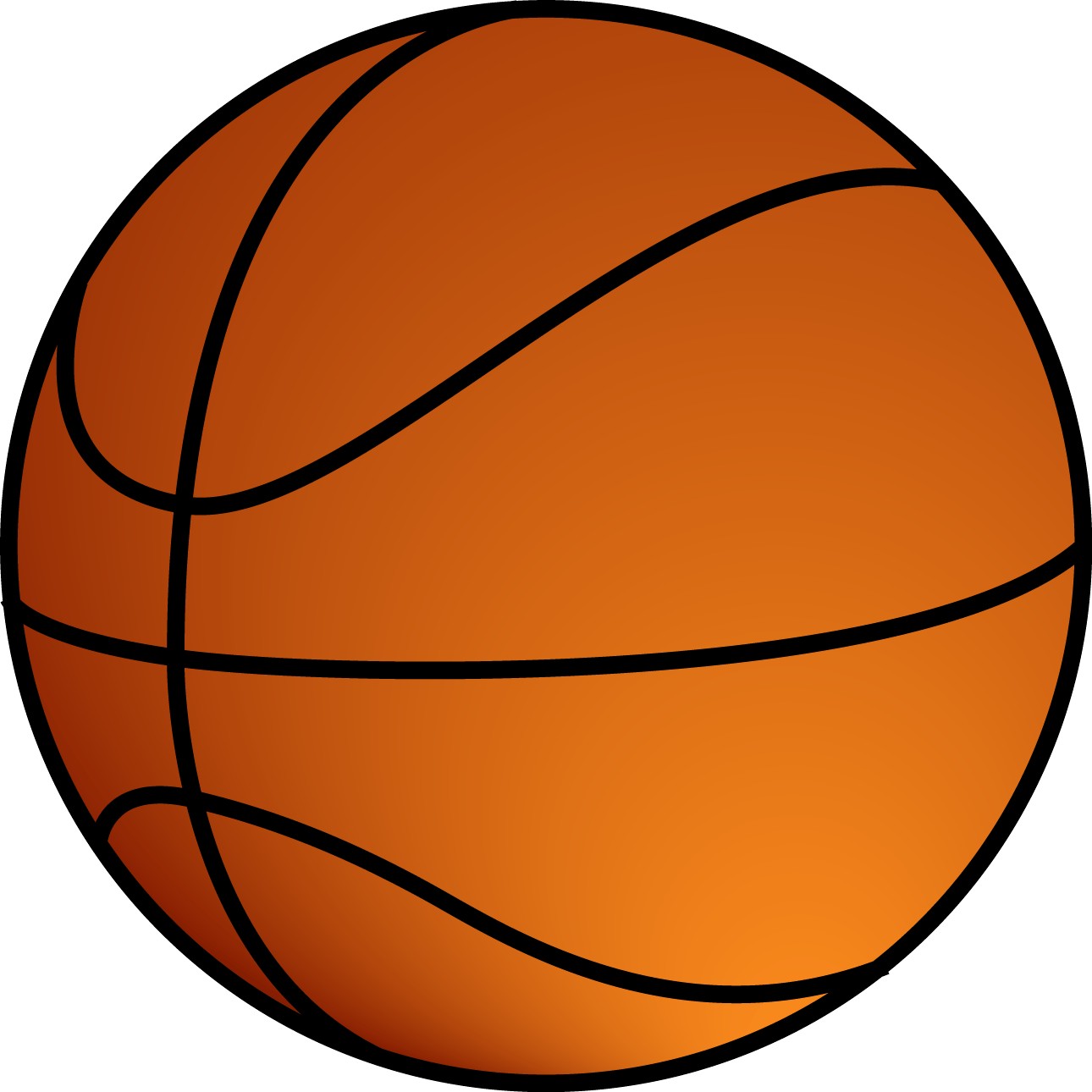 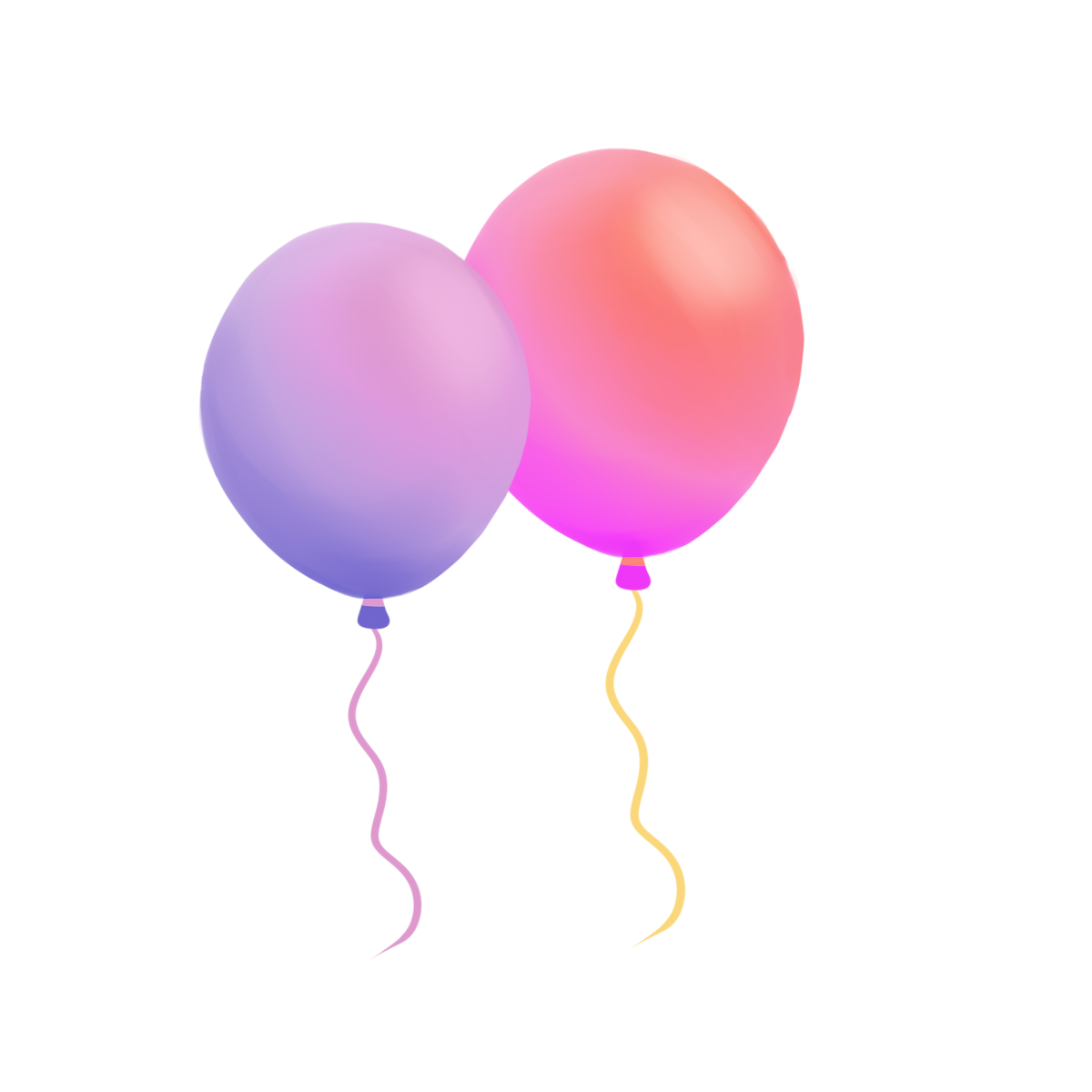 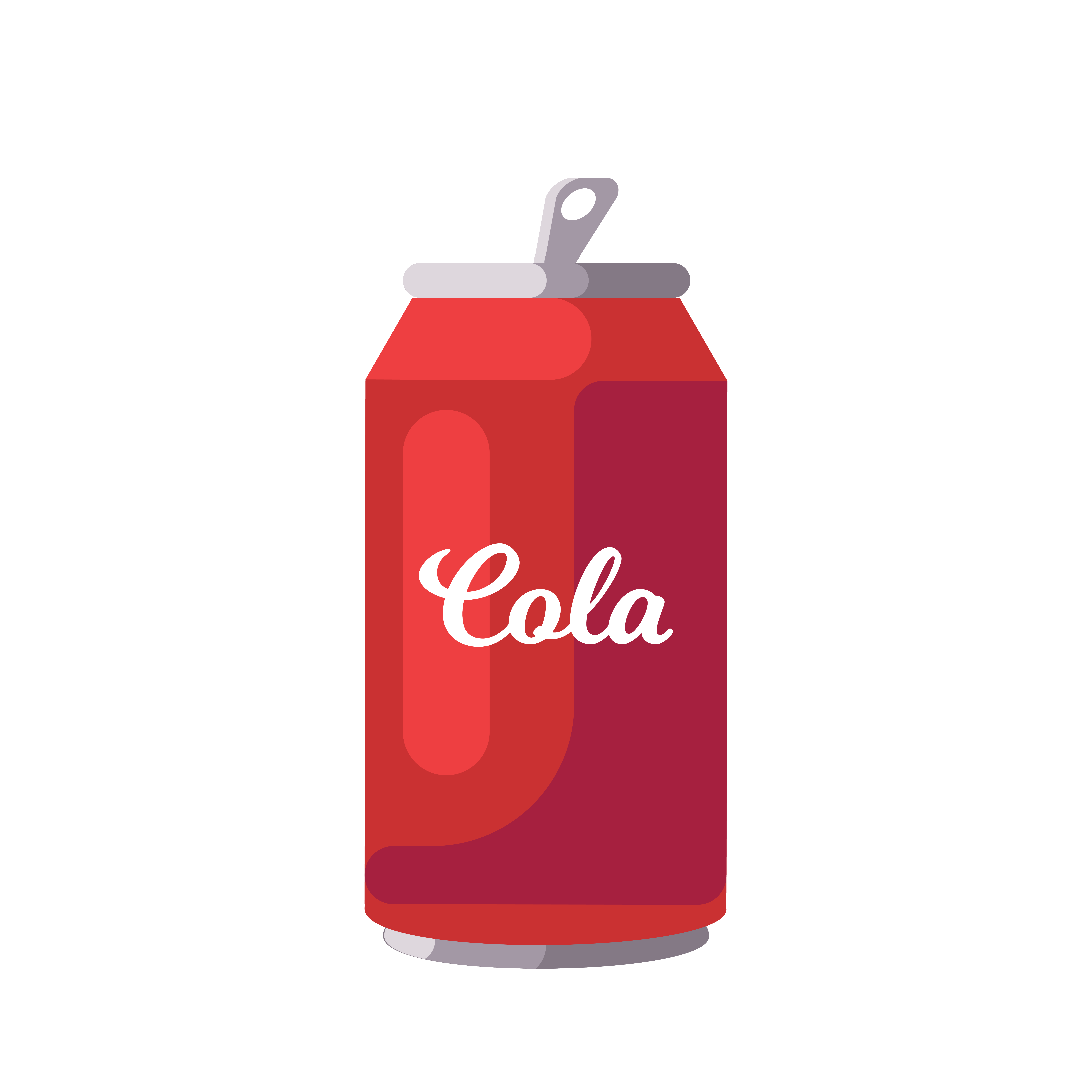 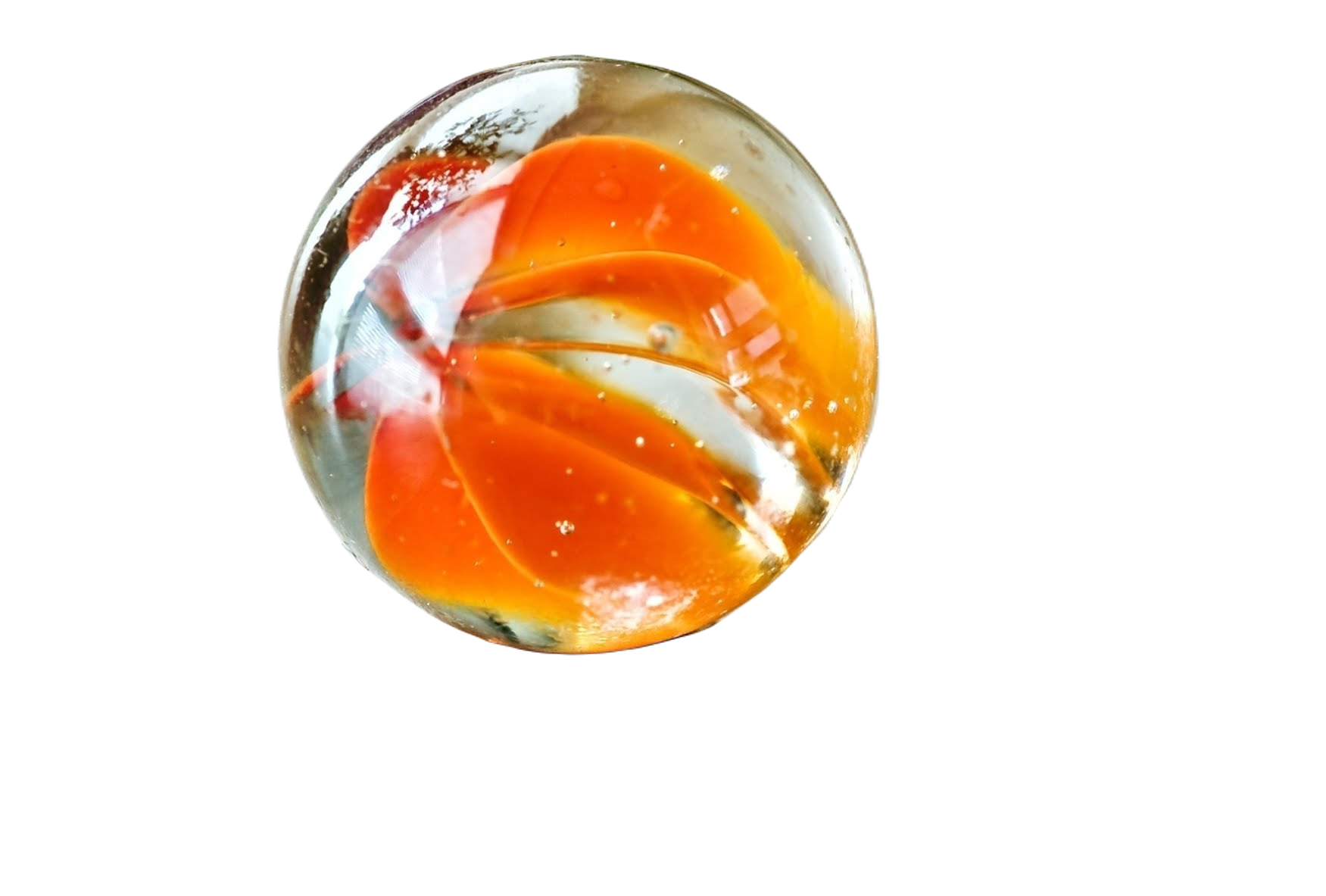 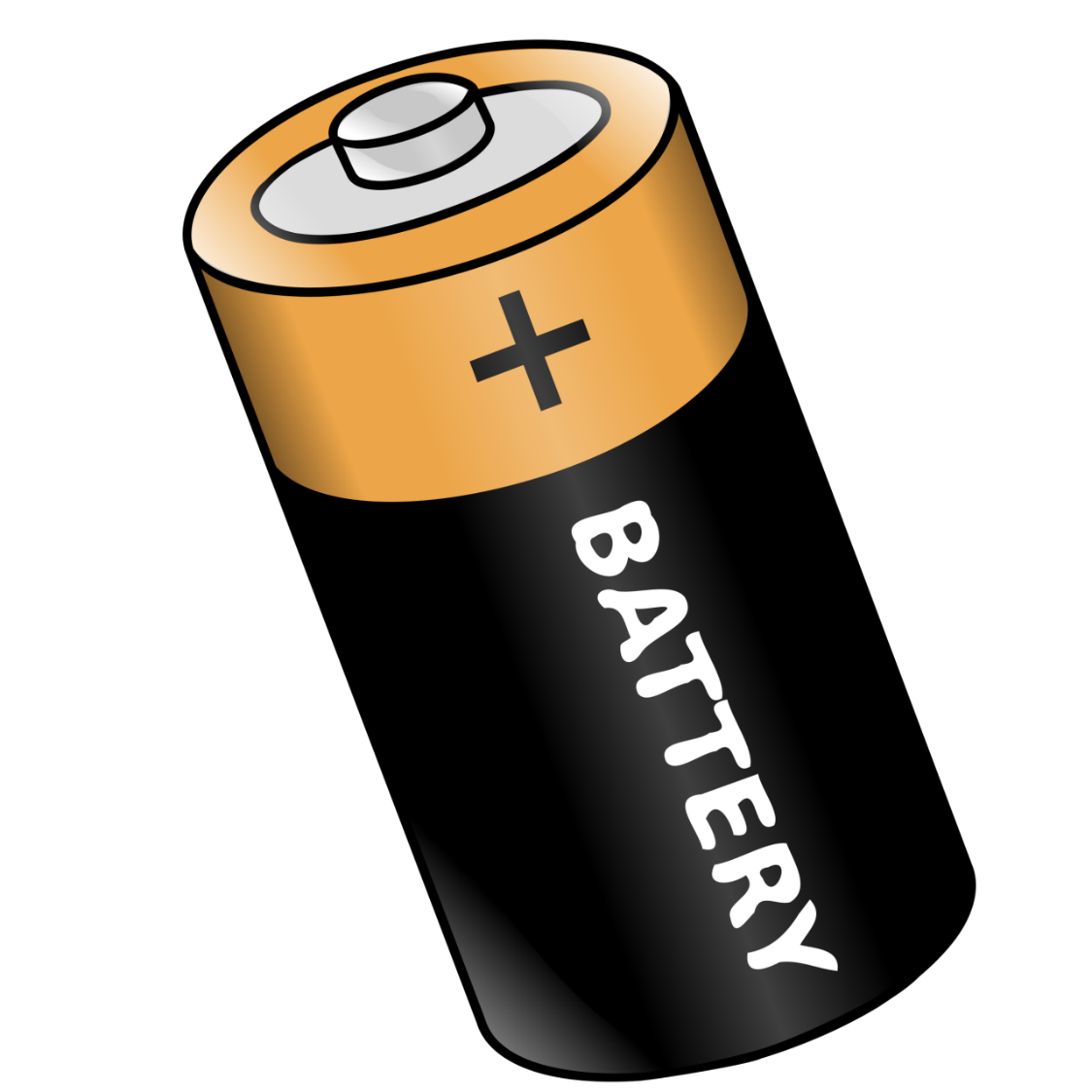 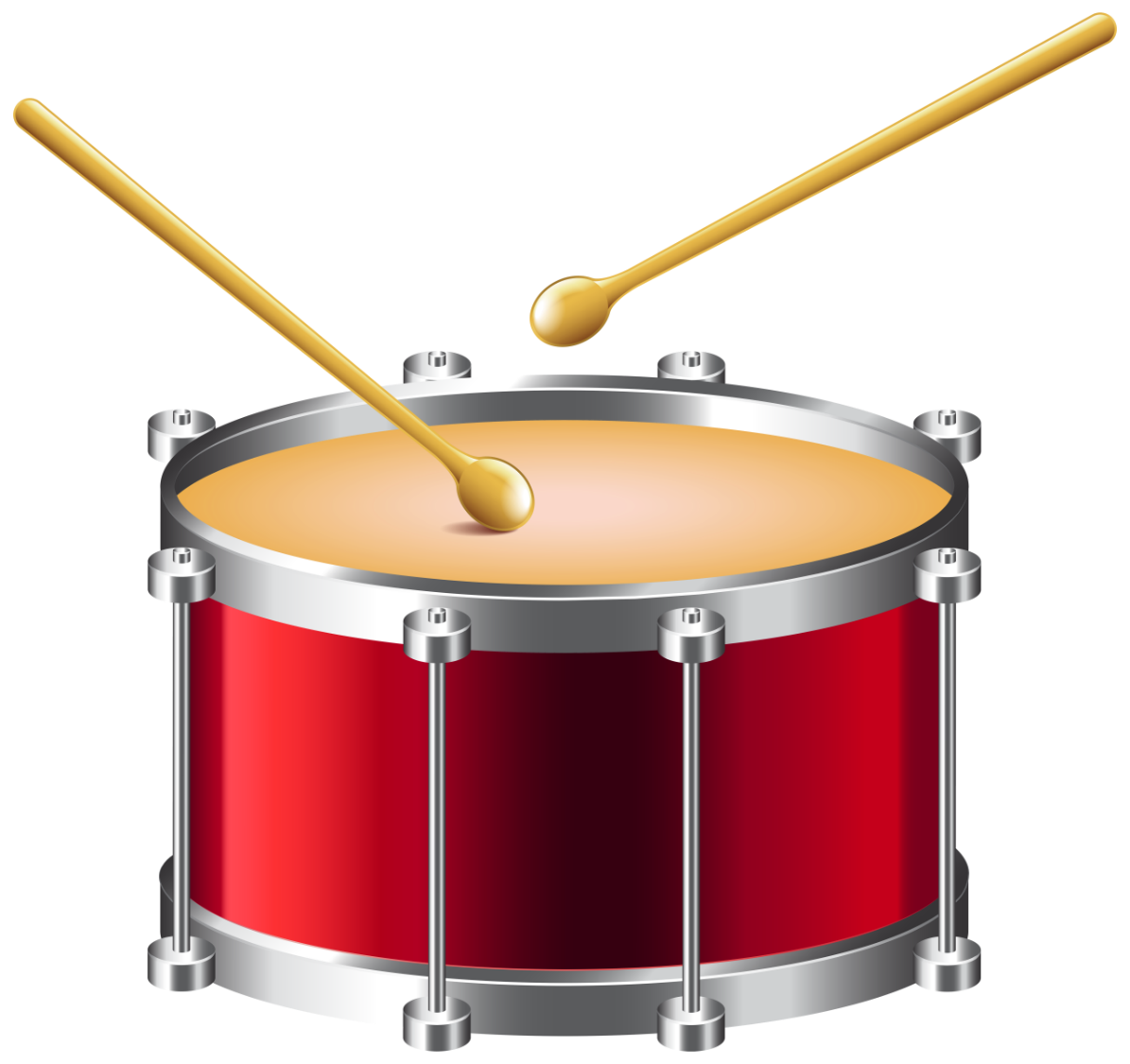 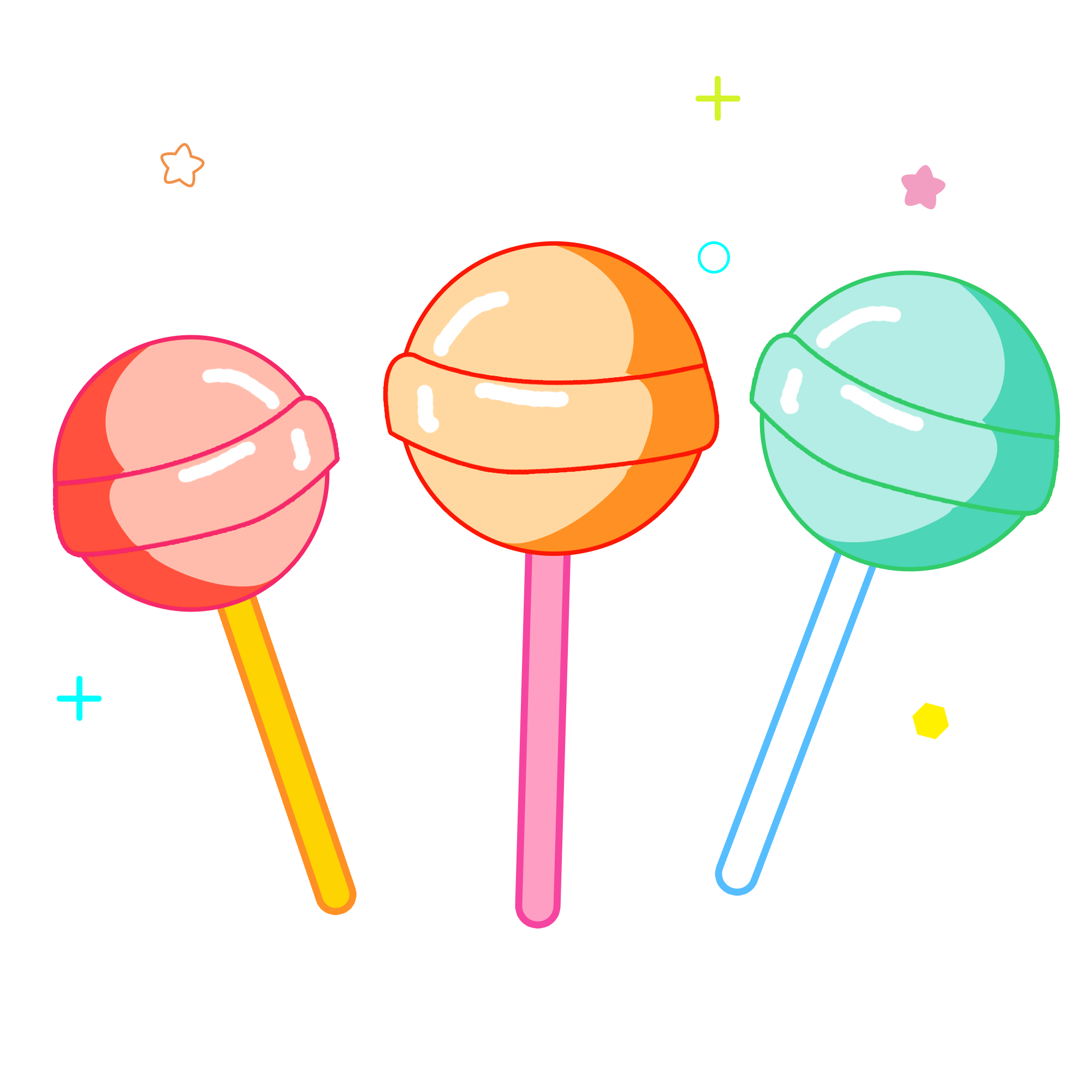 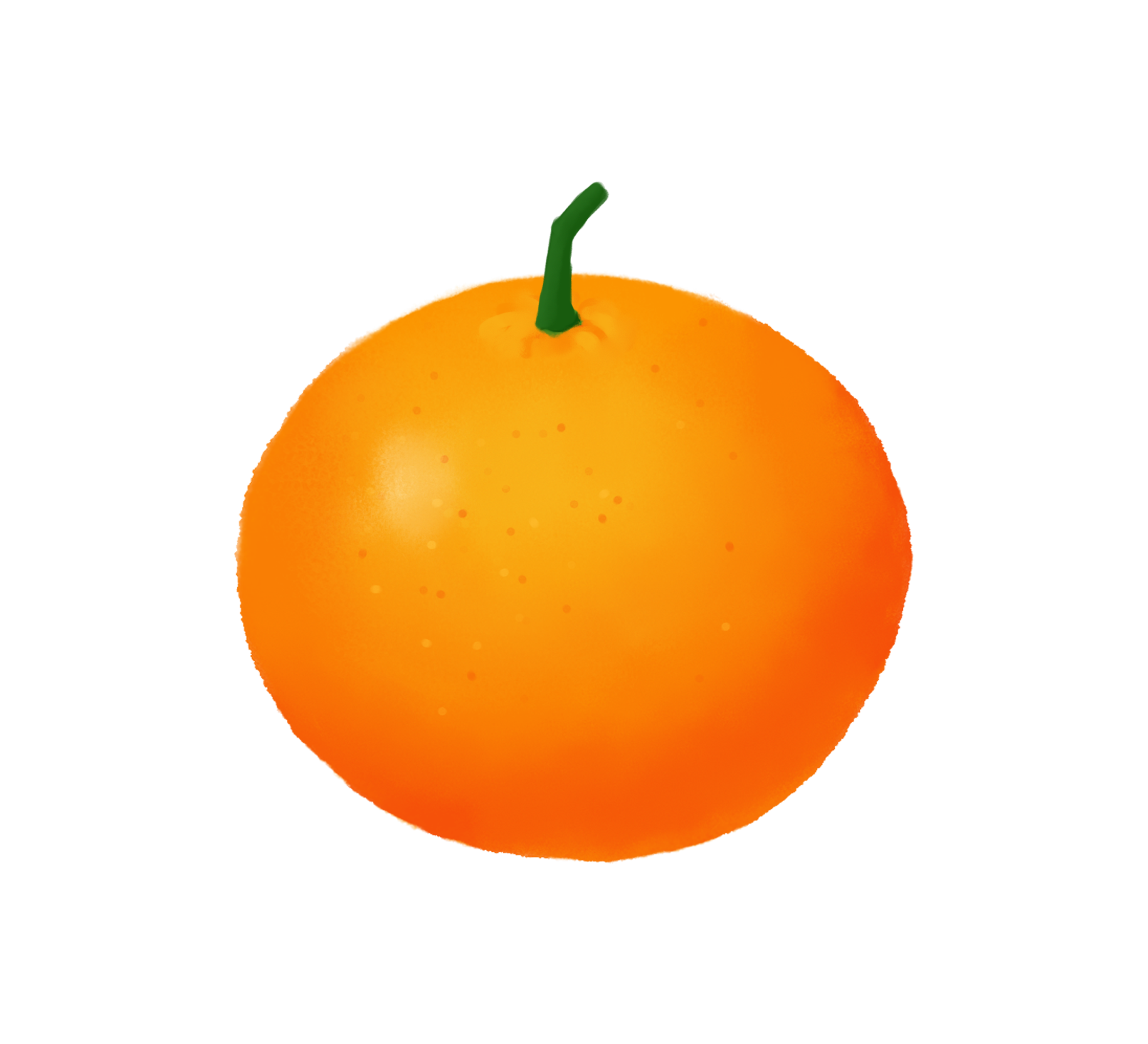 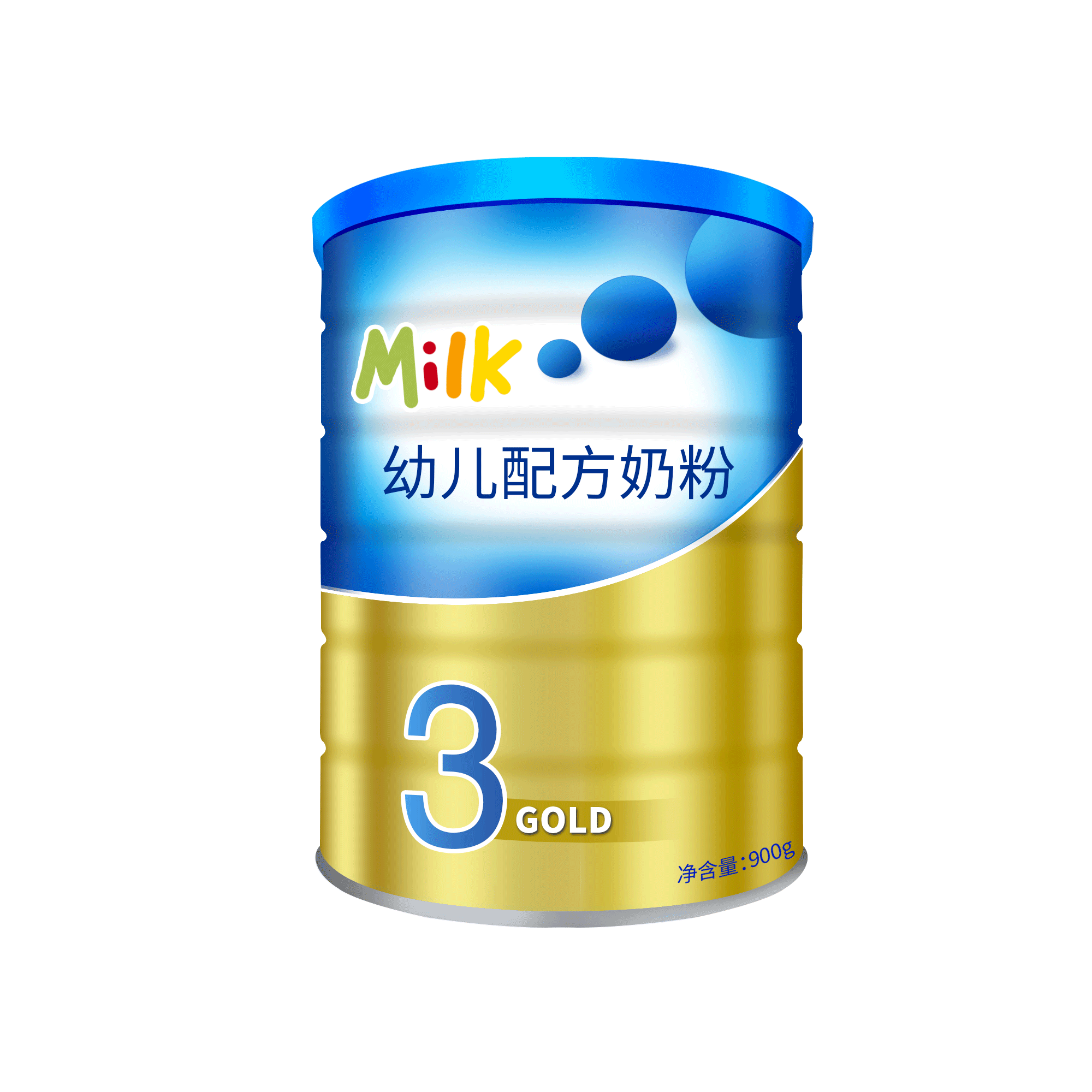 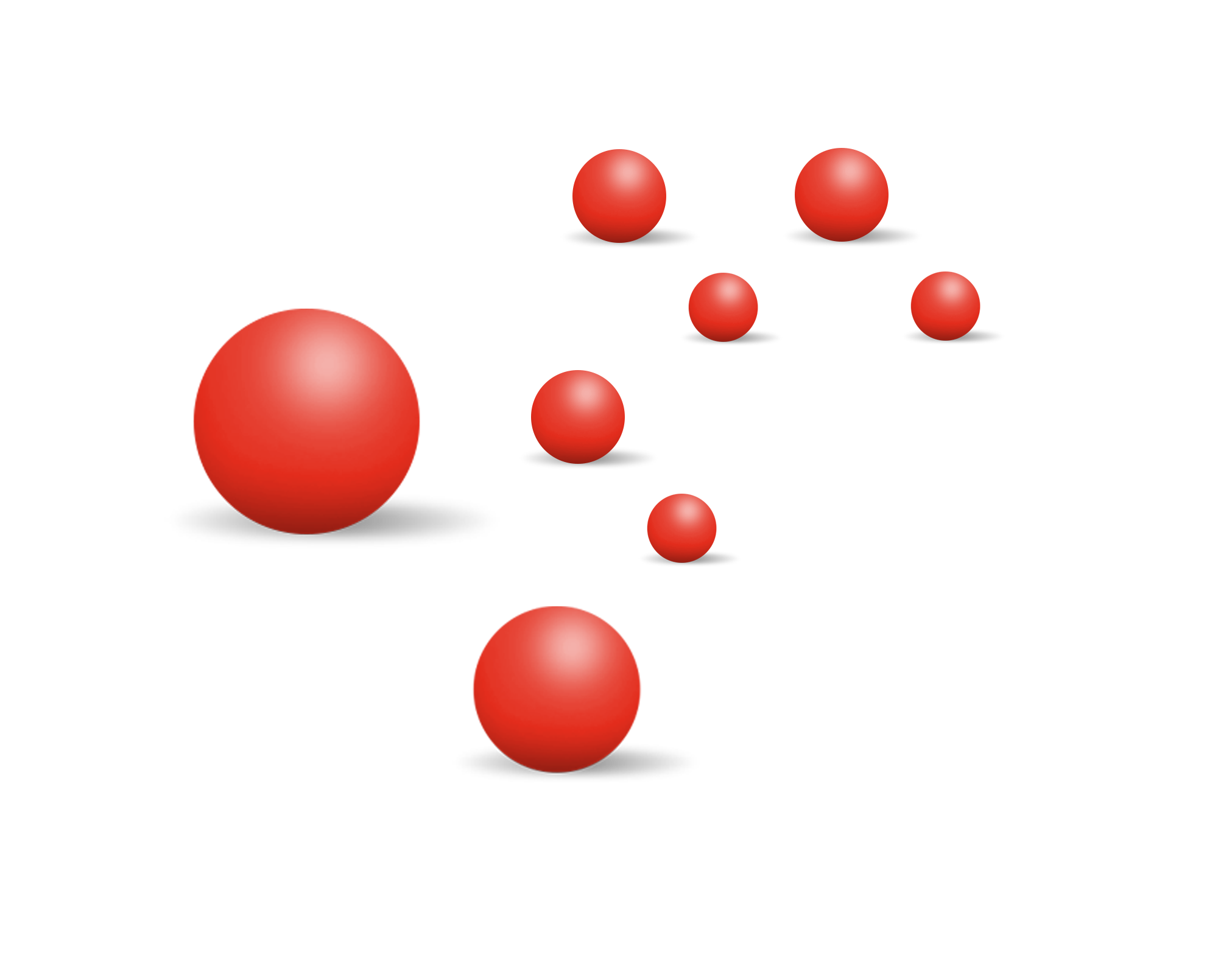 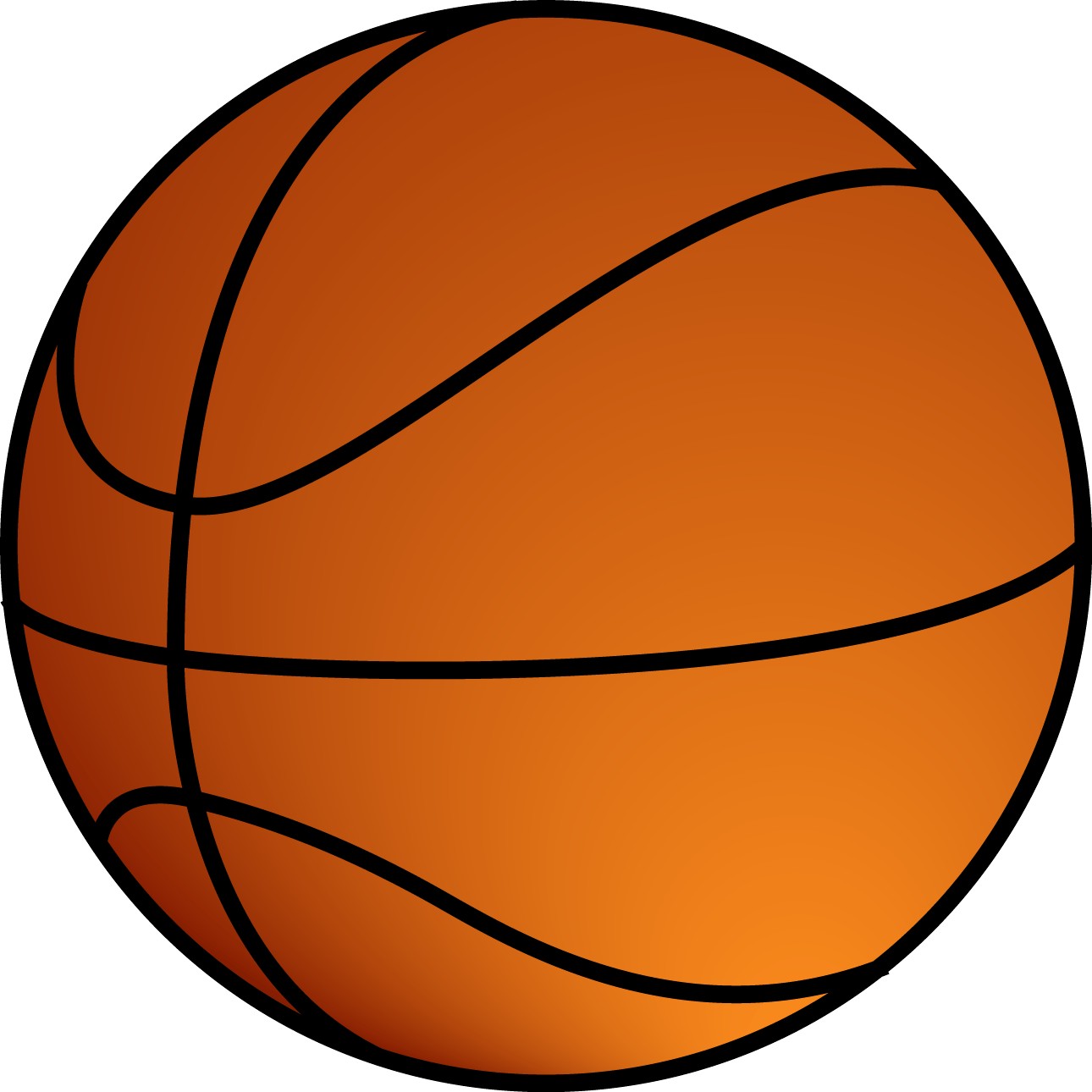 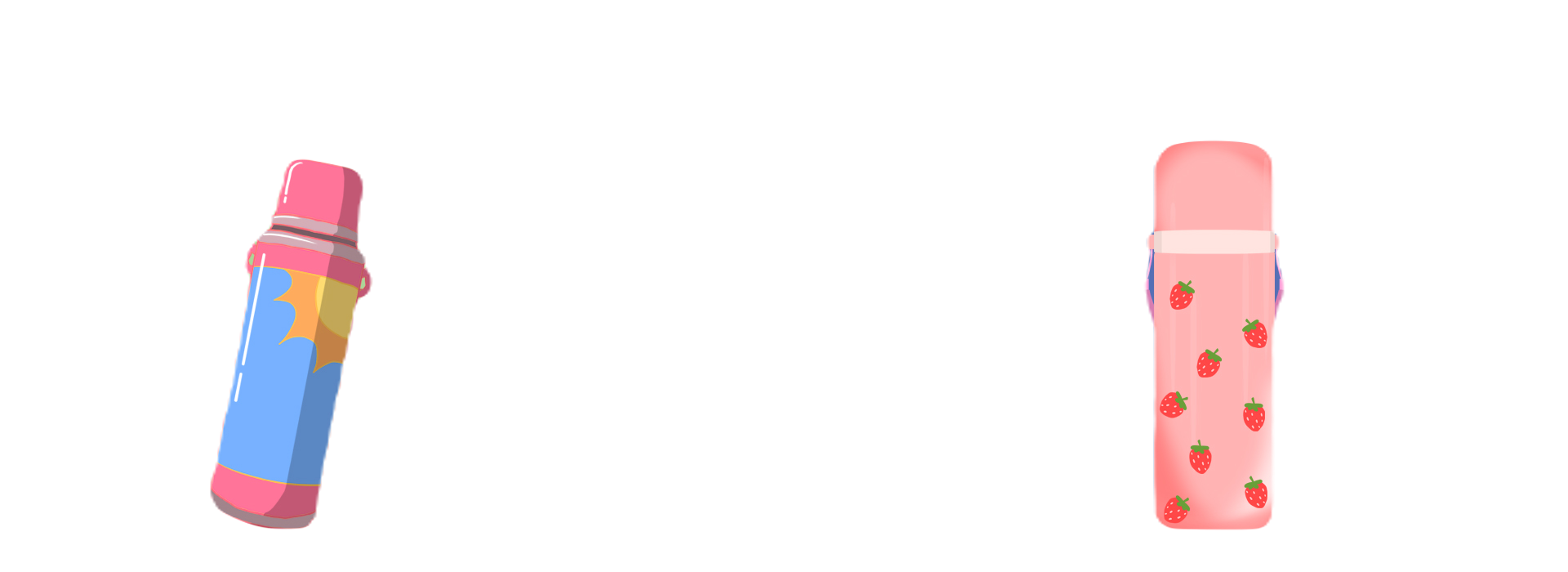 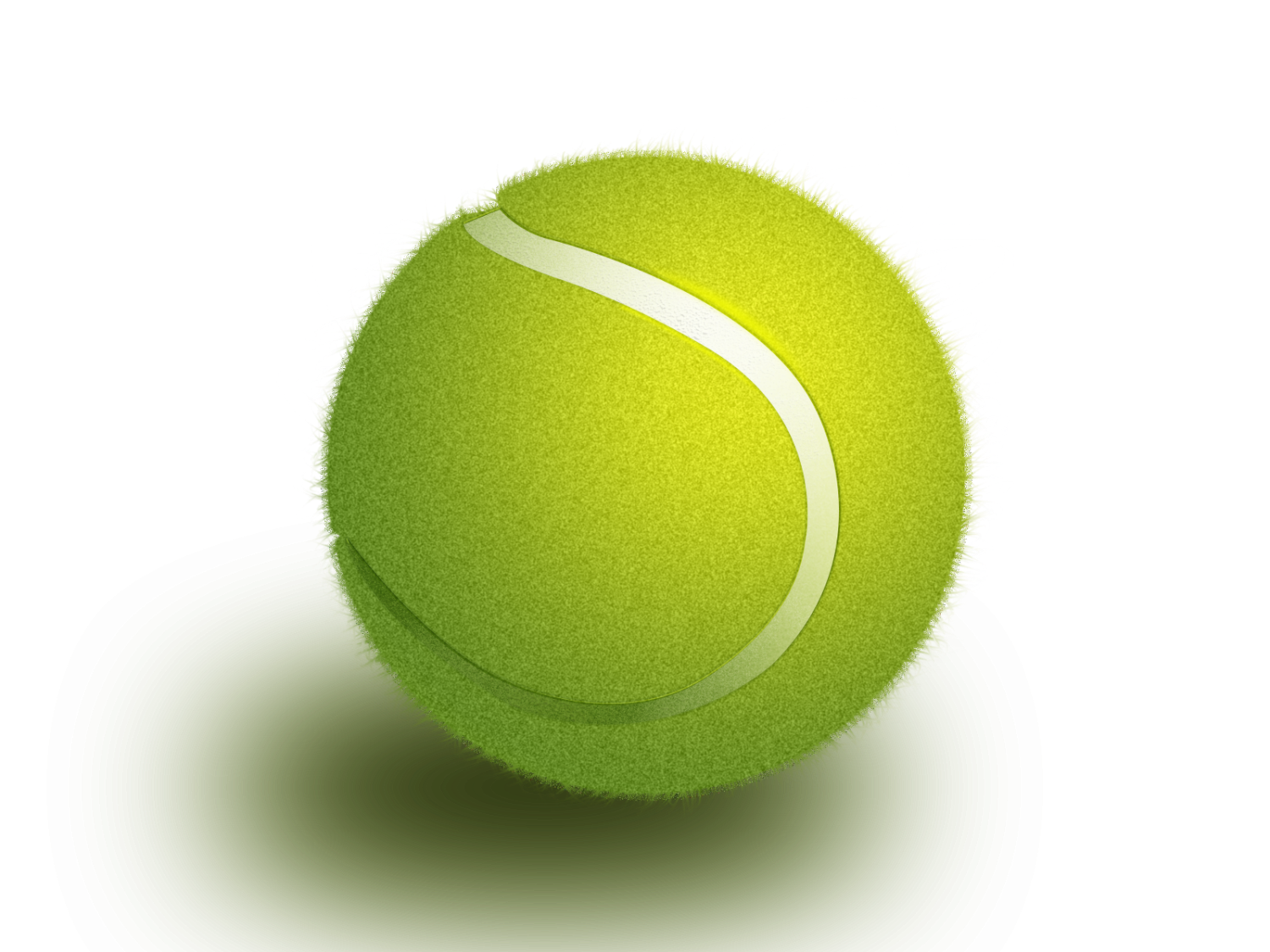 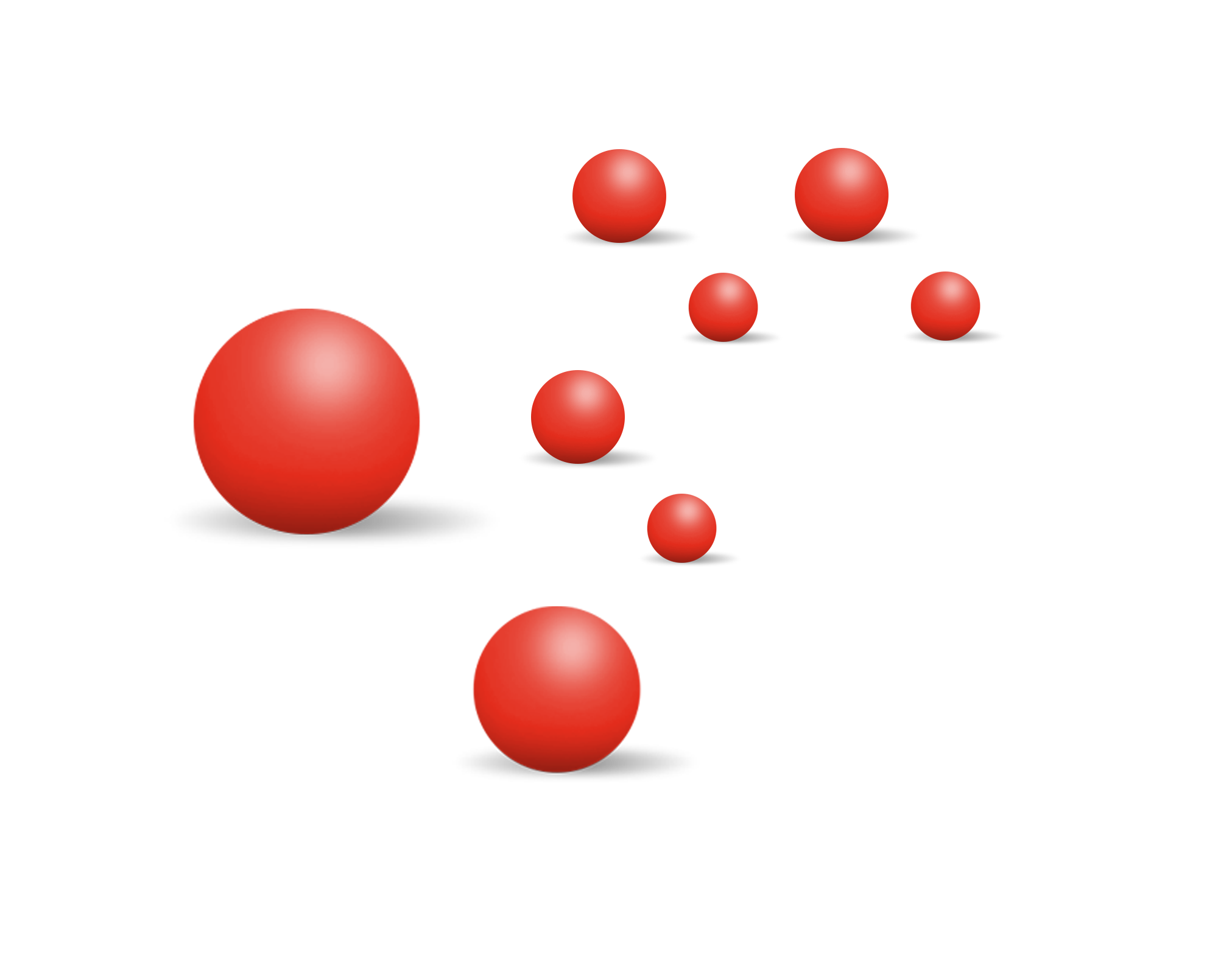 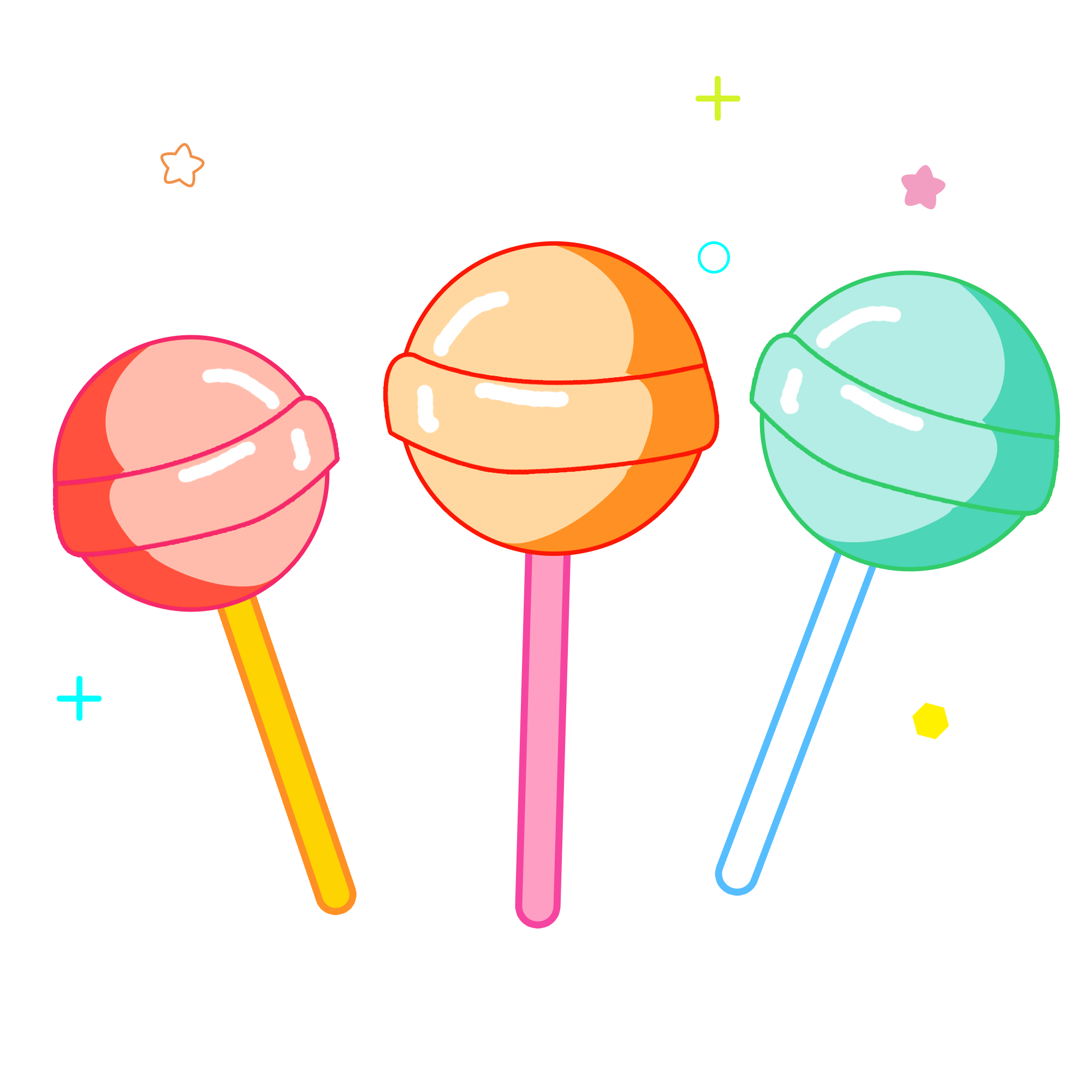 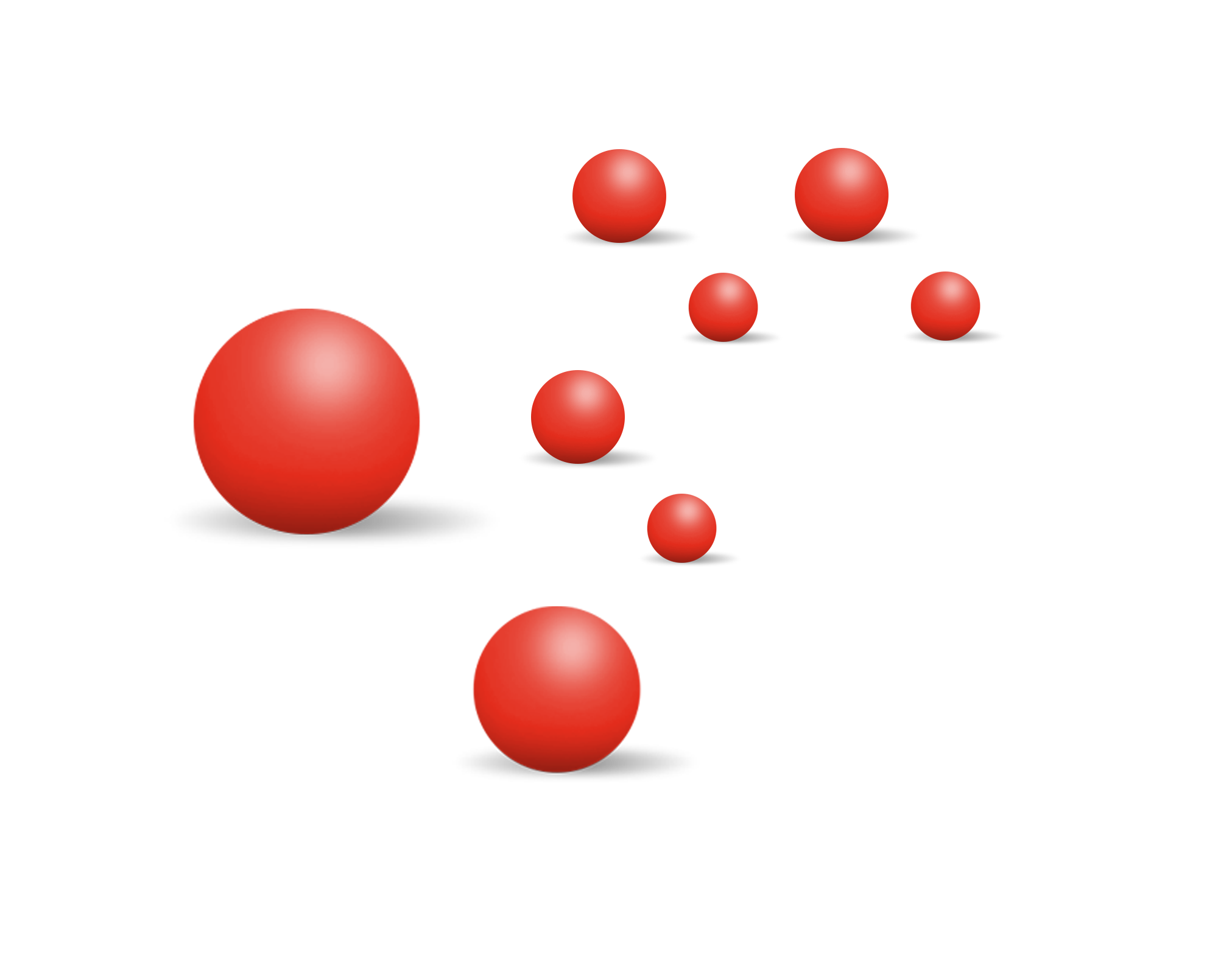 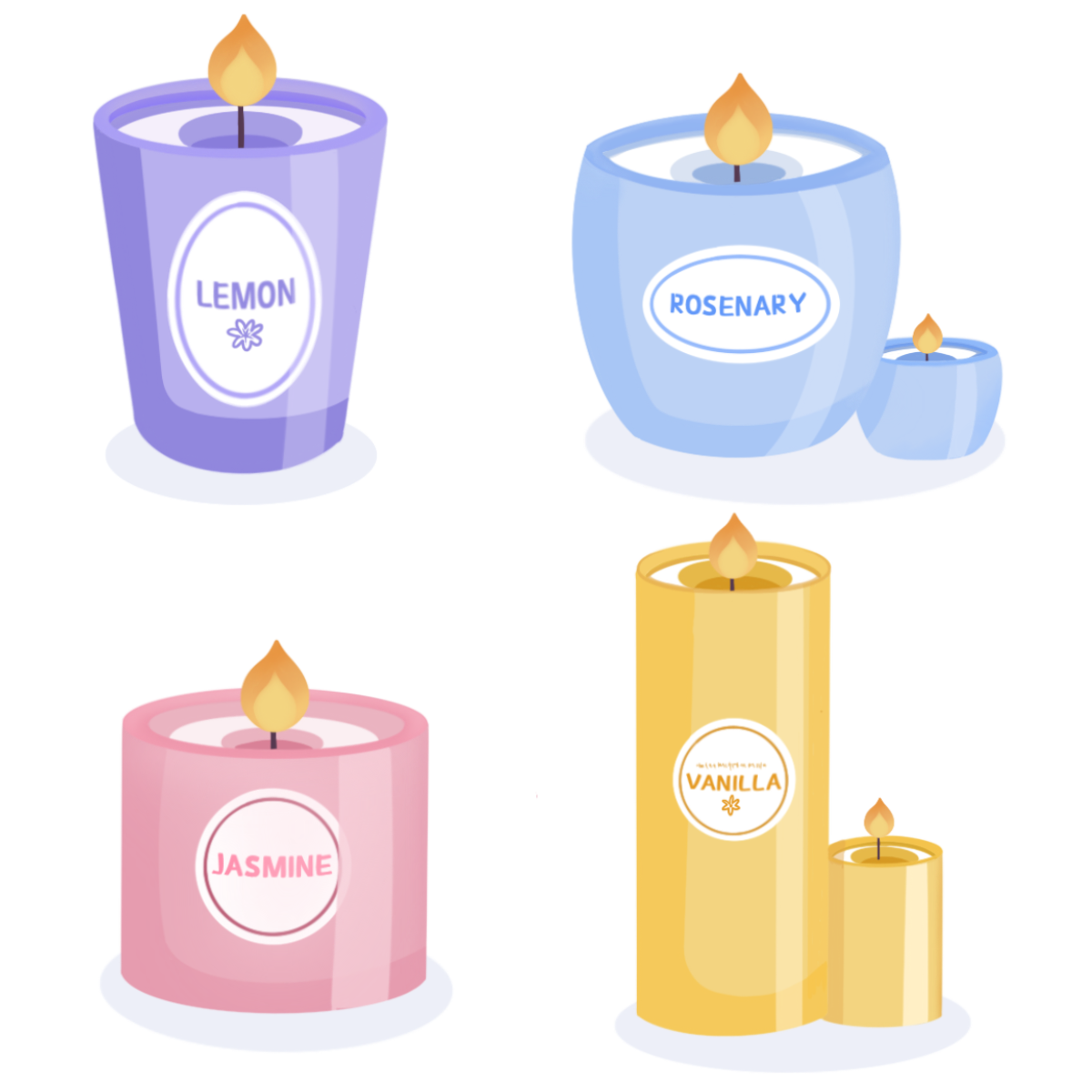 KHỐI TRỤ
KHỐI CẦU
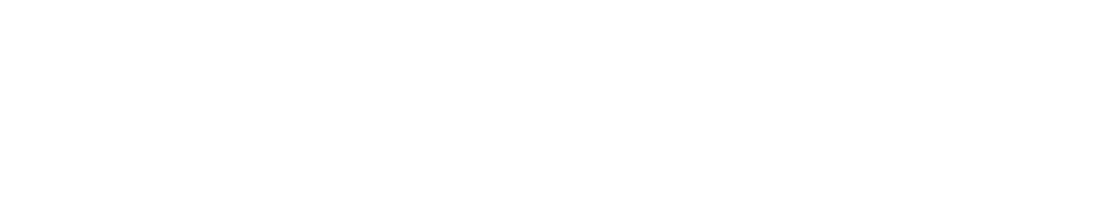 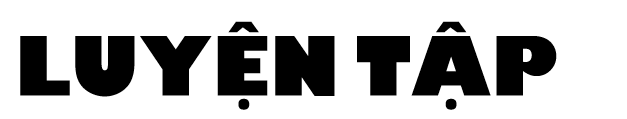 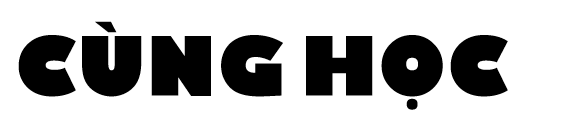 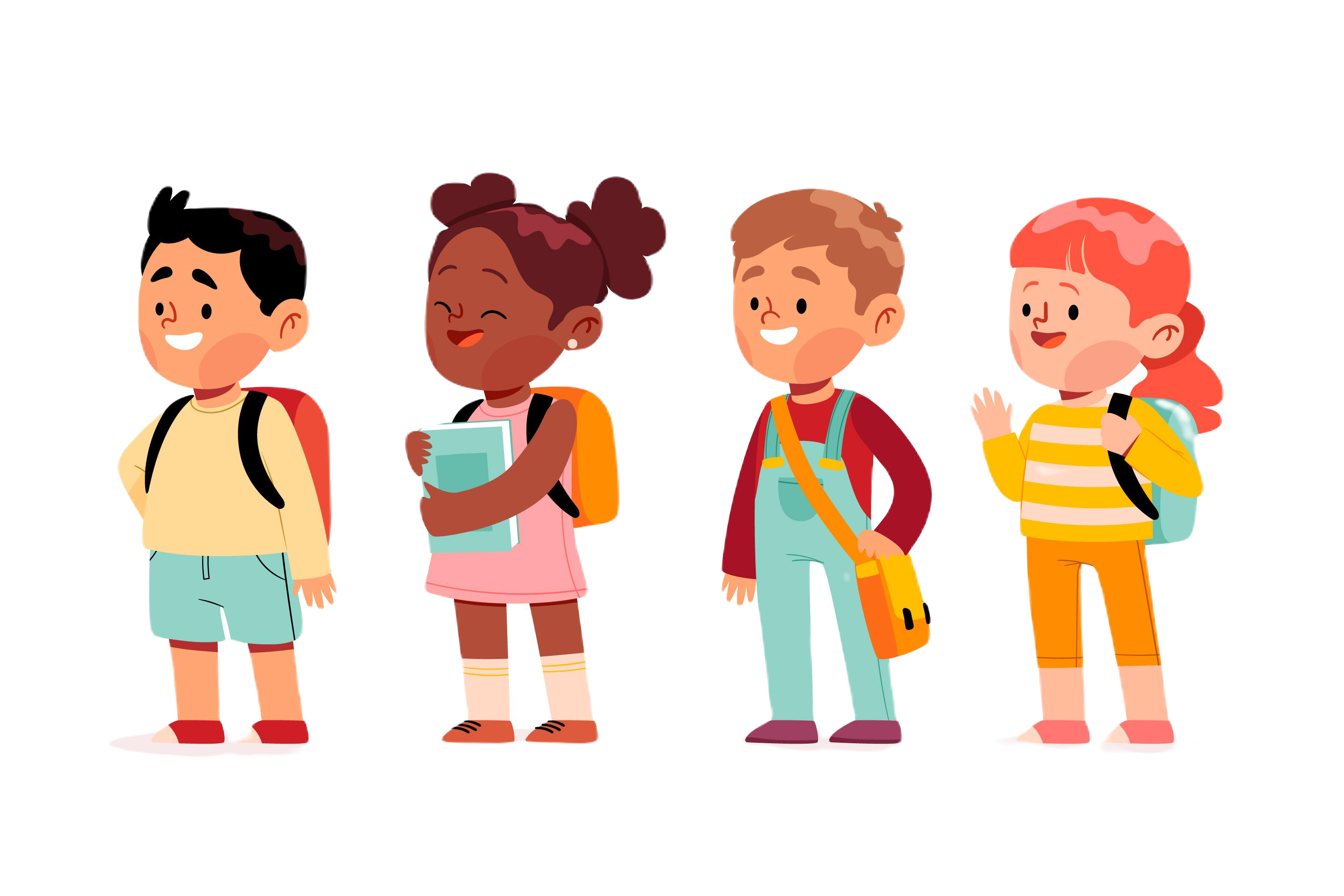 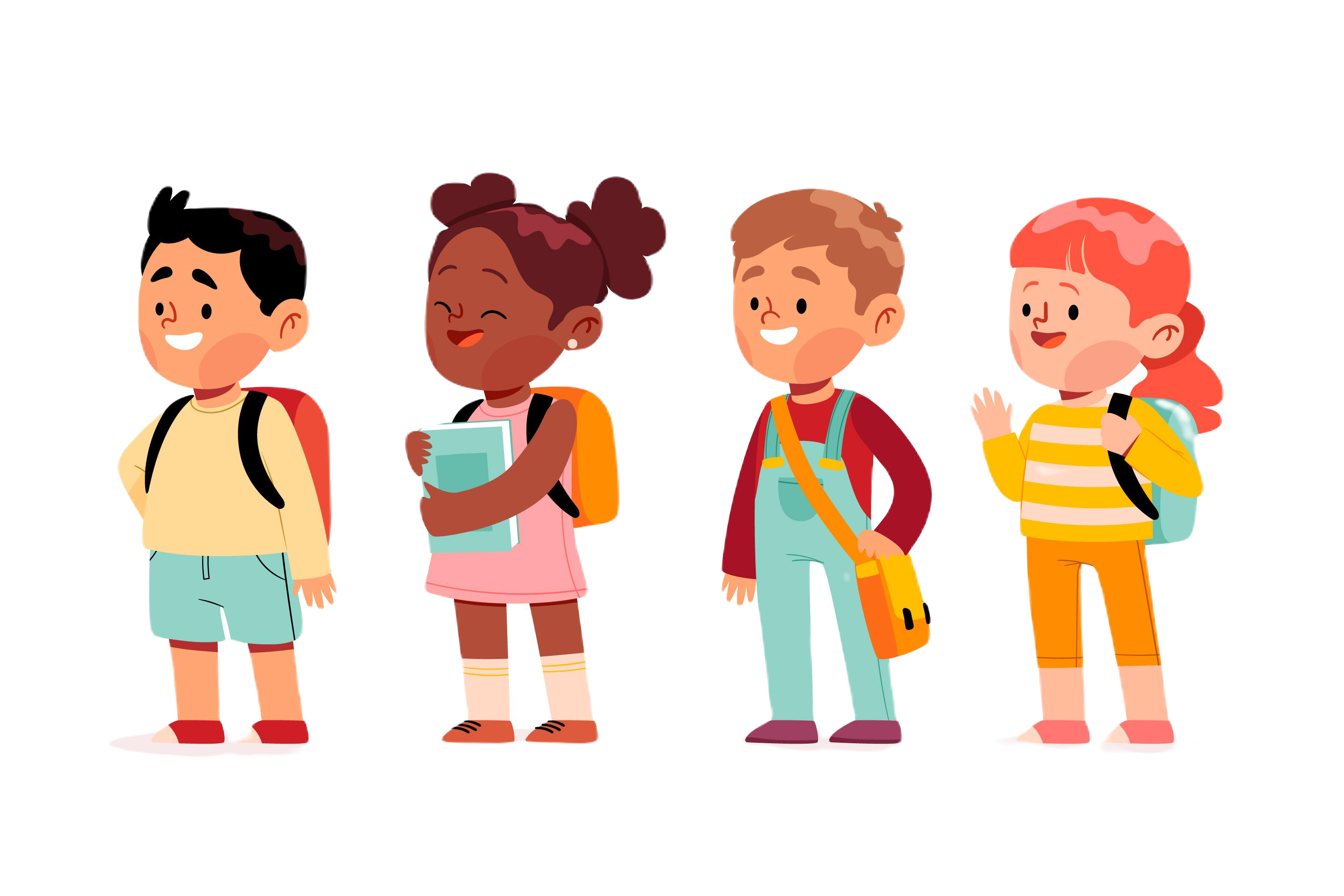 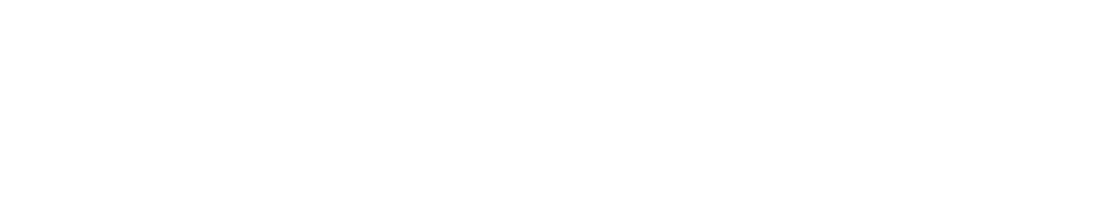 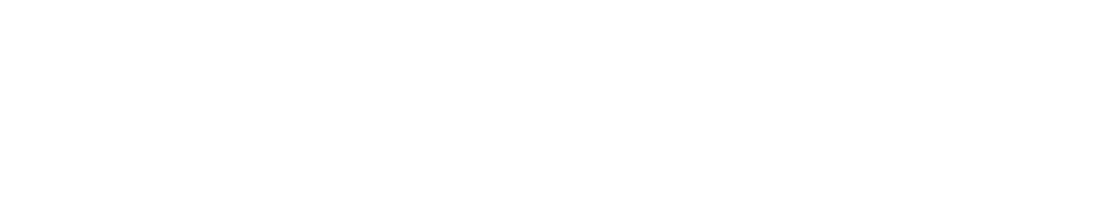 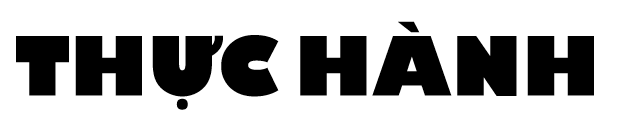 1
Quan sát hình vẽ và kể tên các đồ vật có dạng khối trụ, khối cầu, khối hộp chữ nhật.
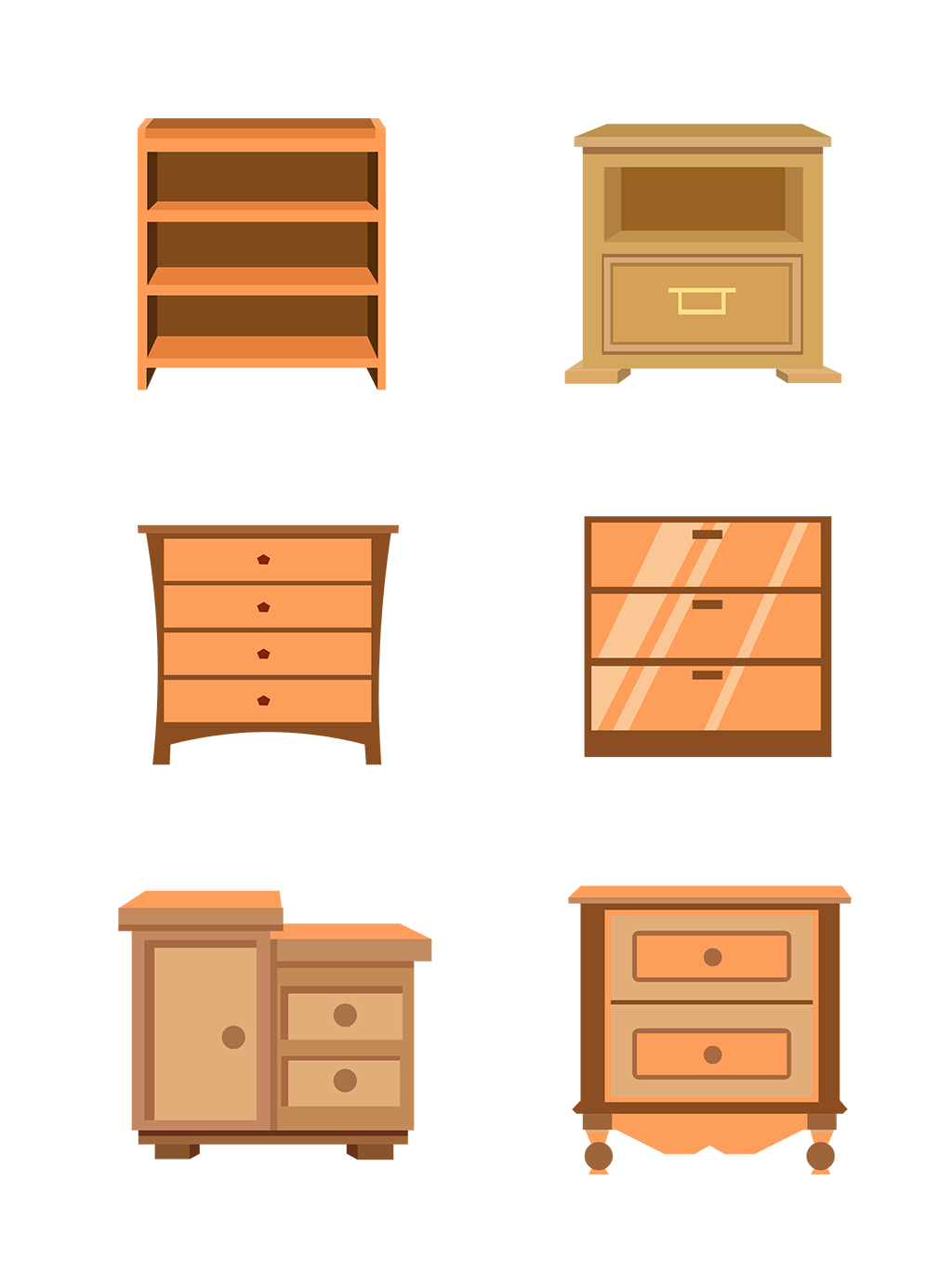 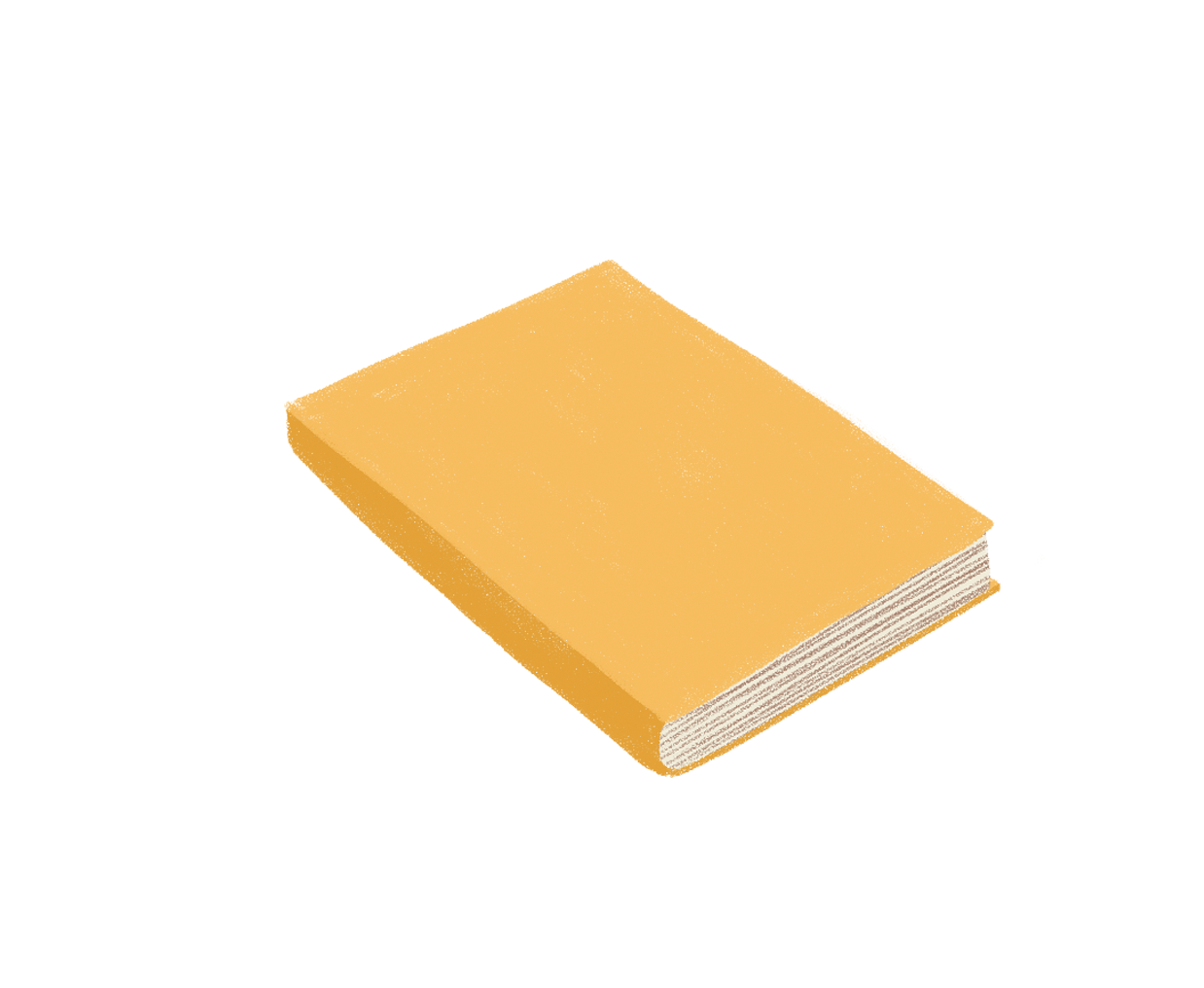 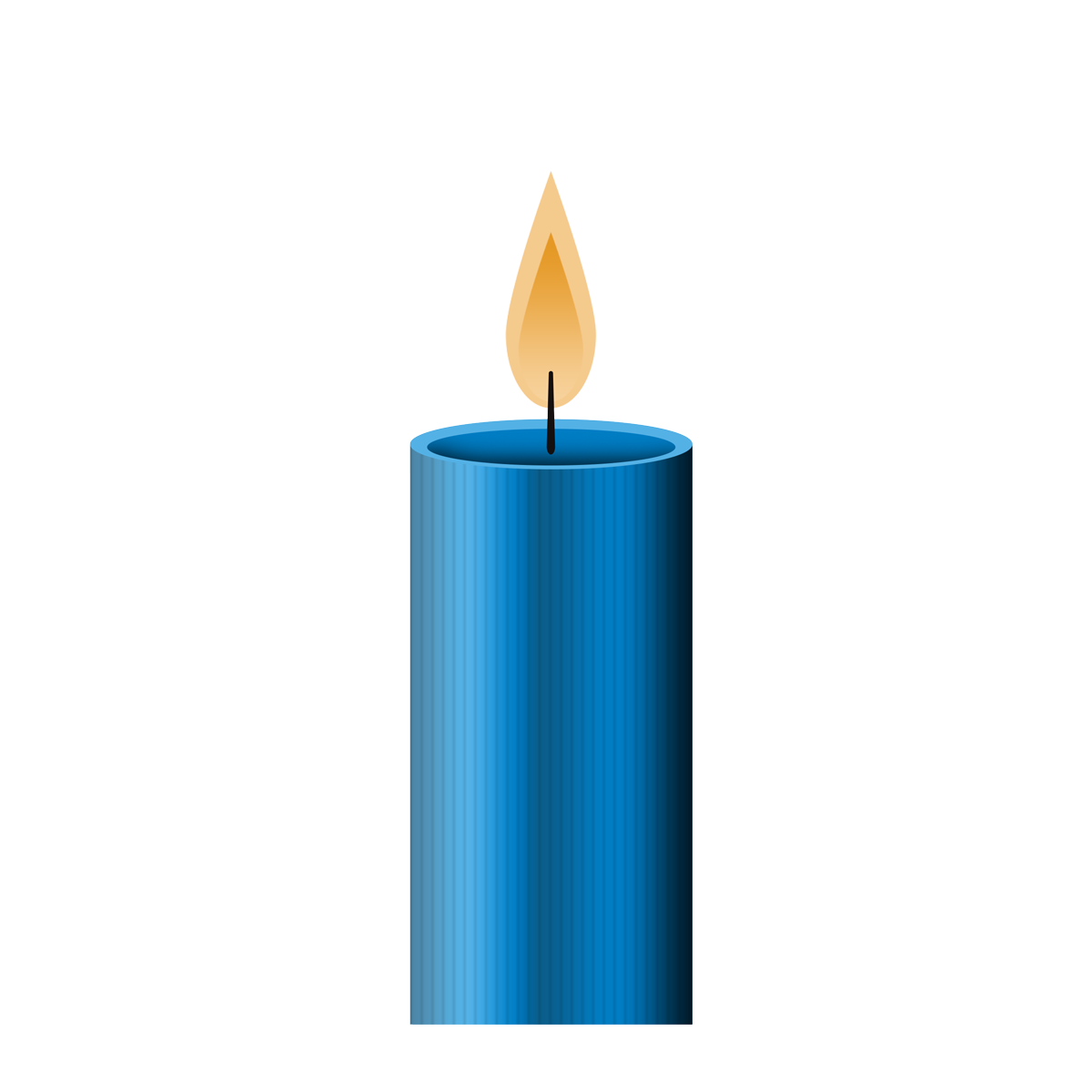 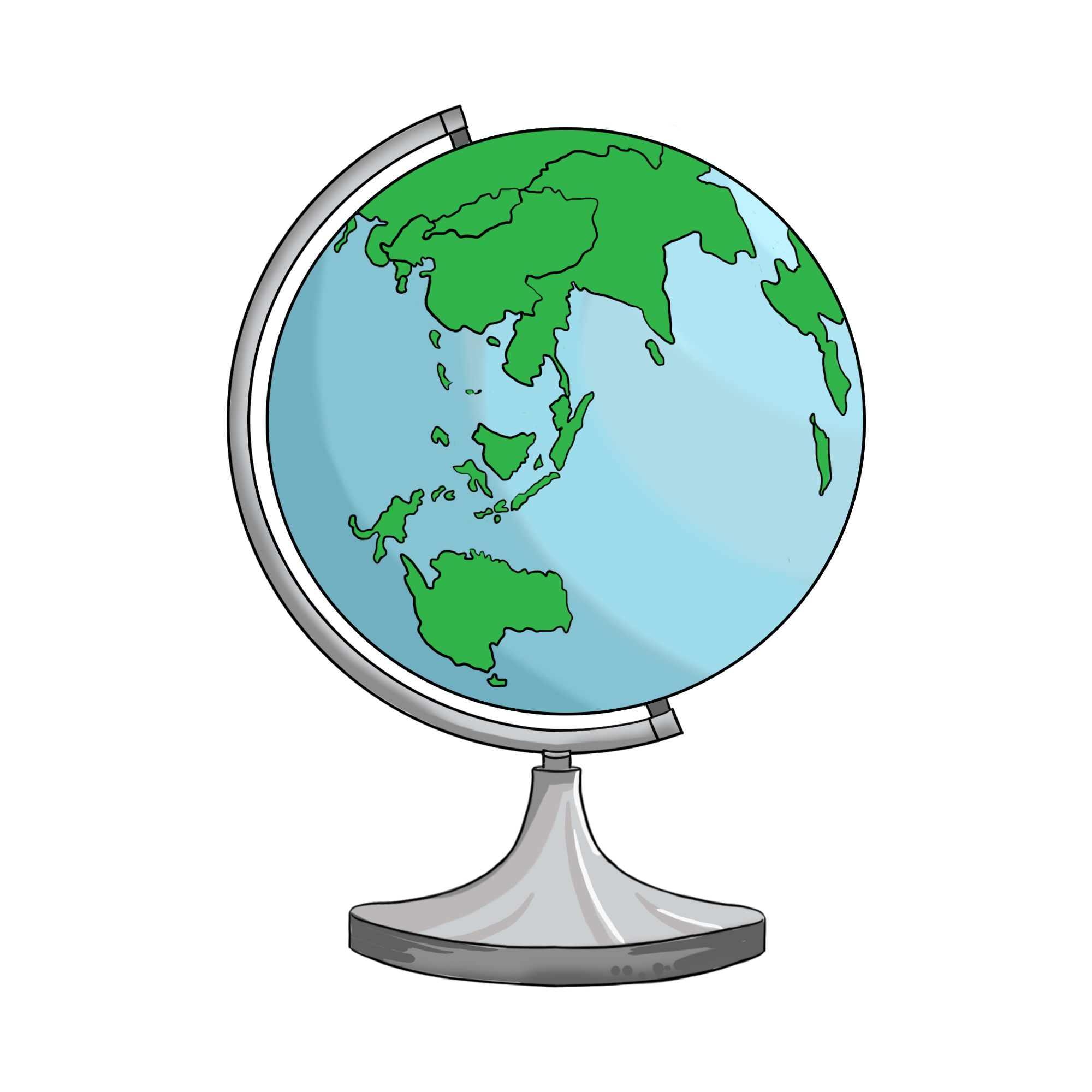 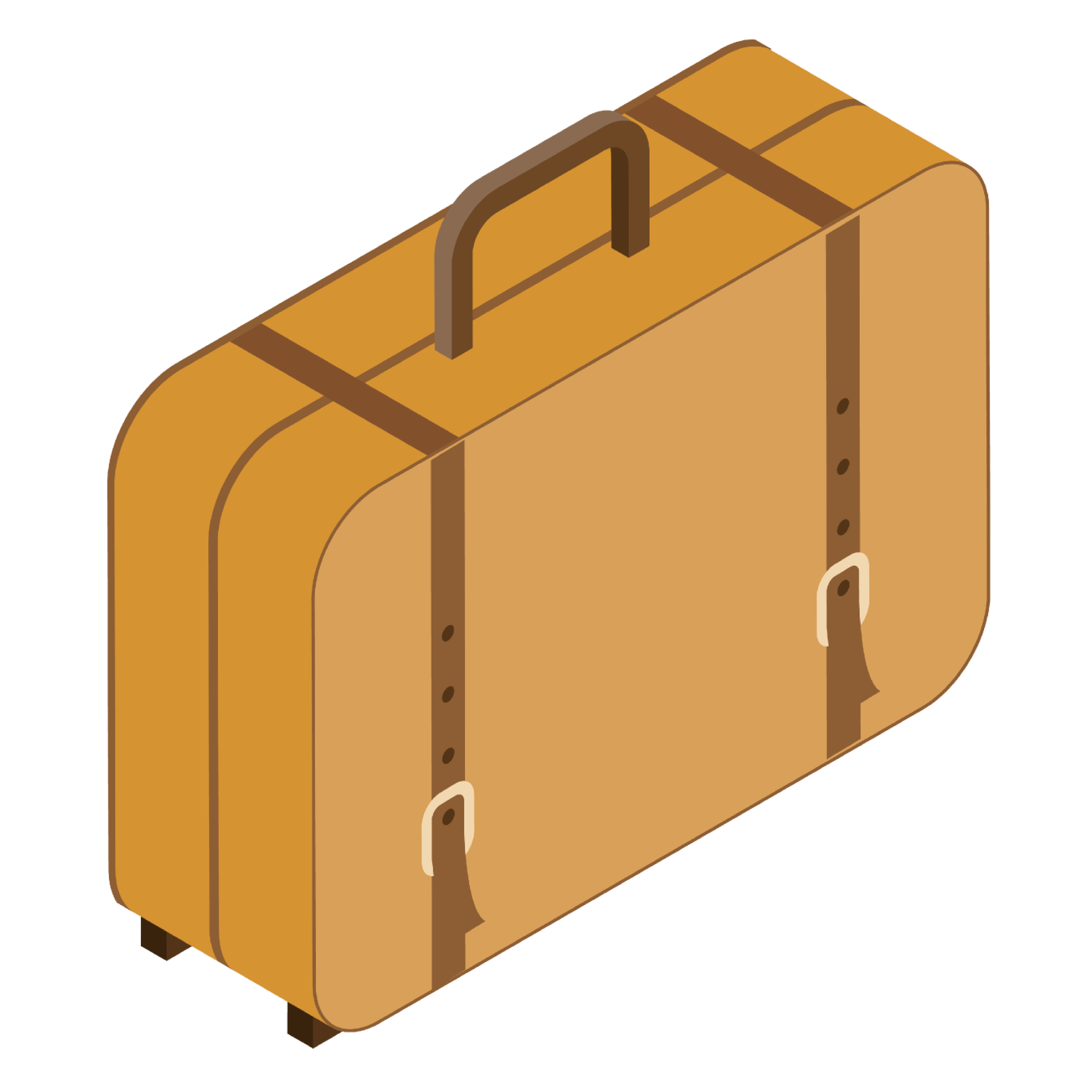 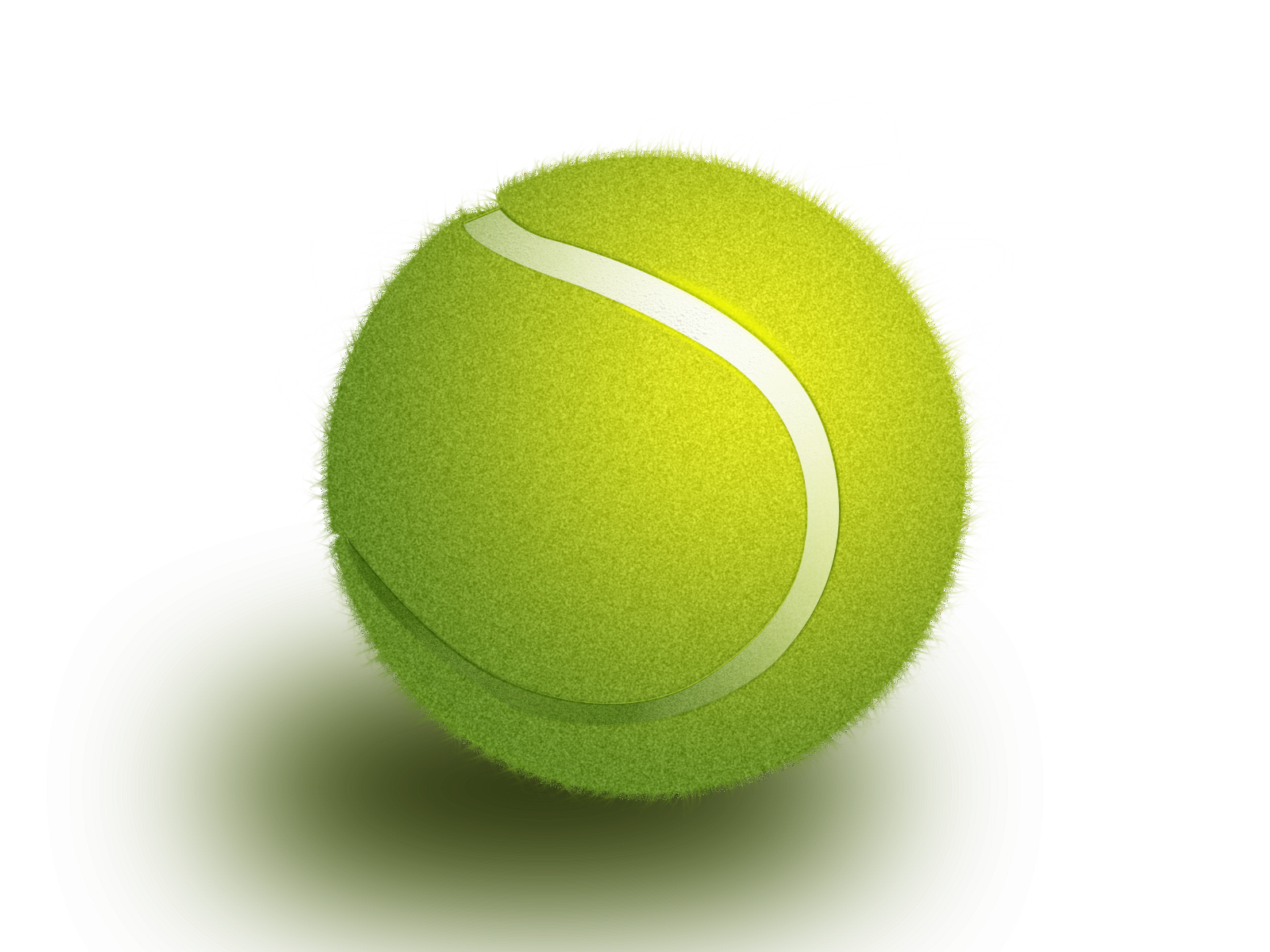 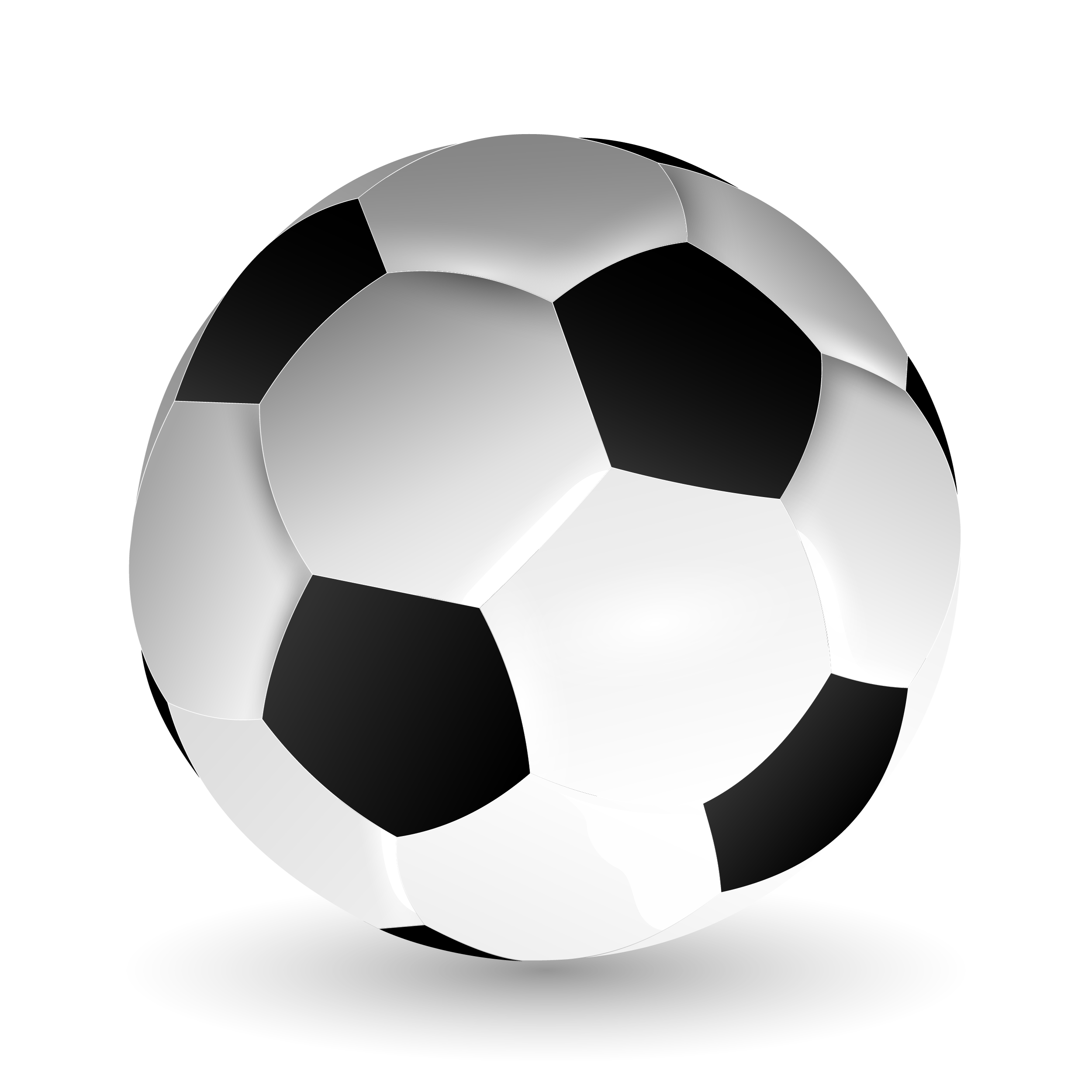 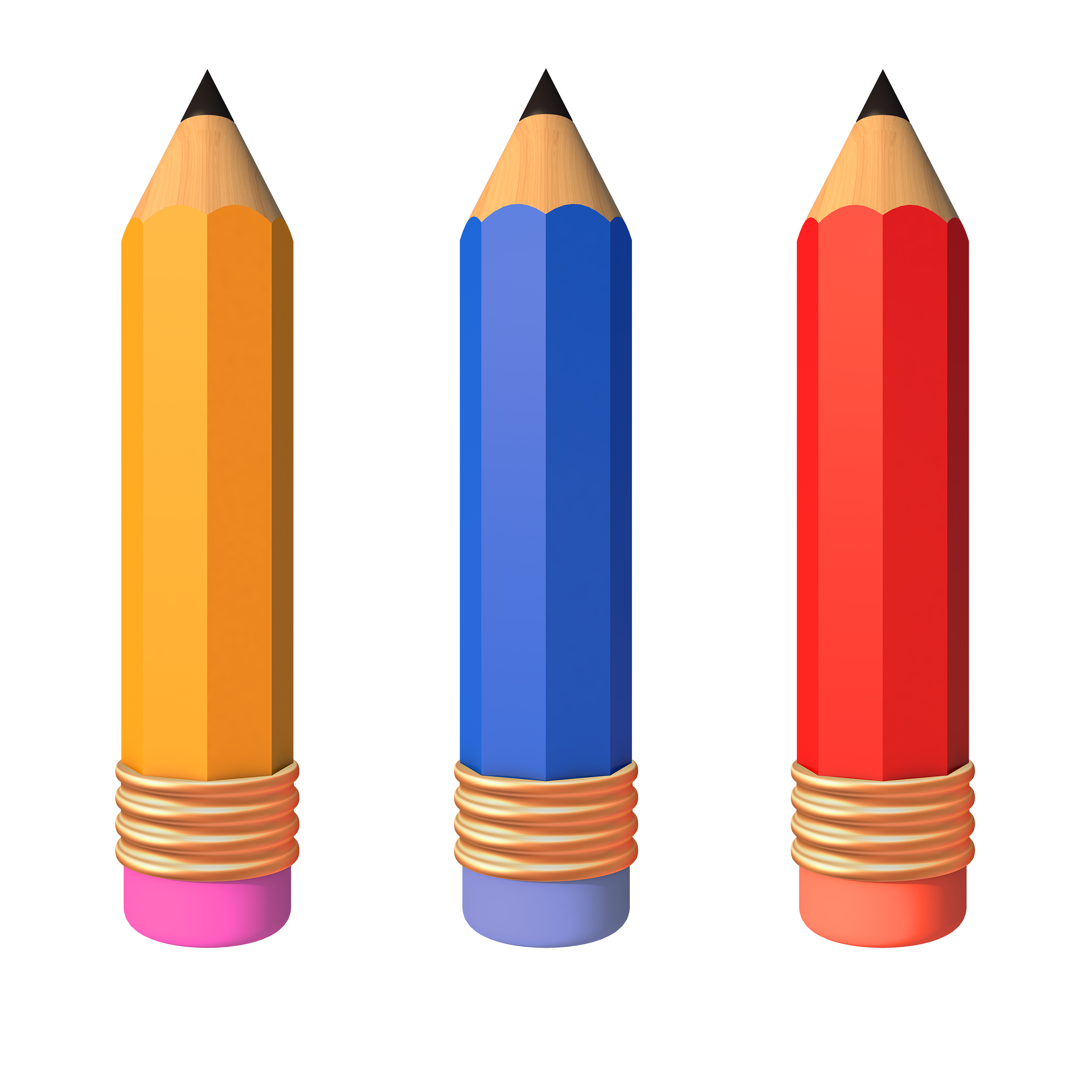 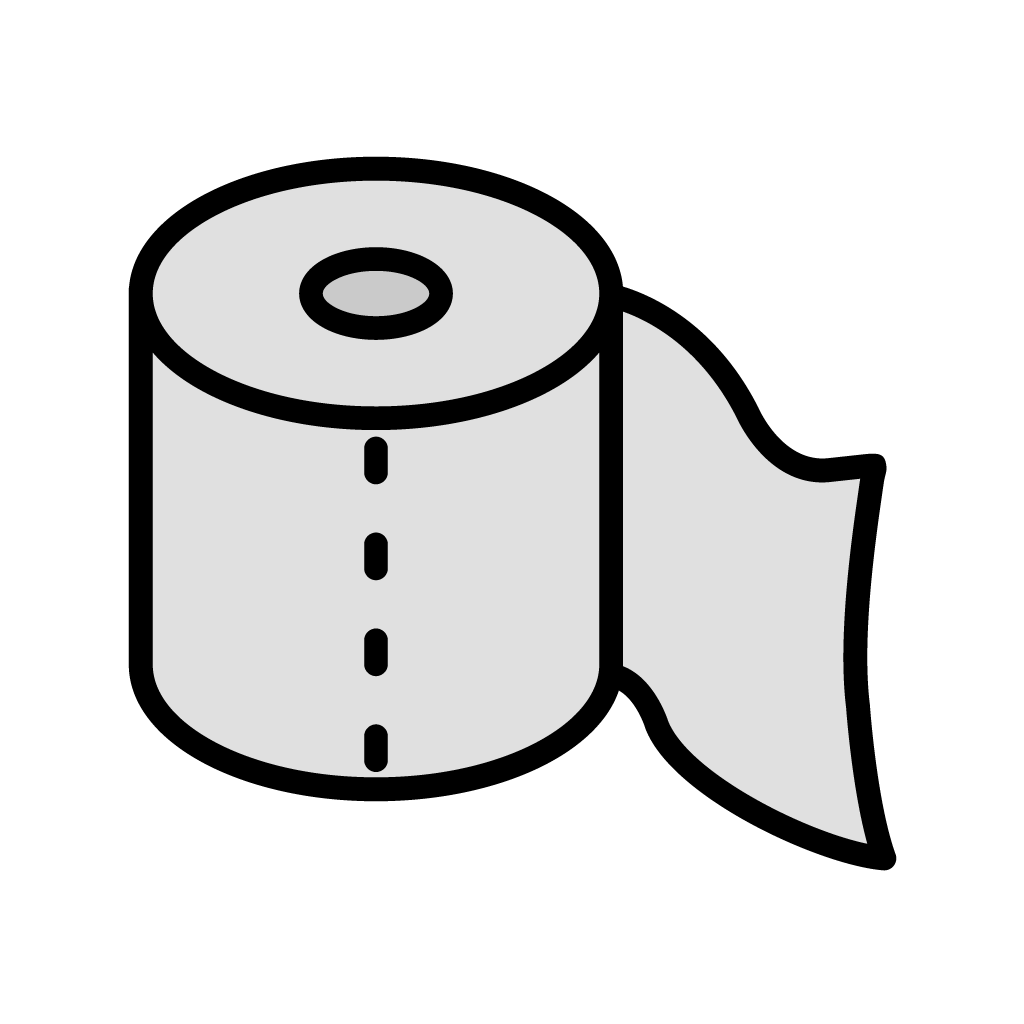 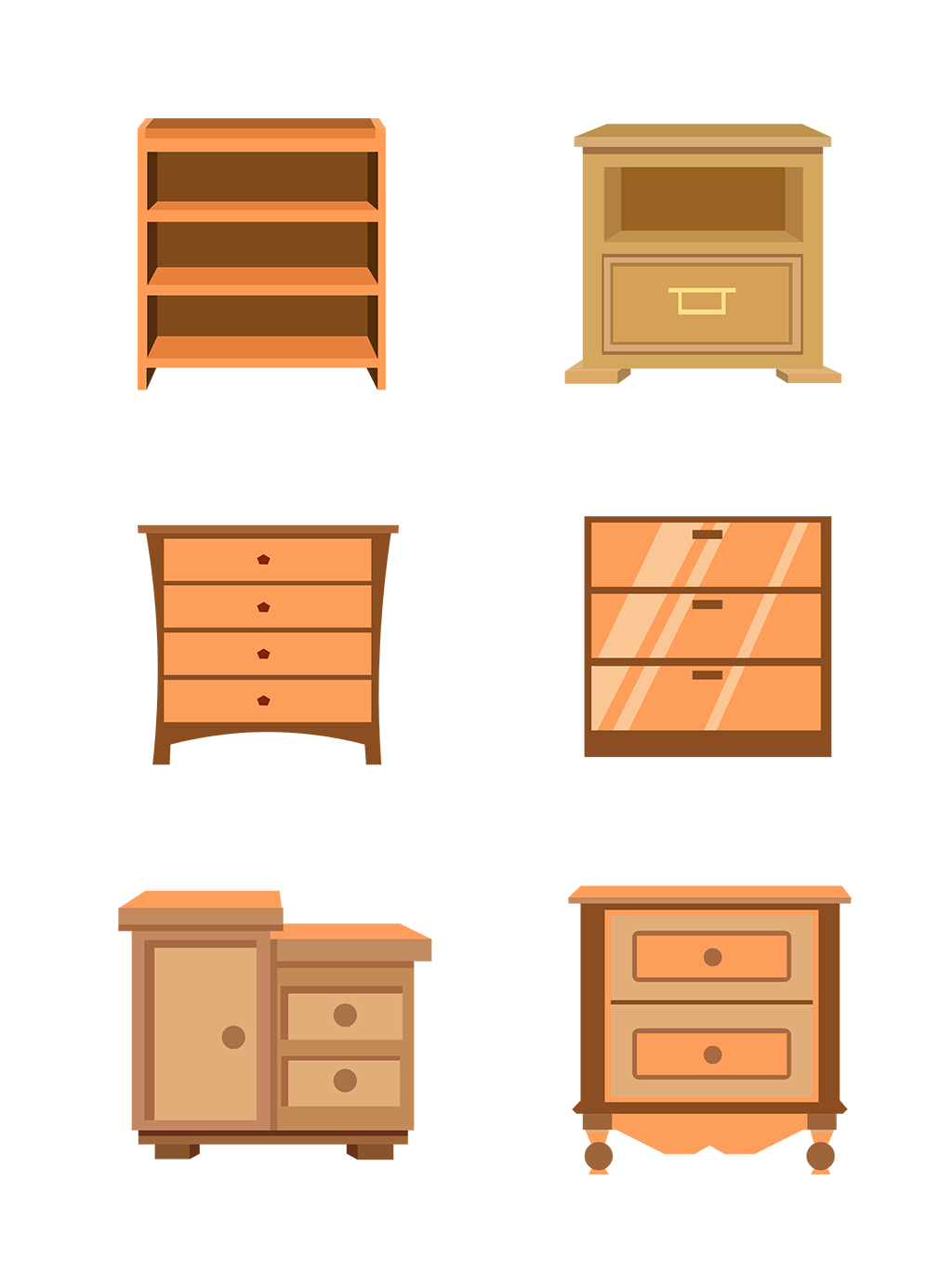 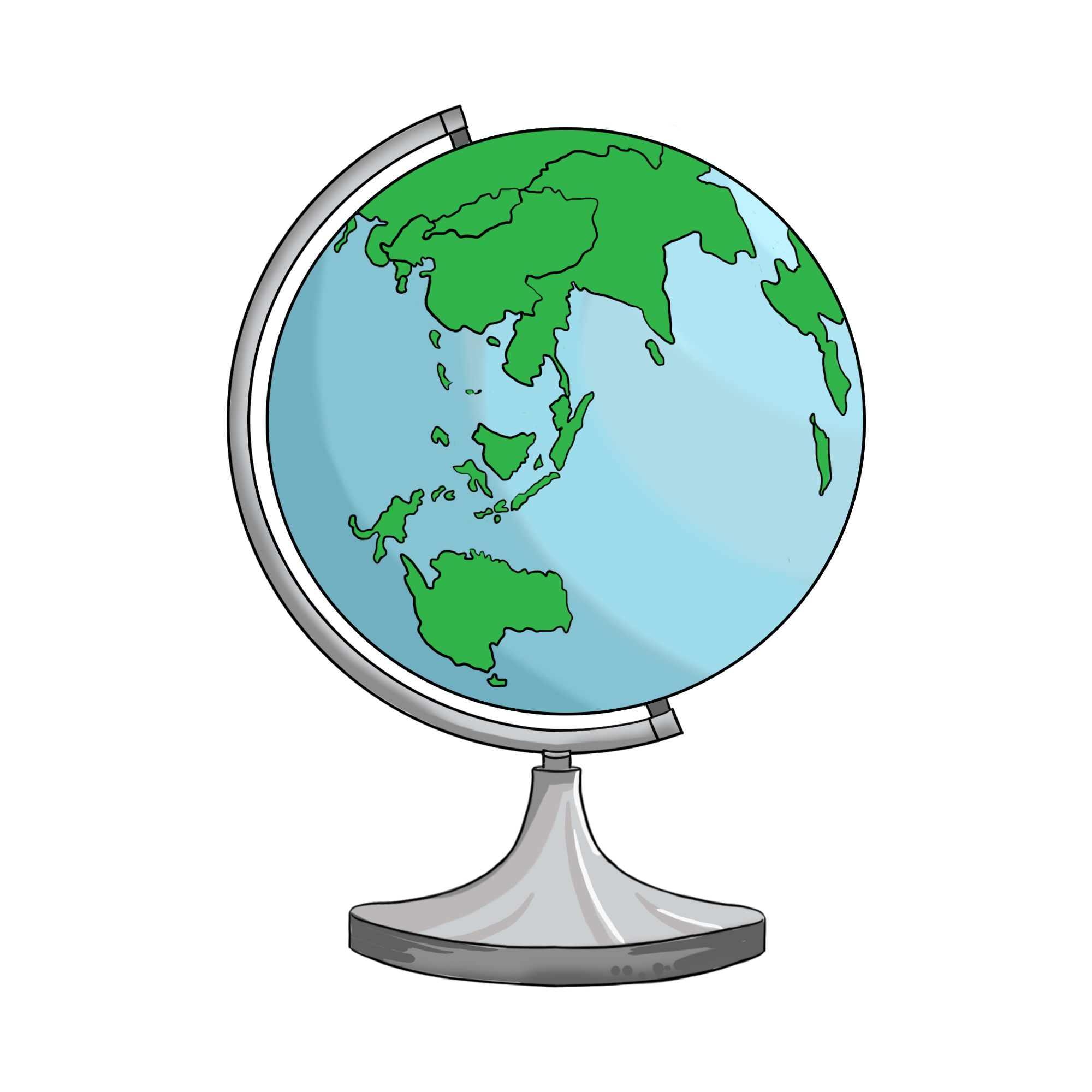 Quyển sách - khối hộp chữ nhật
Kệ tủ - khối hộp chữ nhật
Cuộn giấy - khối trụ
Bút chì - khối trụ
Quả địa cầu  - khối cầu
Vali  - khối hộp chữ nhật
Cây nến  - khối trụ
Quả bóng đá  - khối cầu
Quả bóng tennis - khối cầu
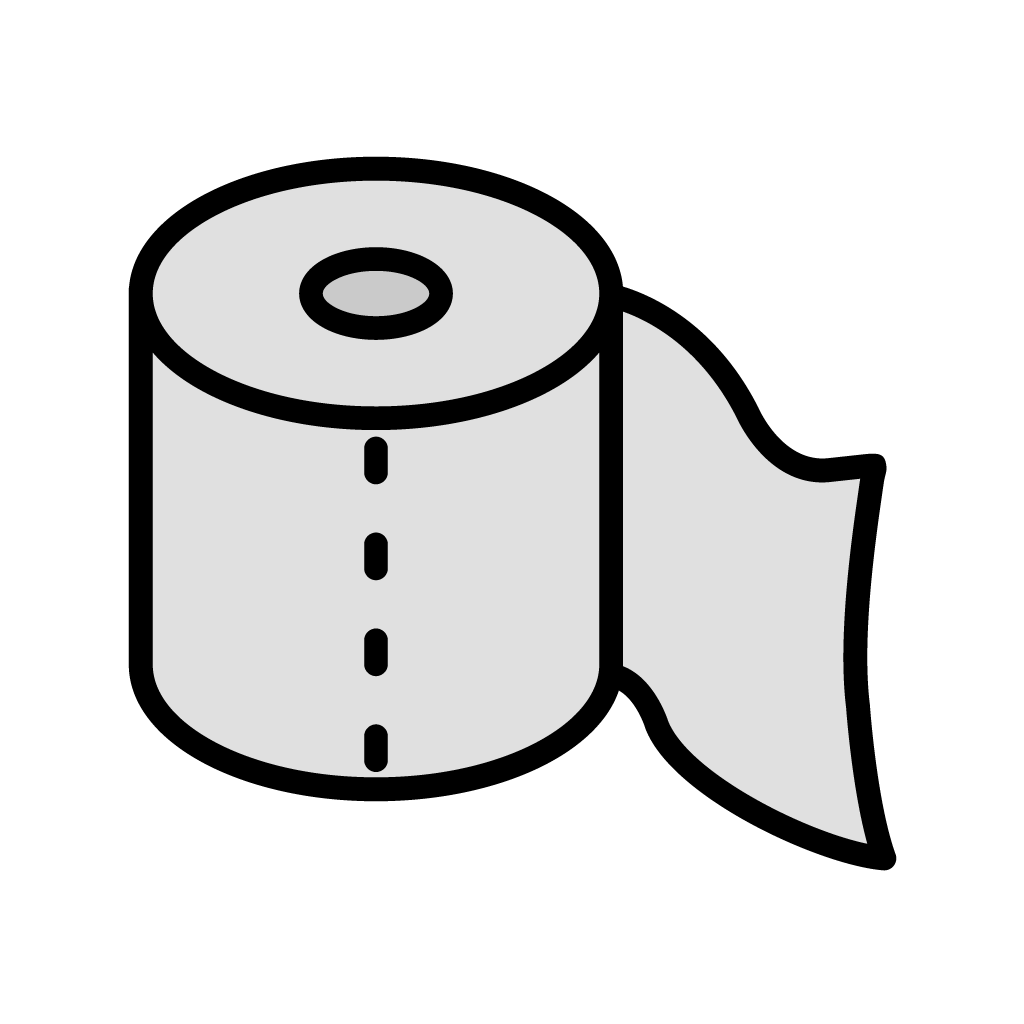 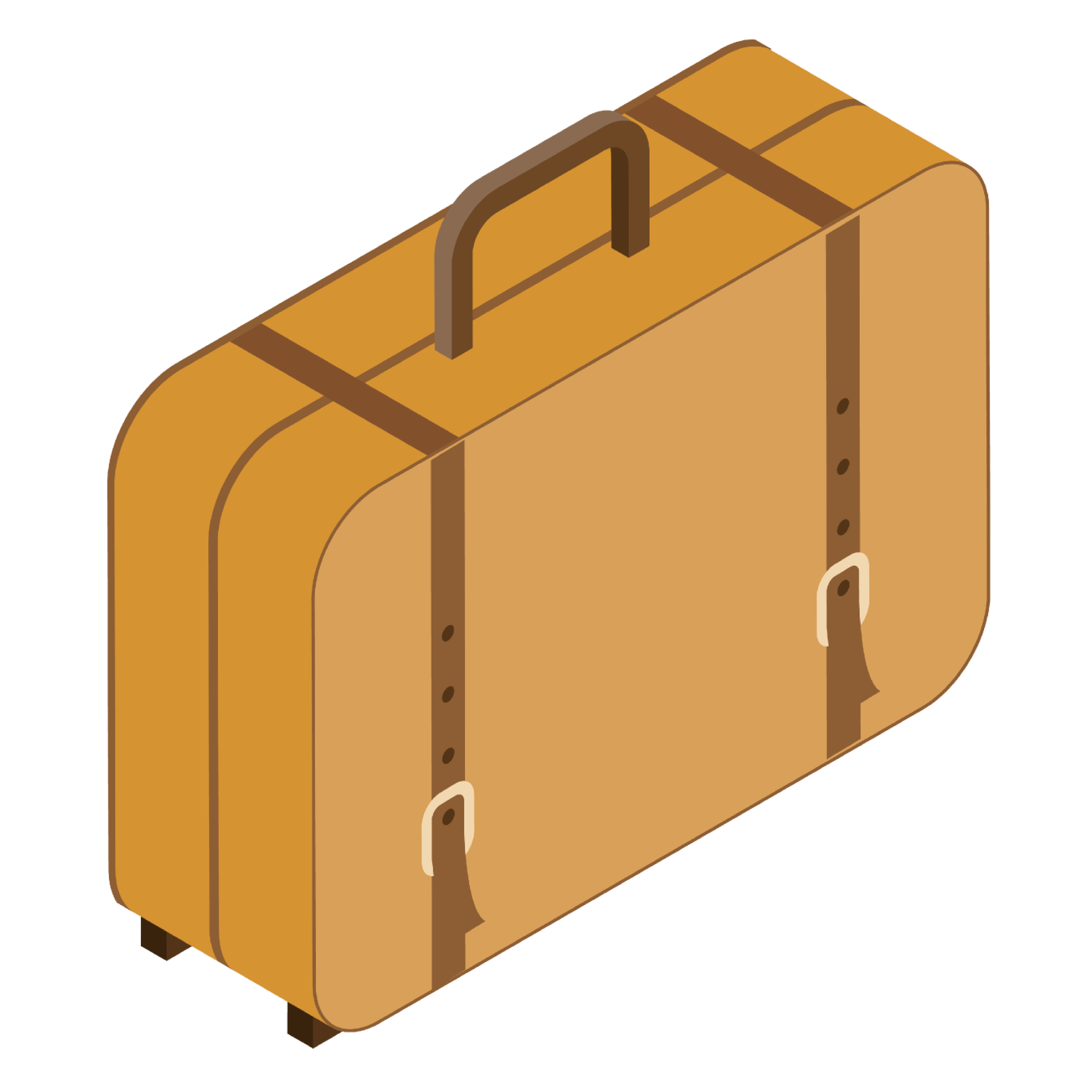 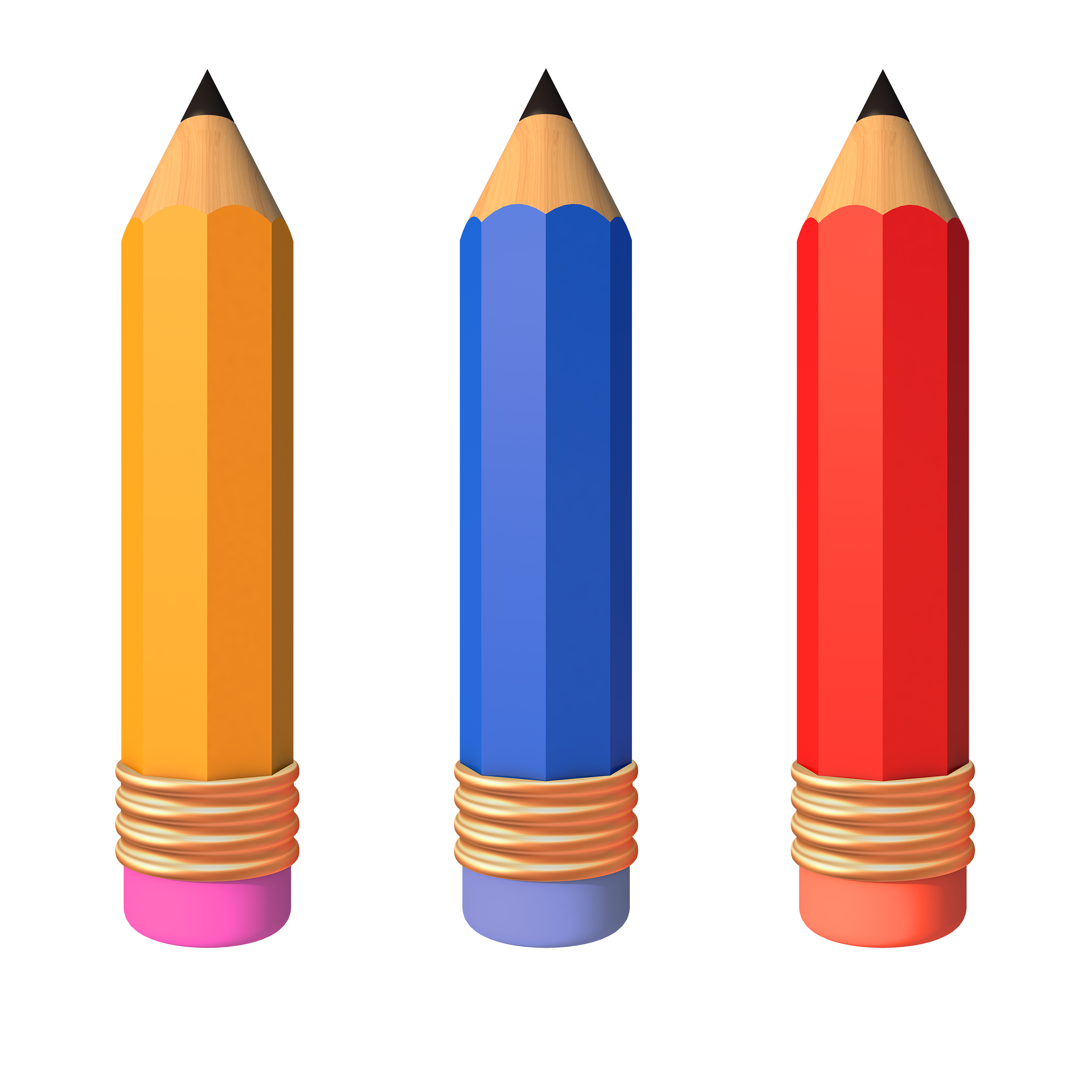 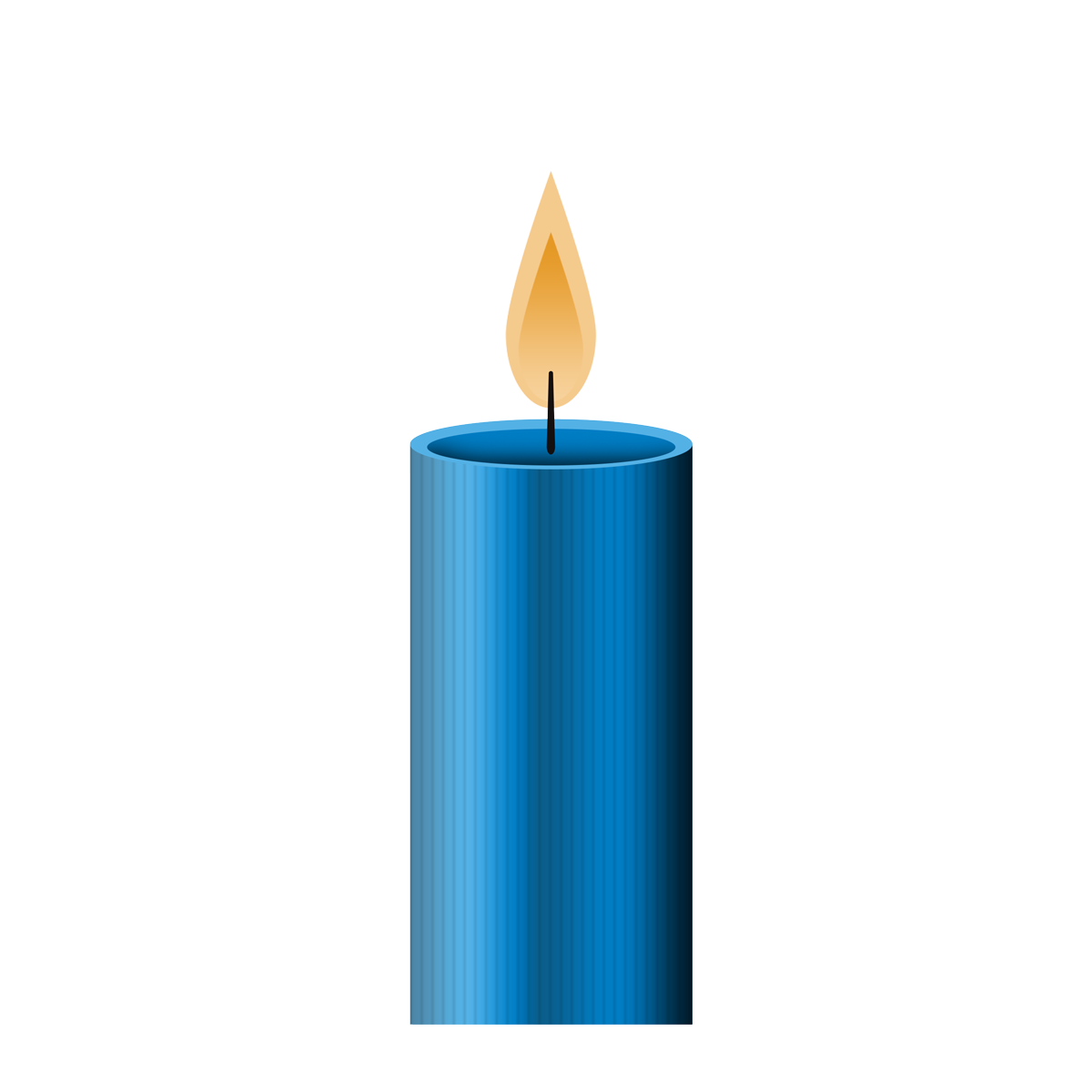 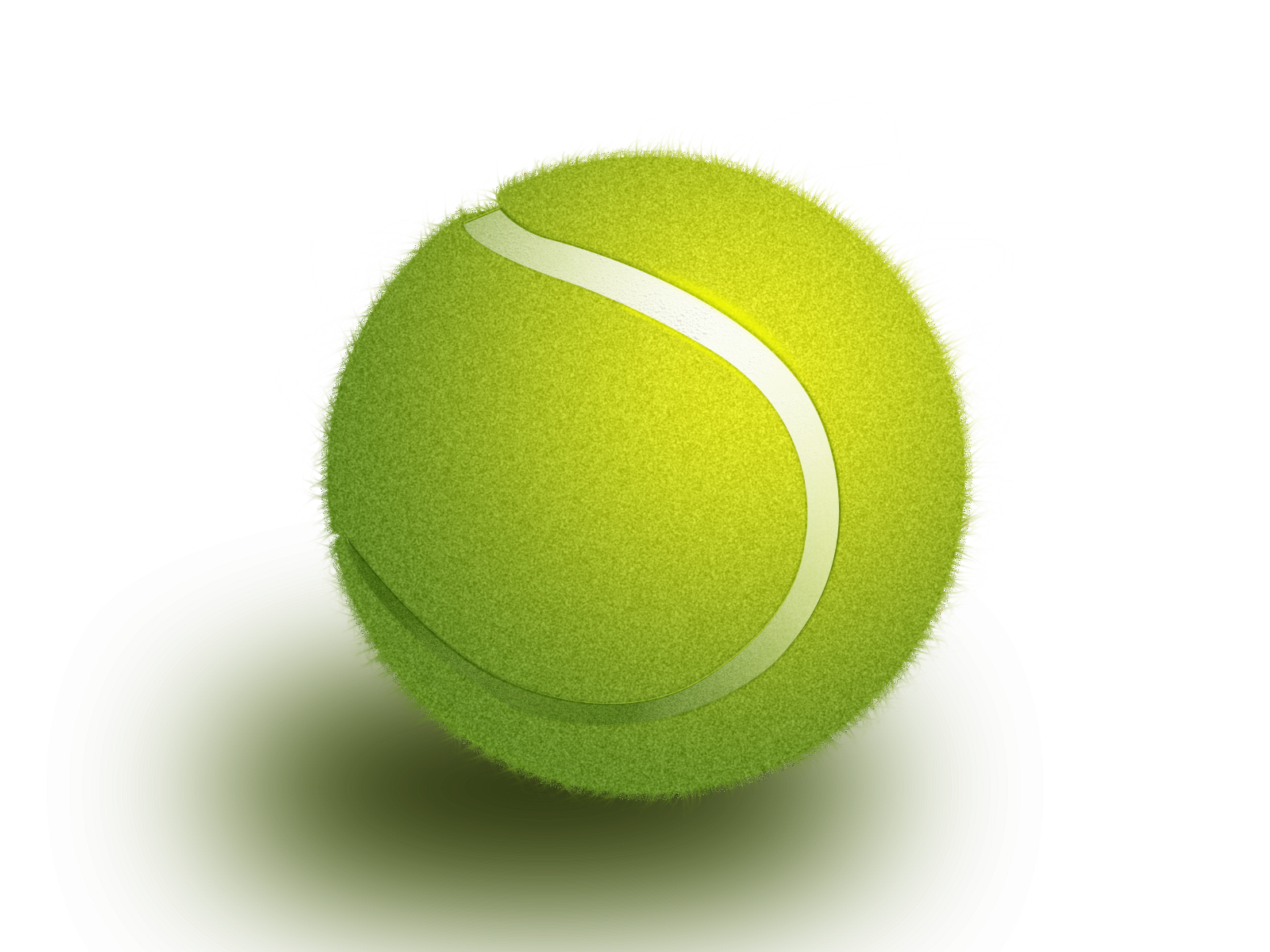 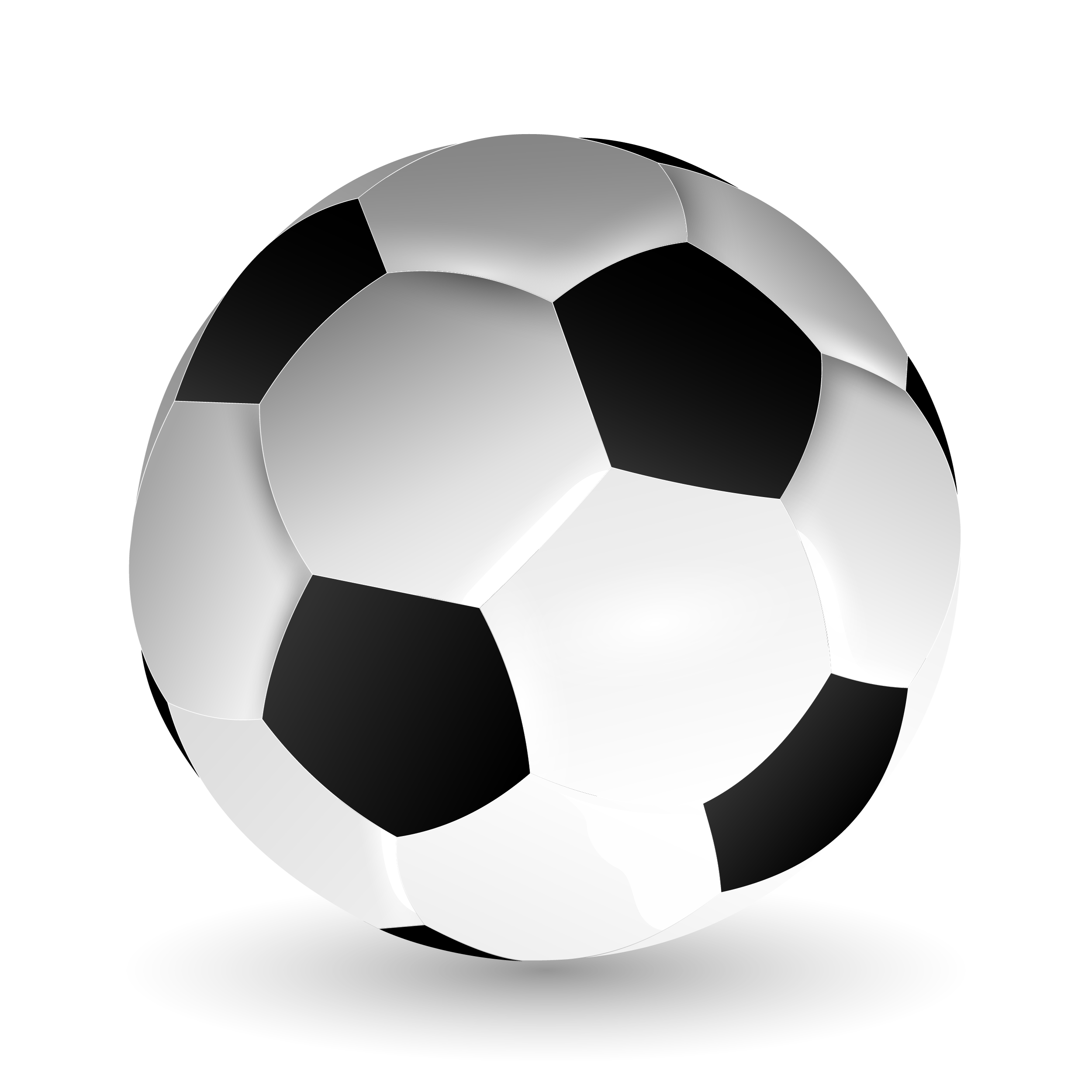 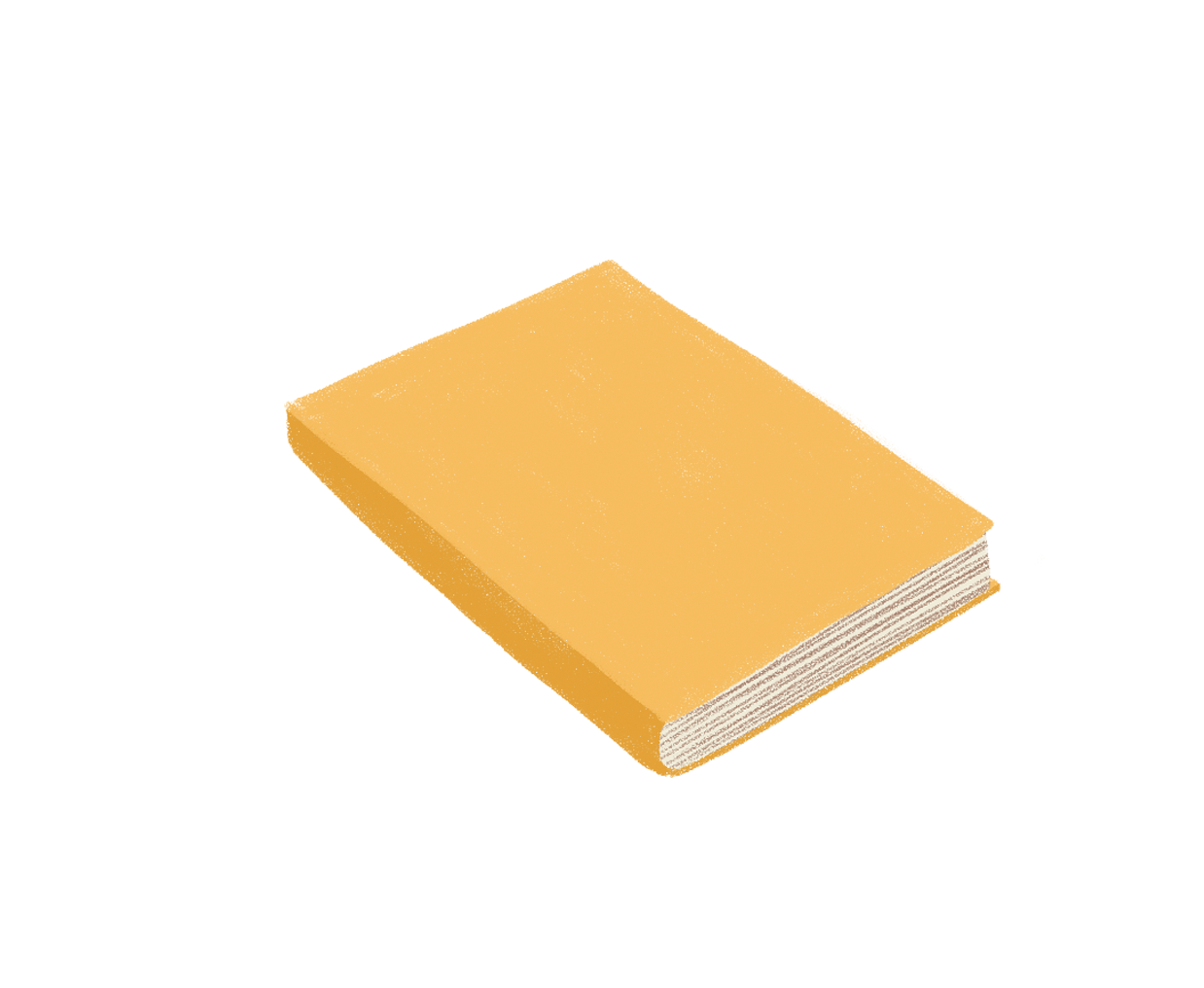 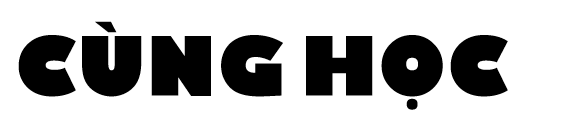 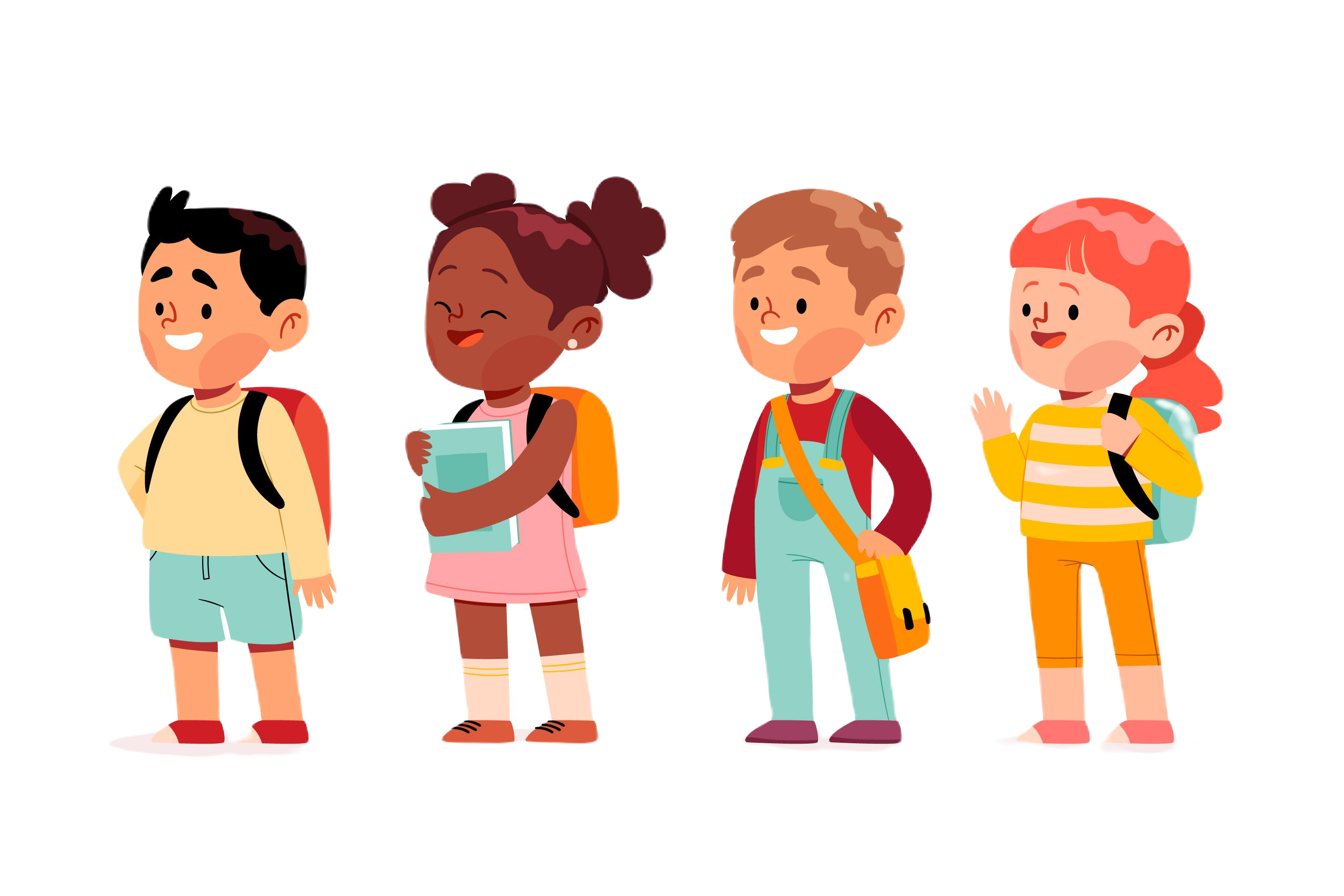 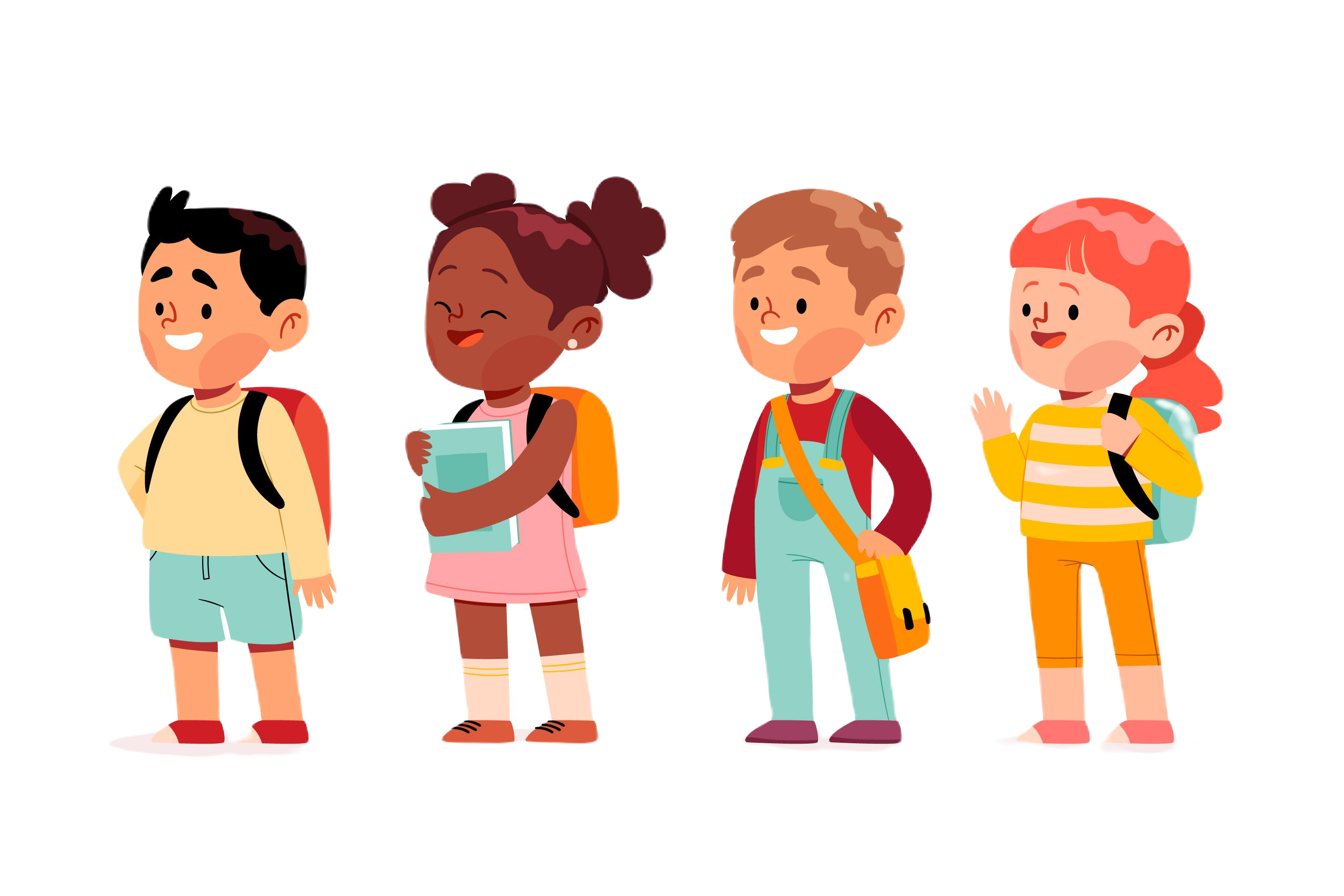 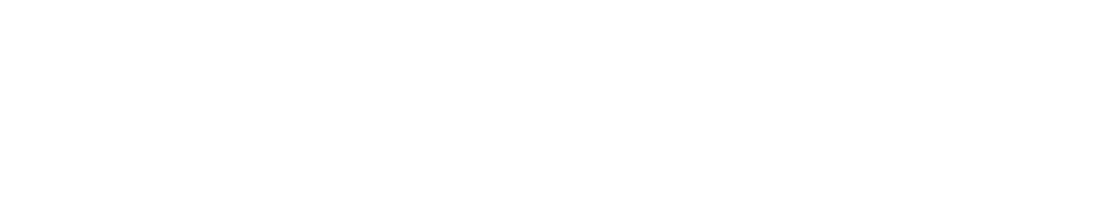 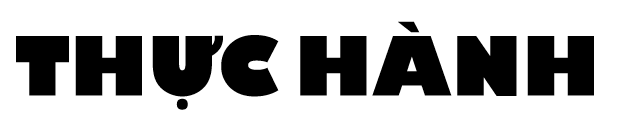 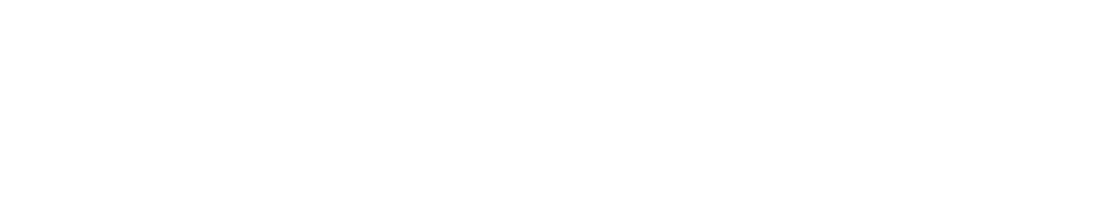 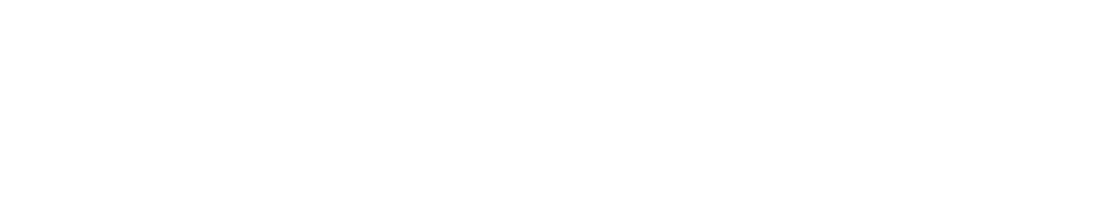 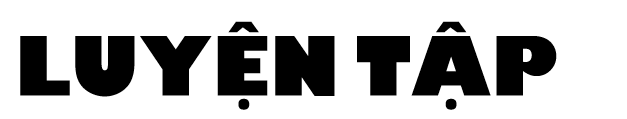 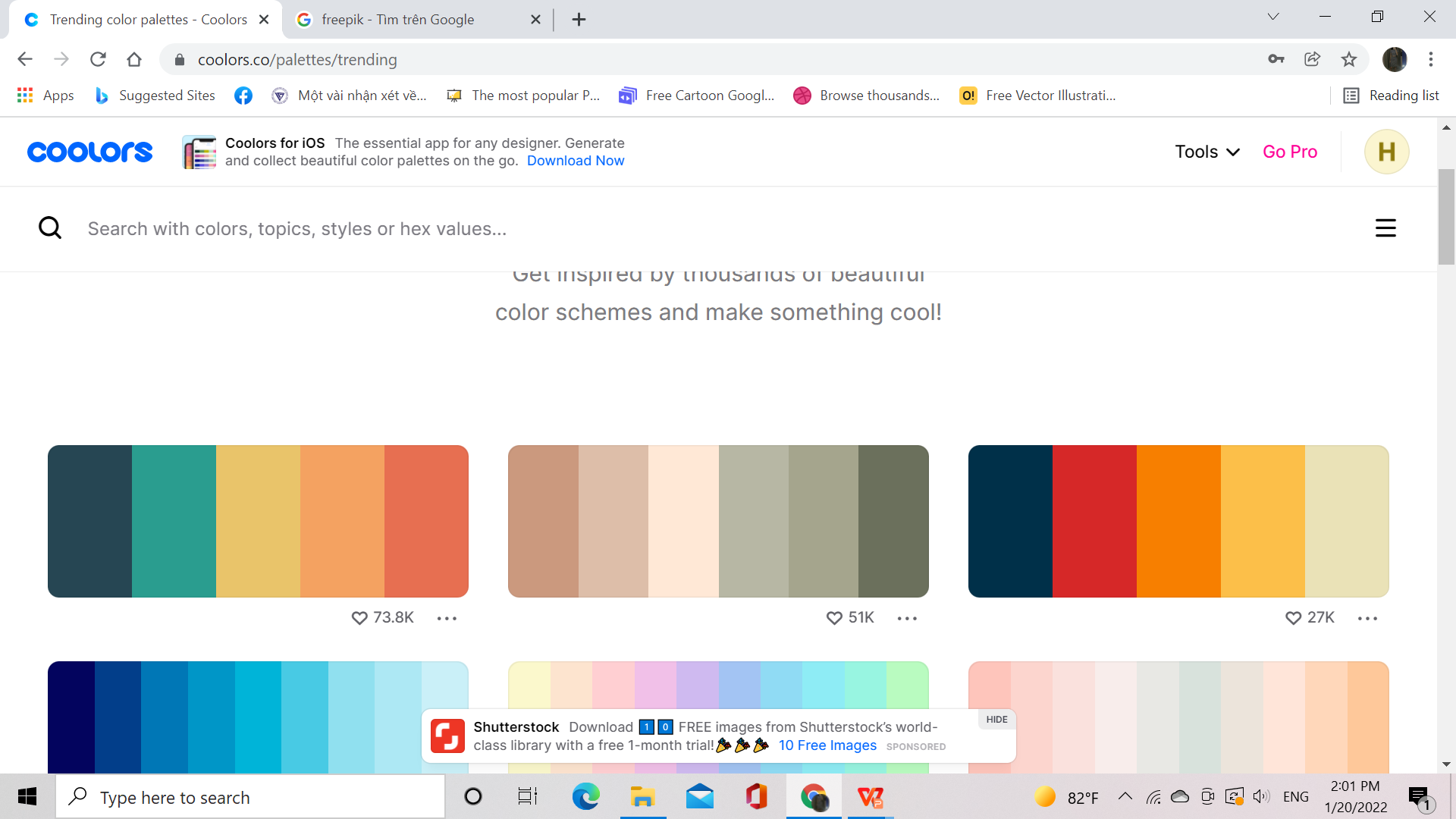 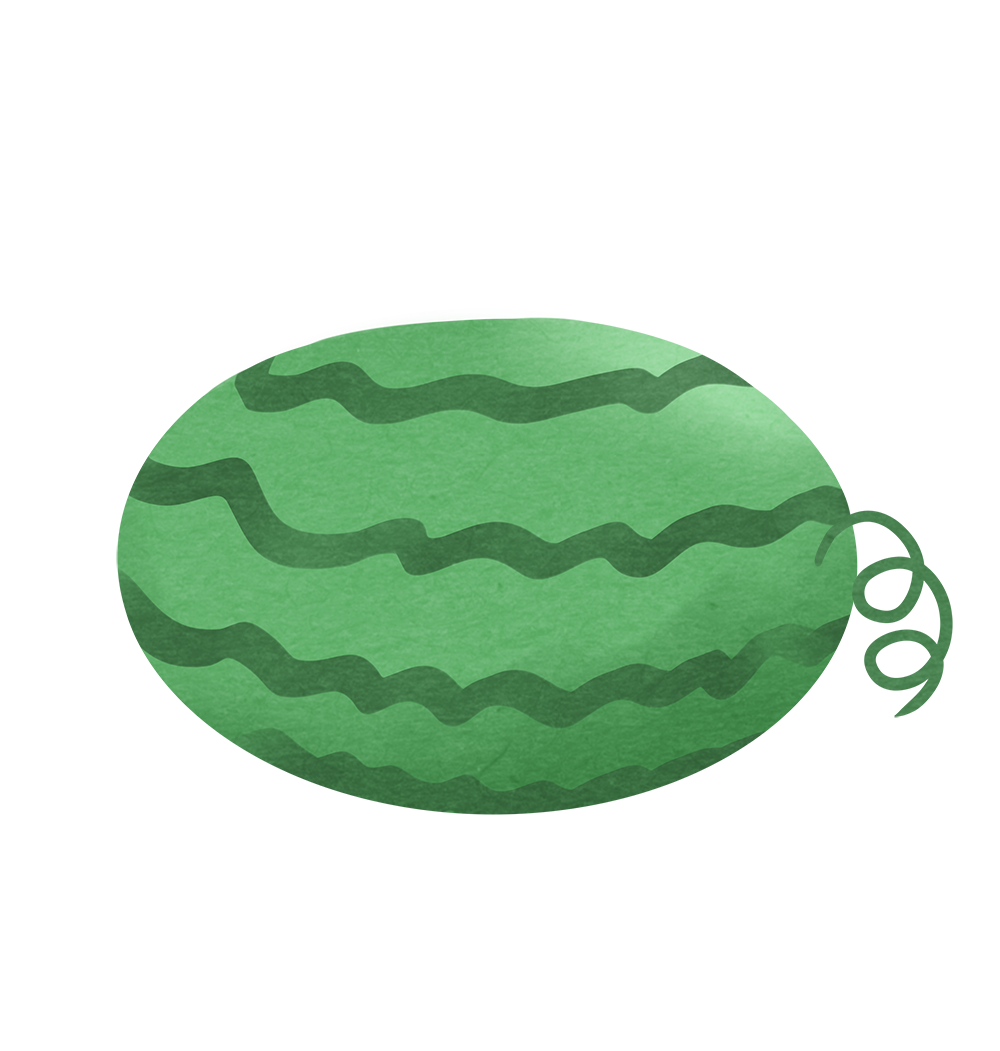 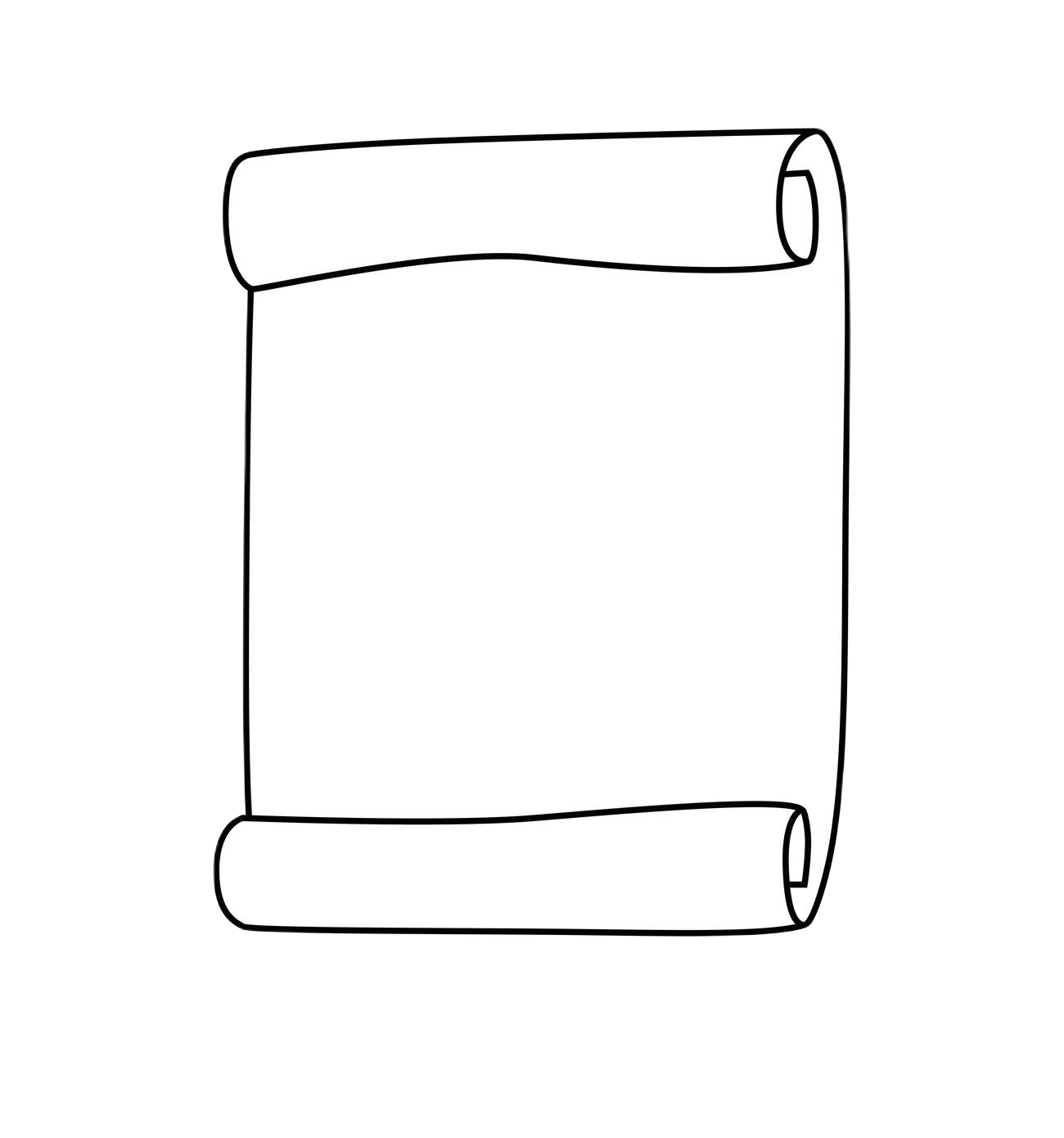 1.  Tìm các vật có dạng giống hình mẫu
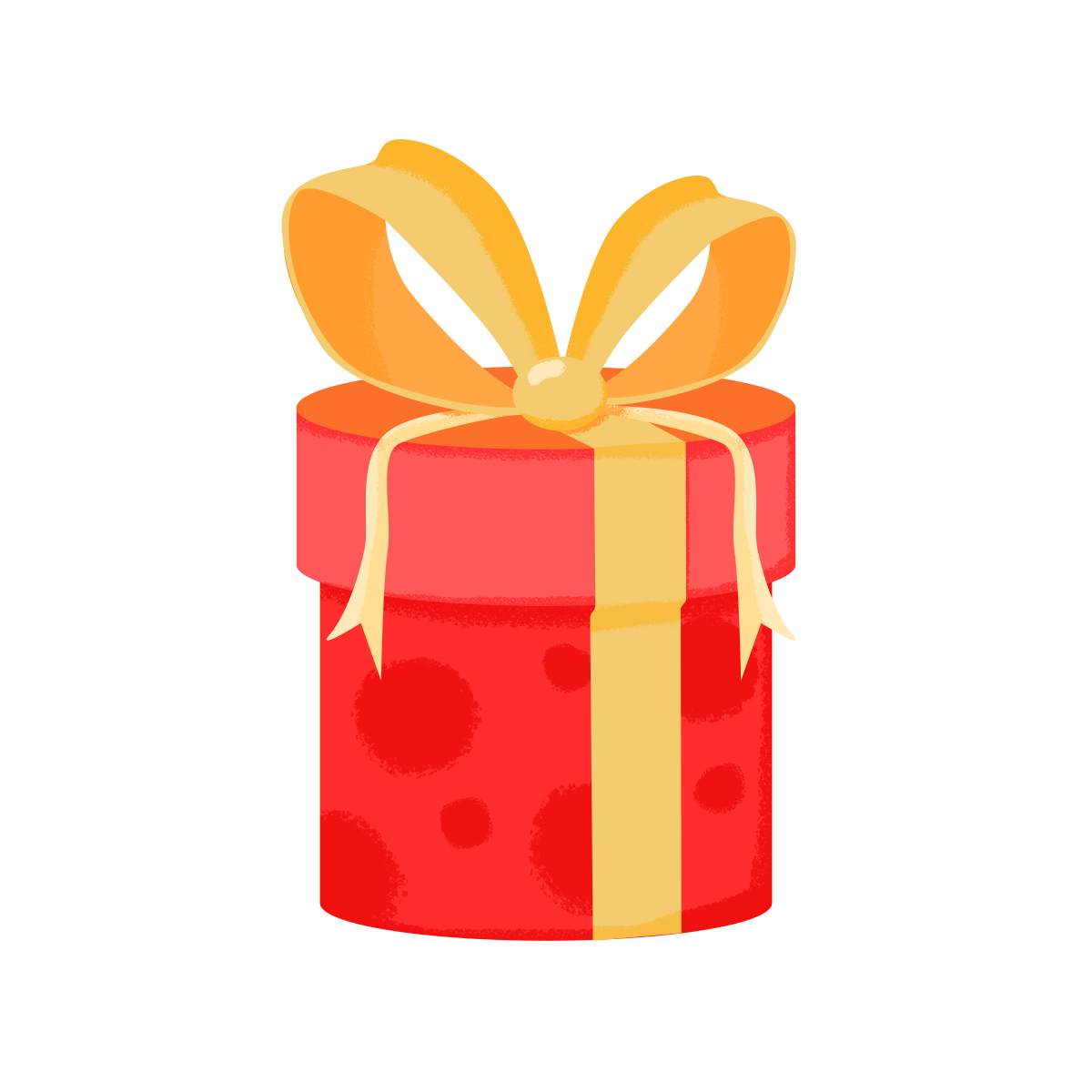 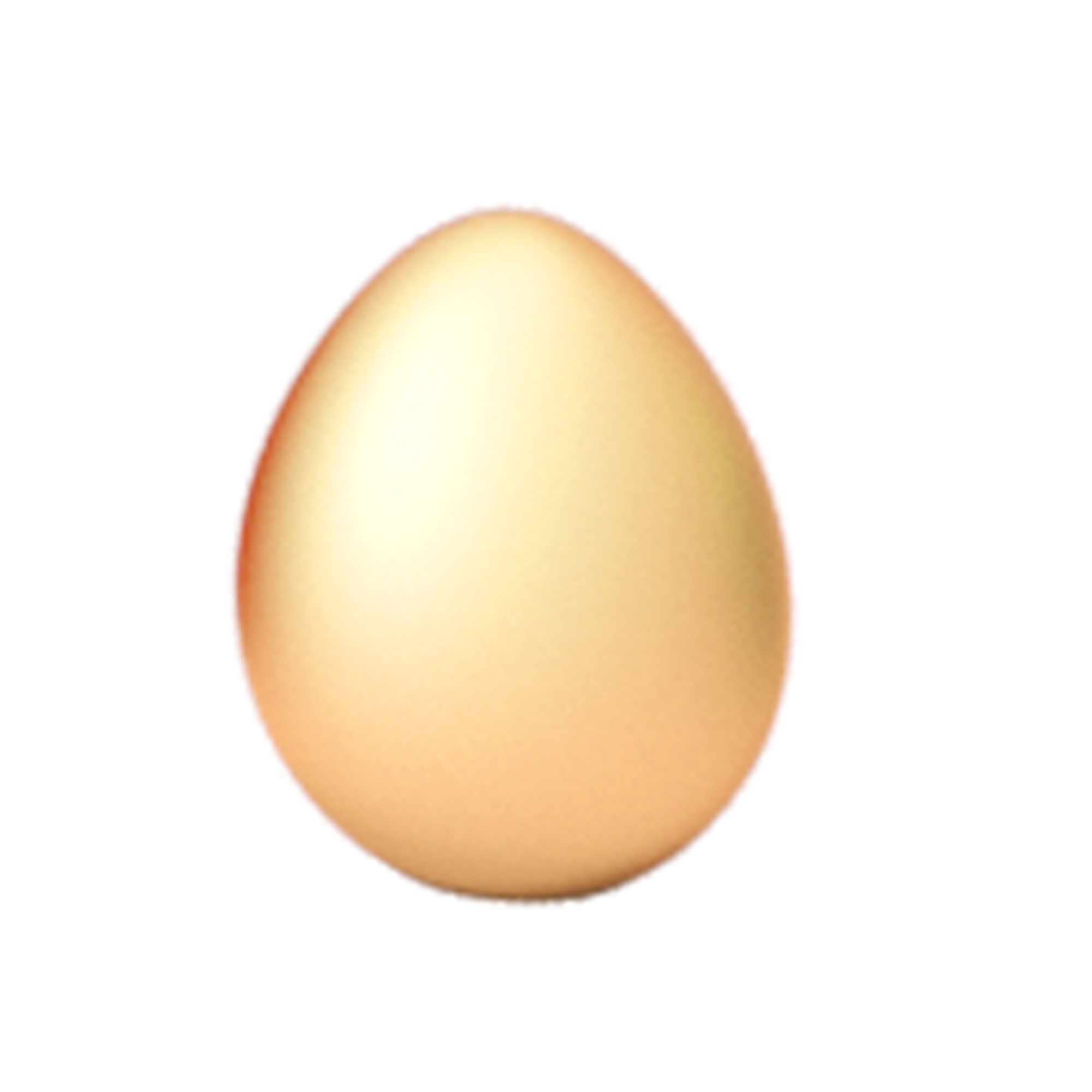 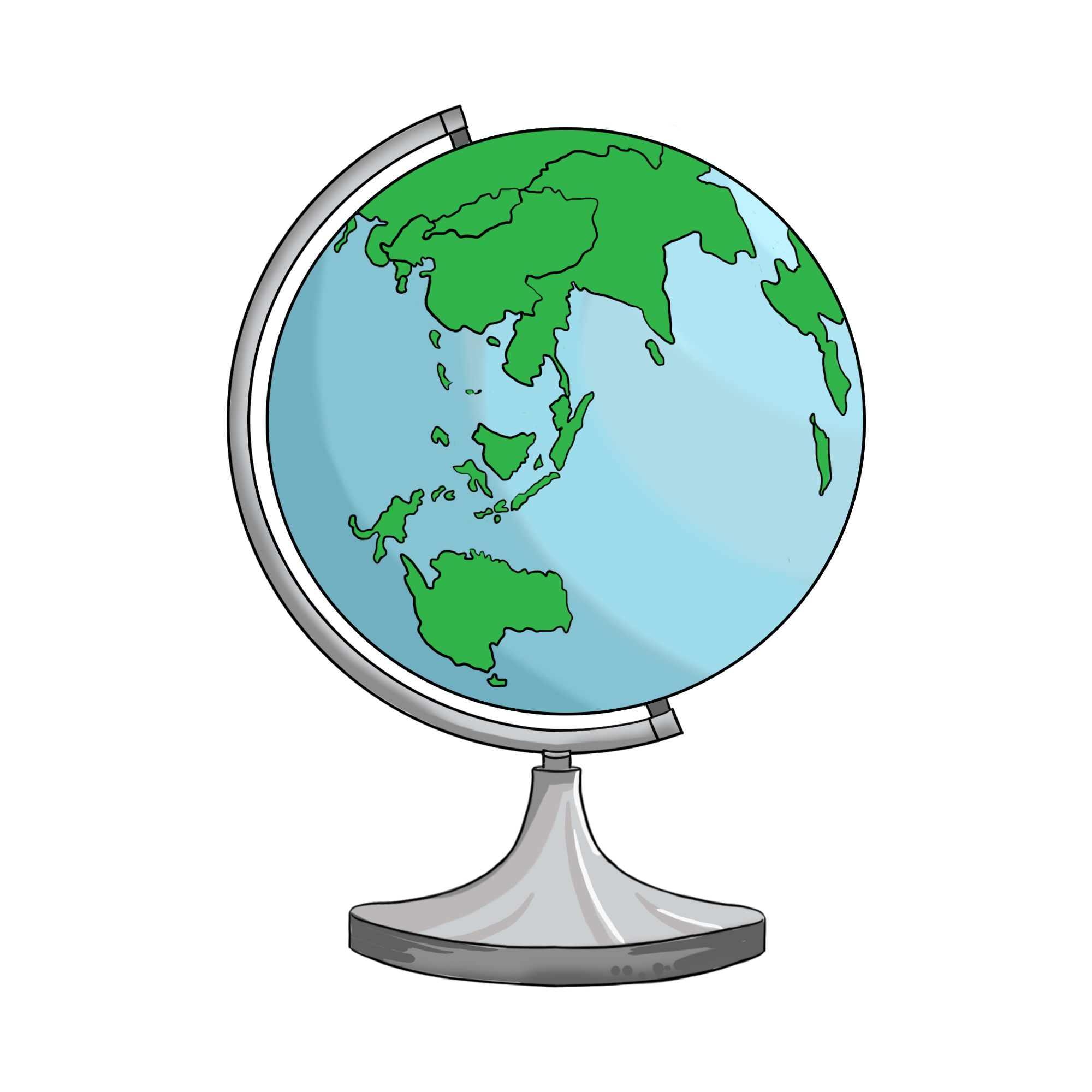 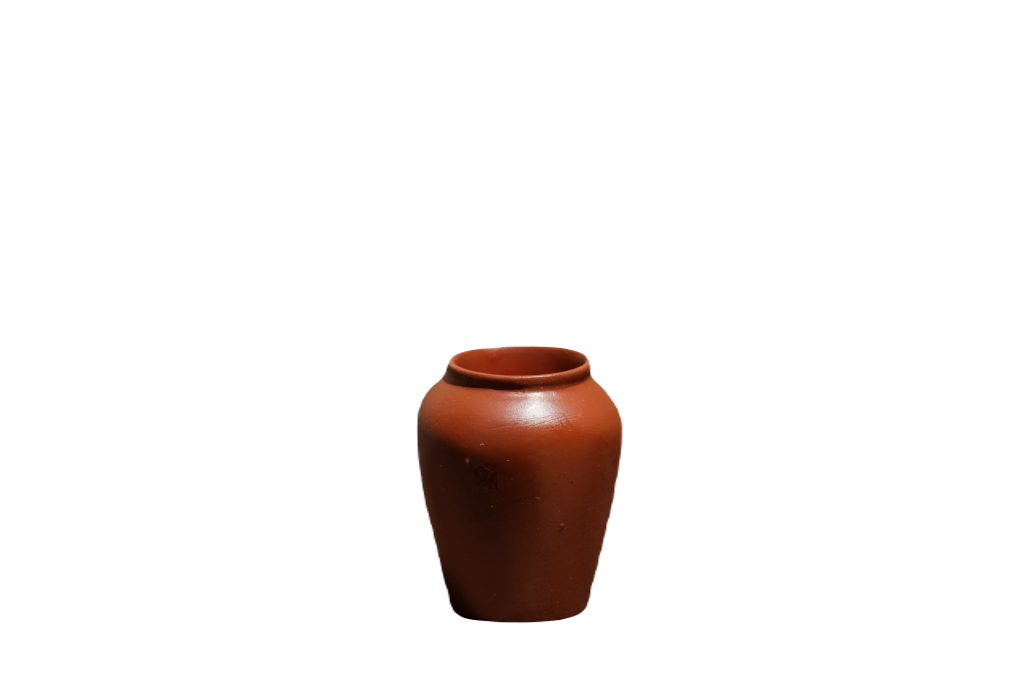 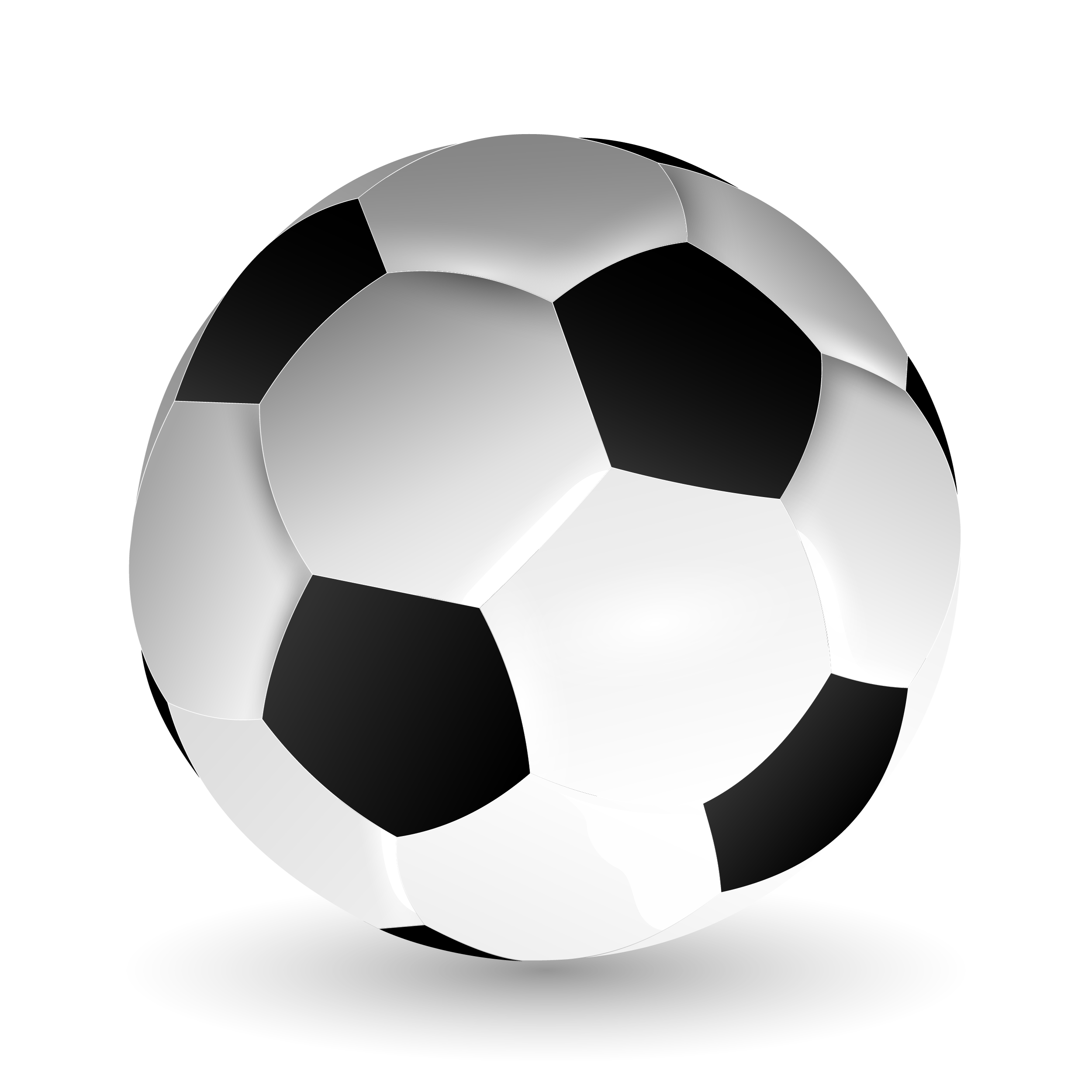 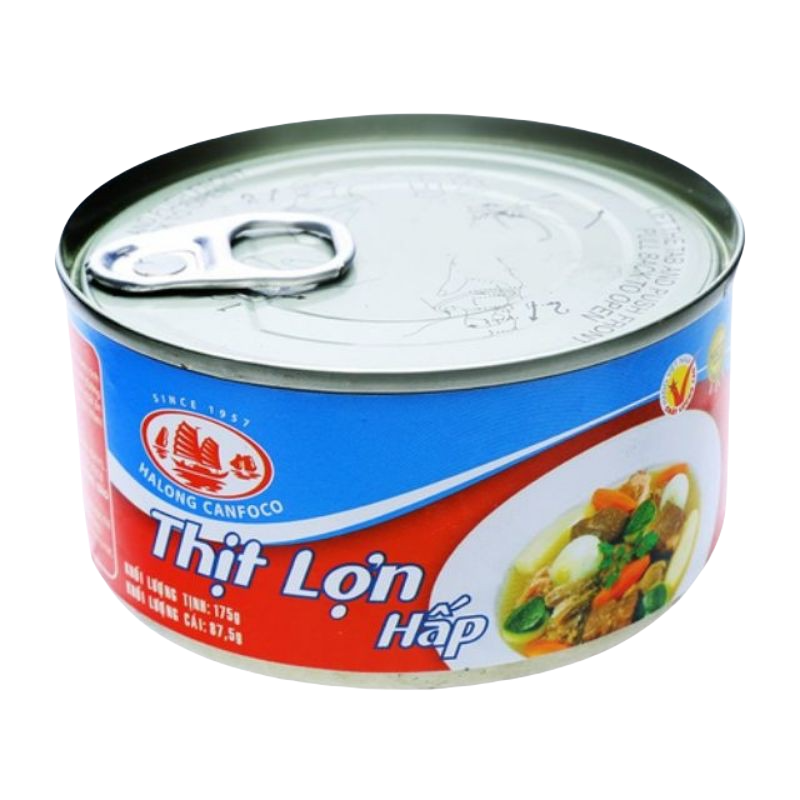 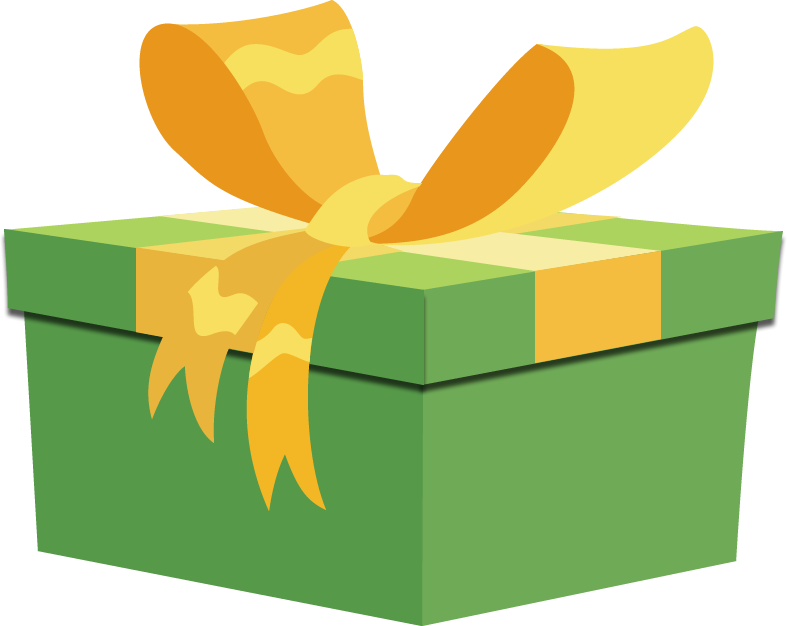 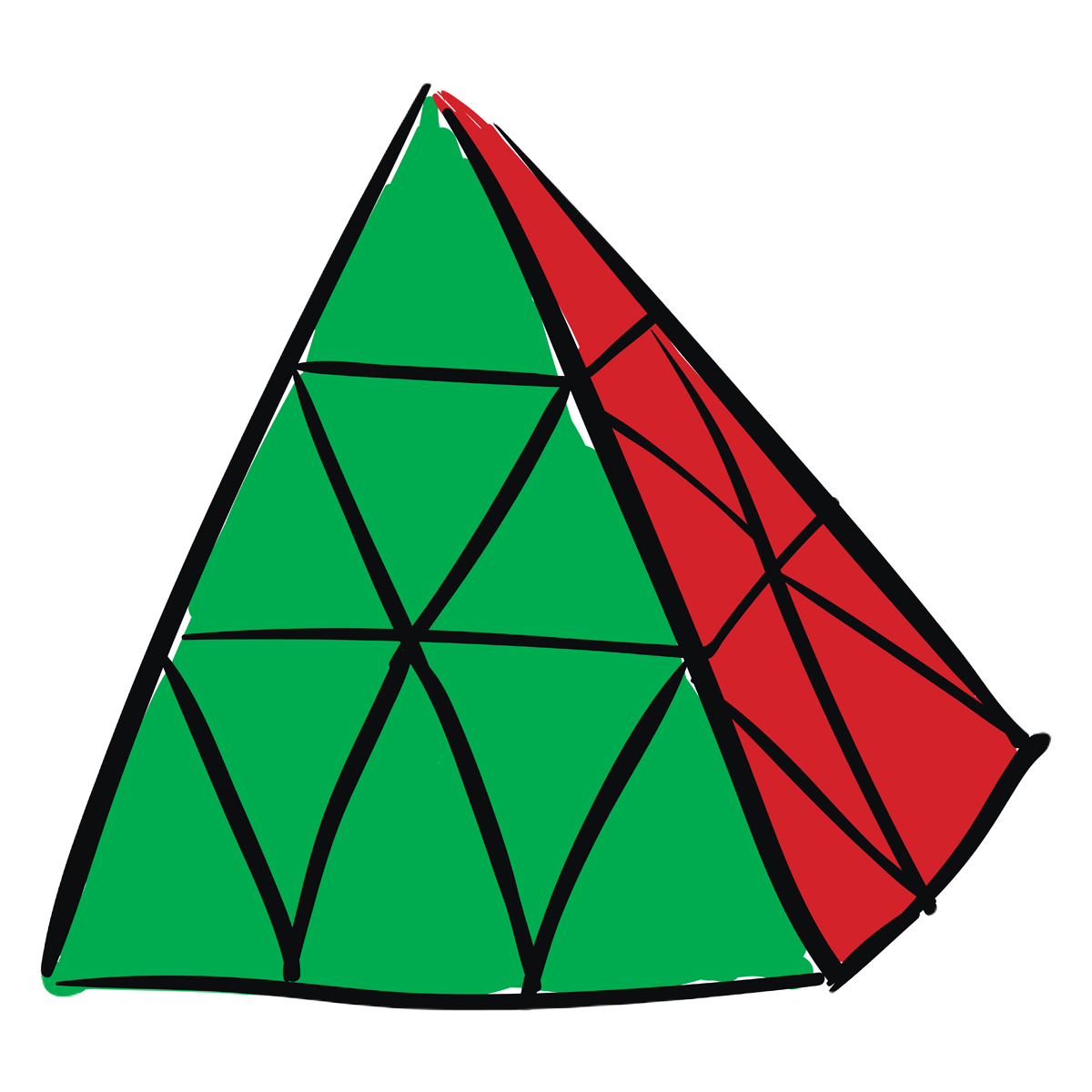 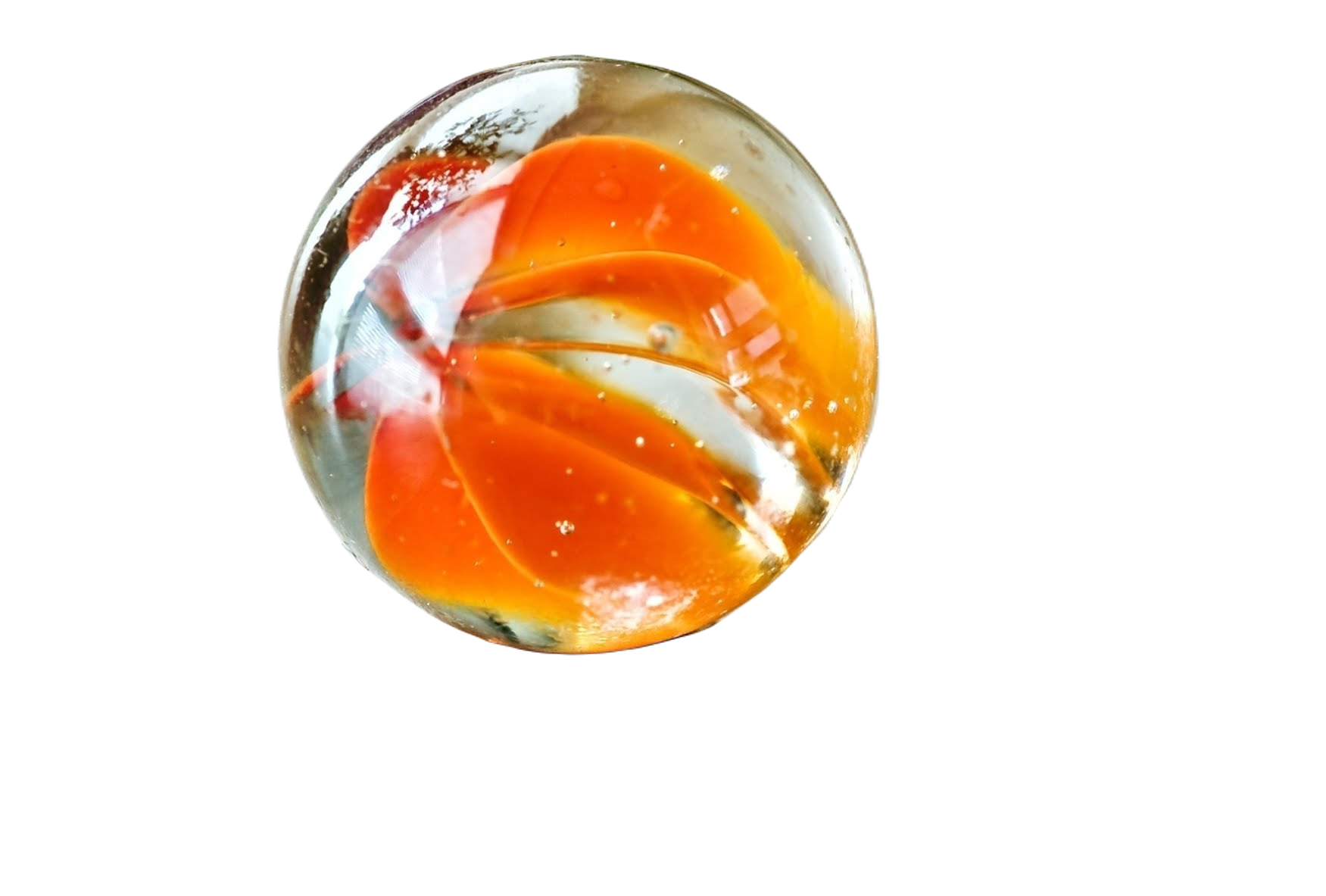 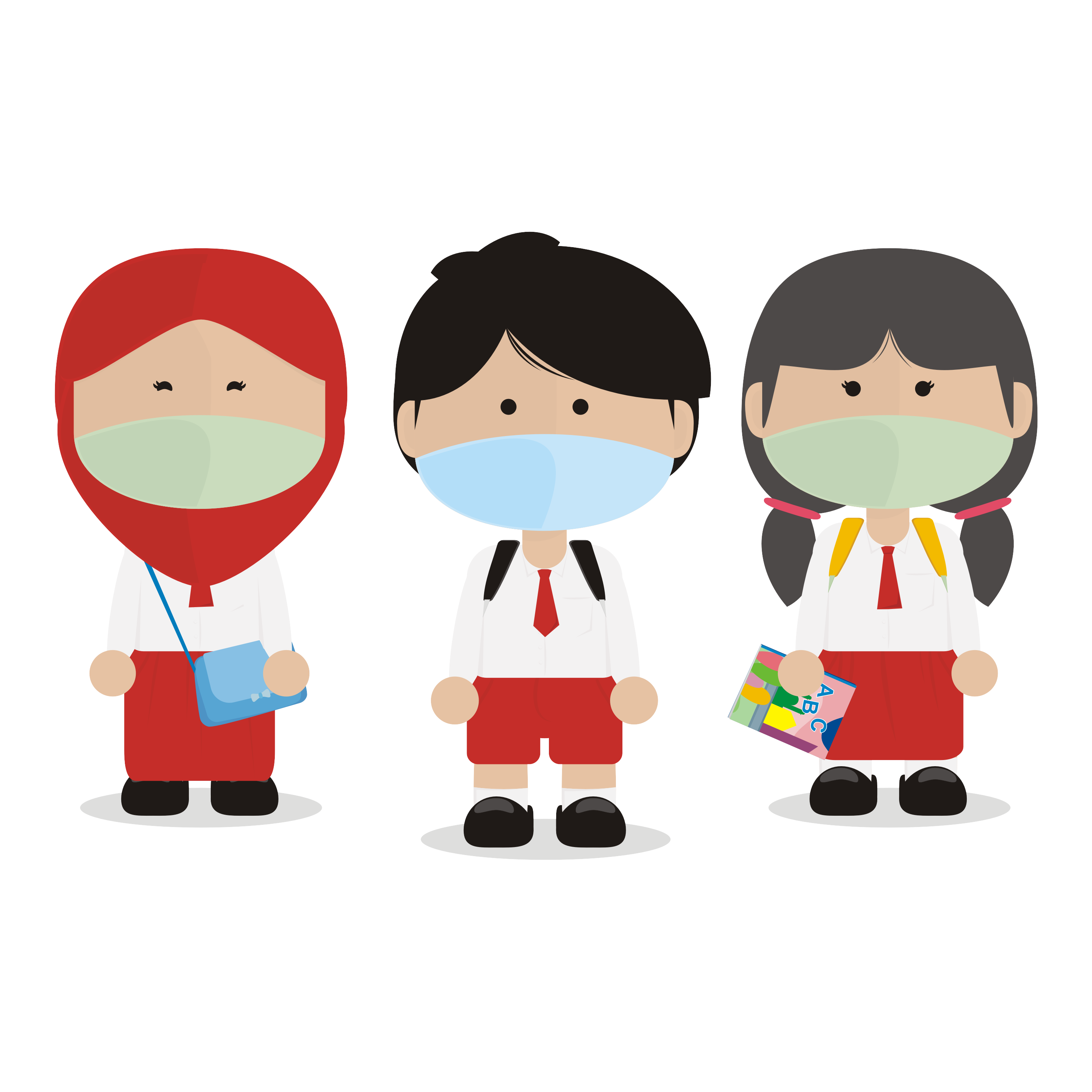 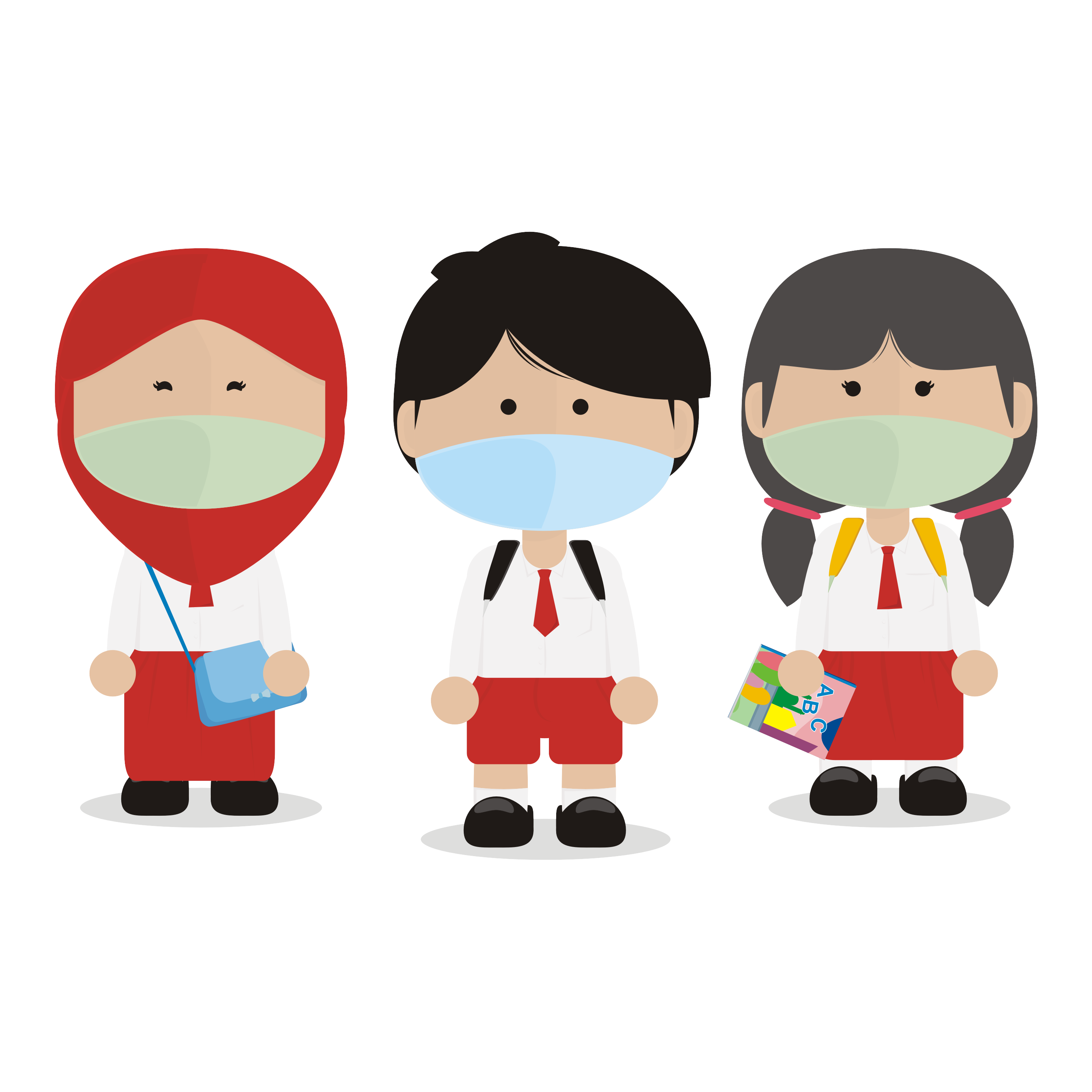 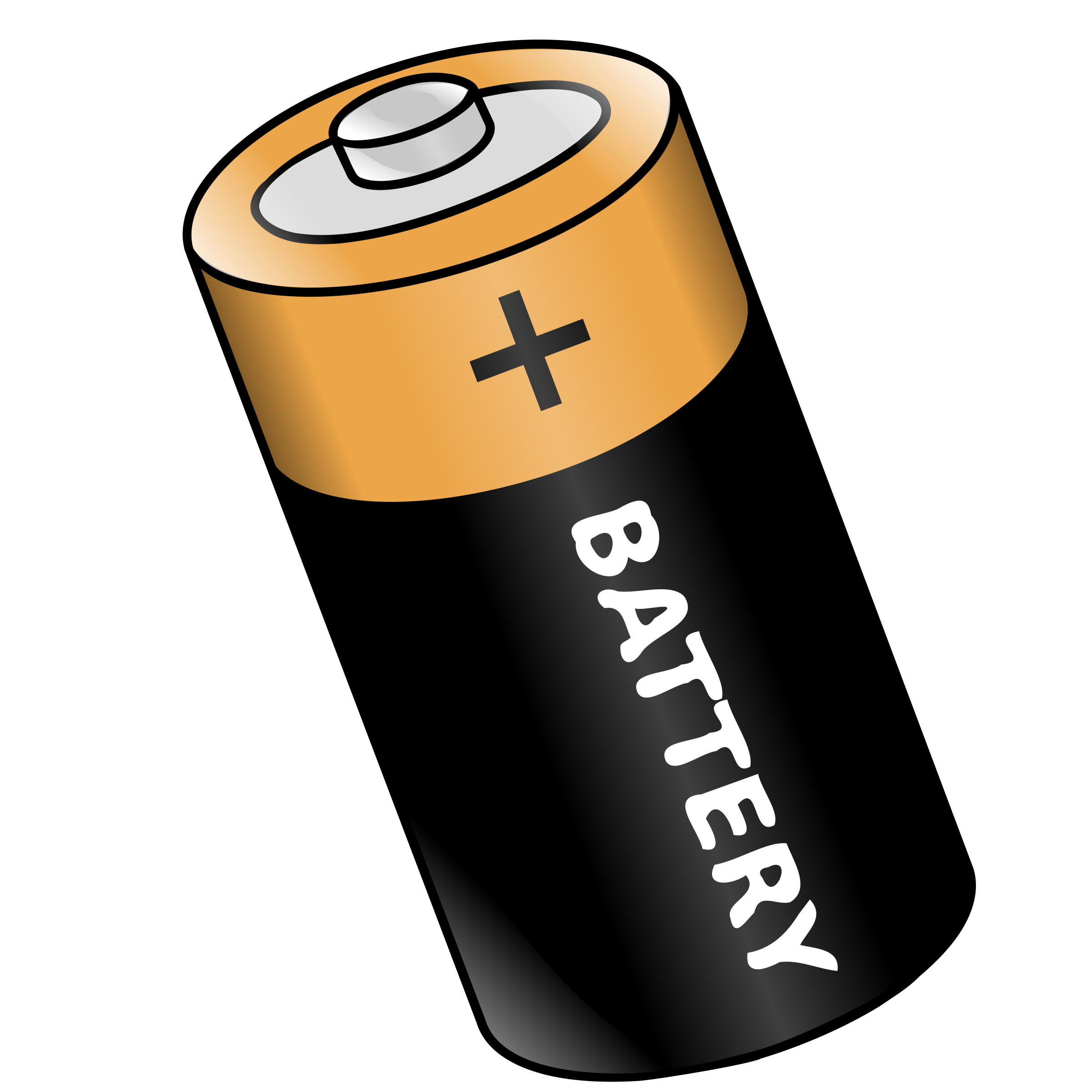 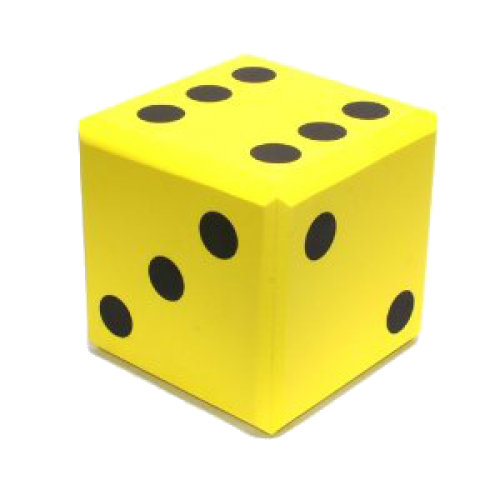 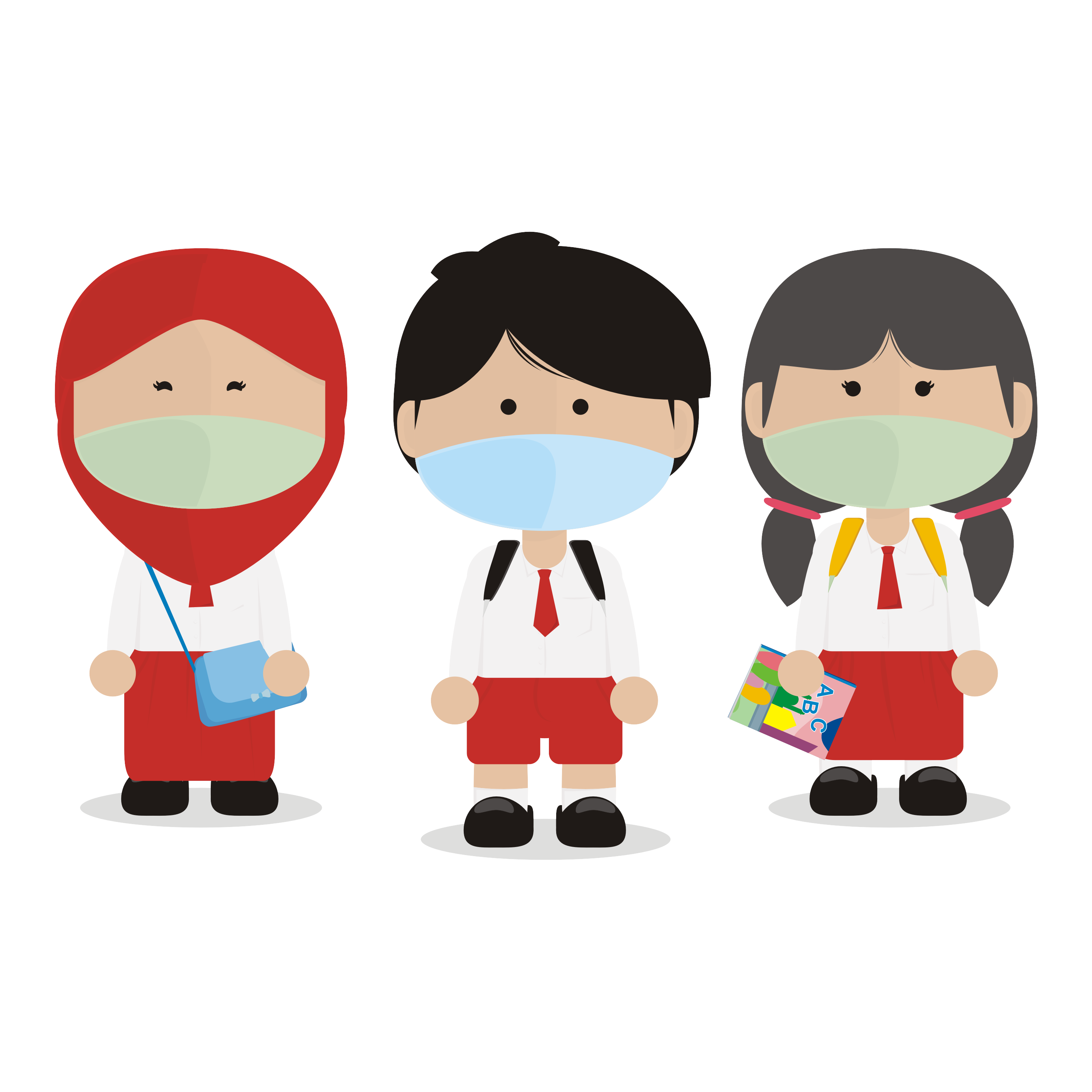 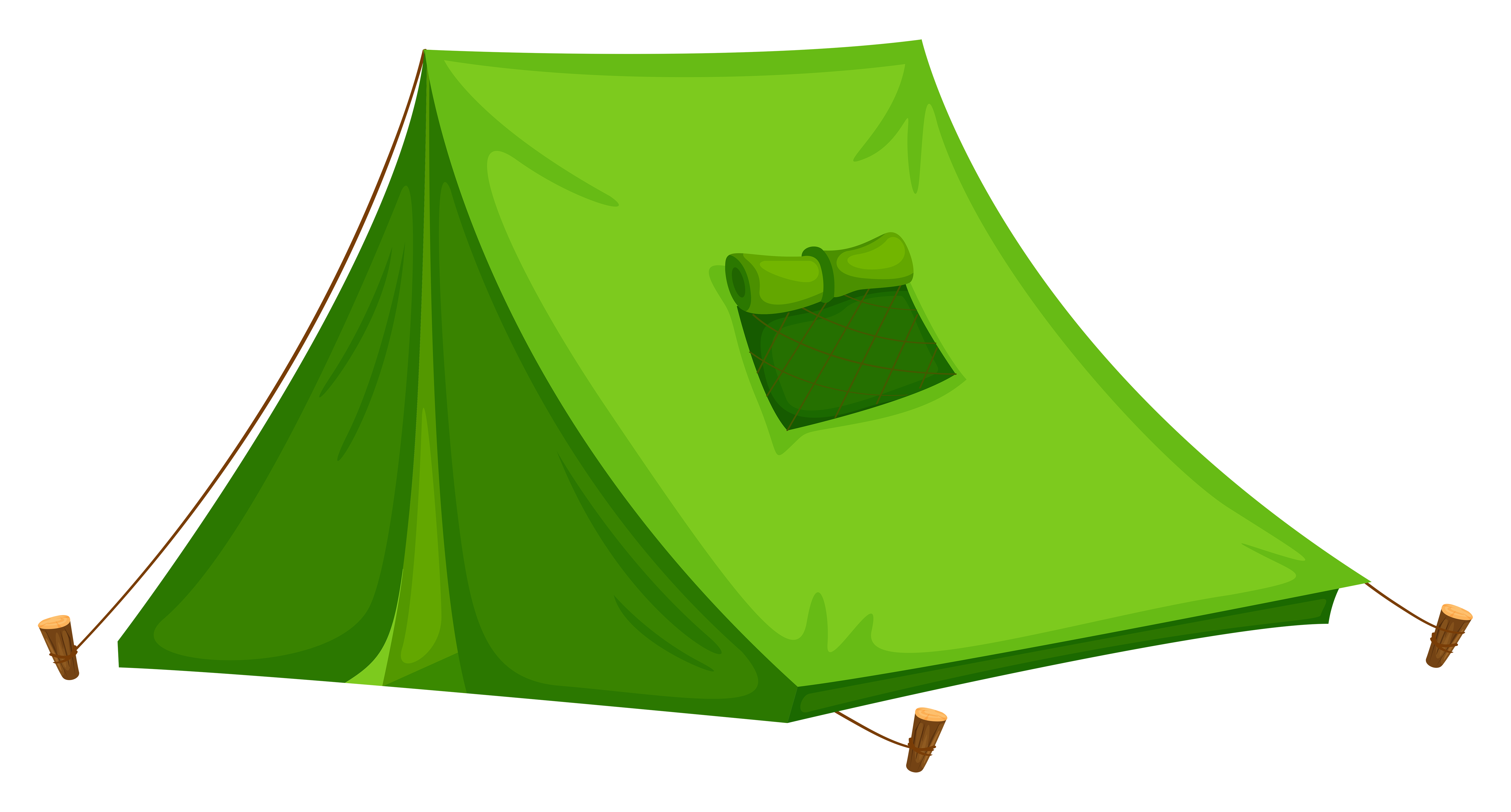 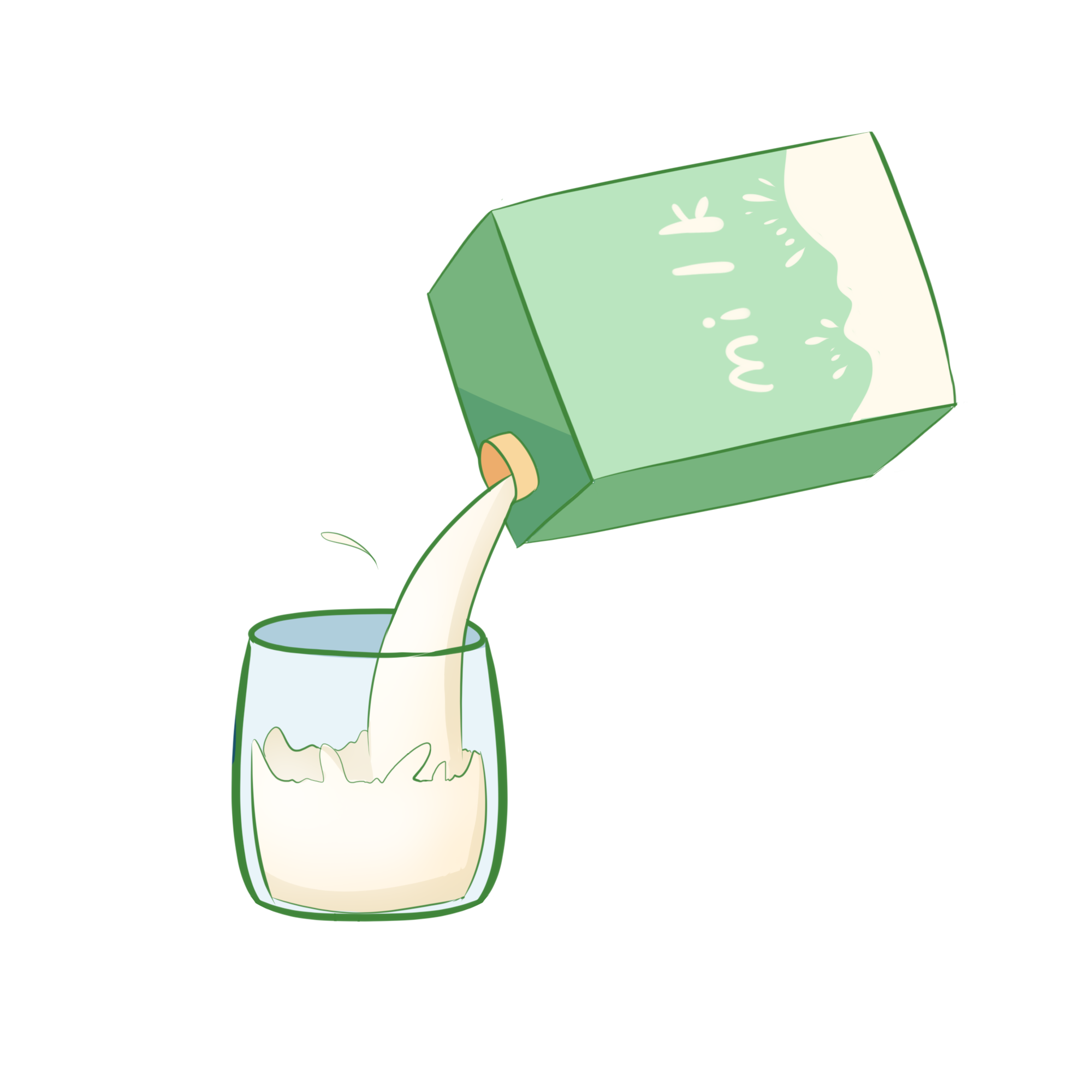 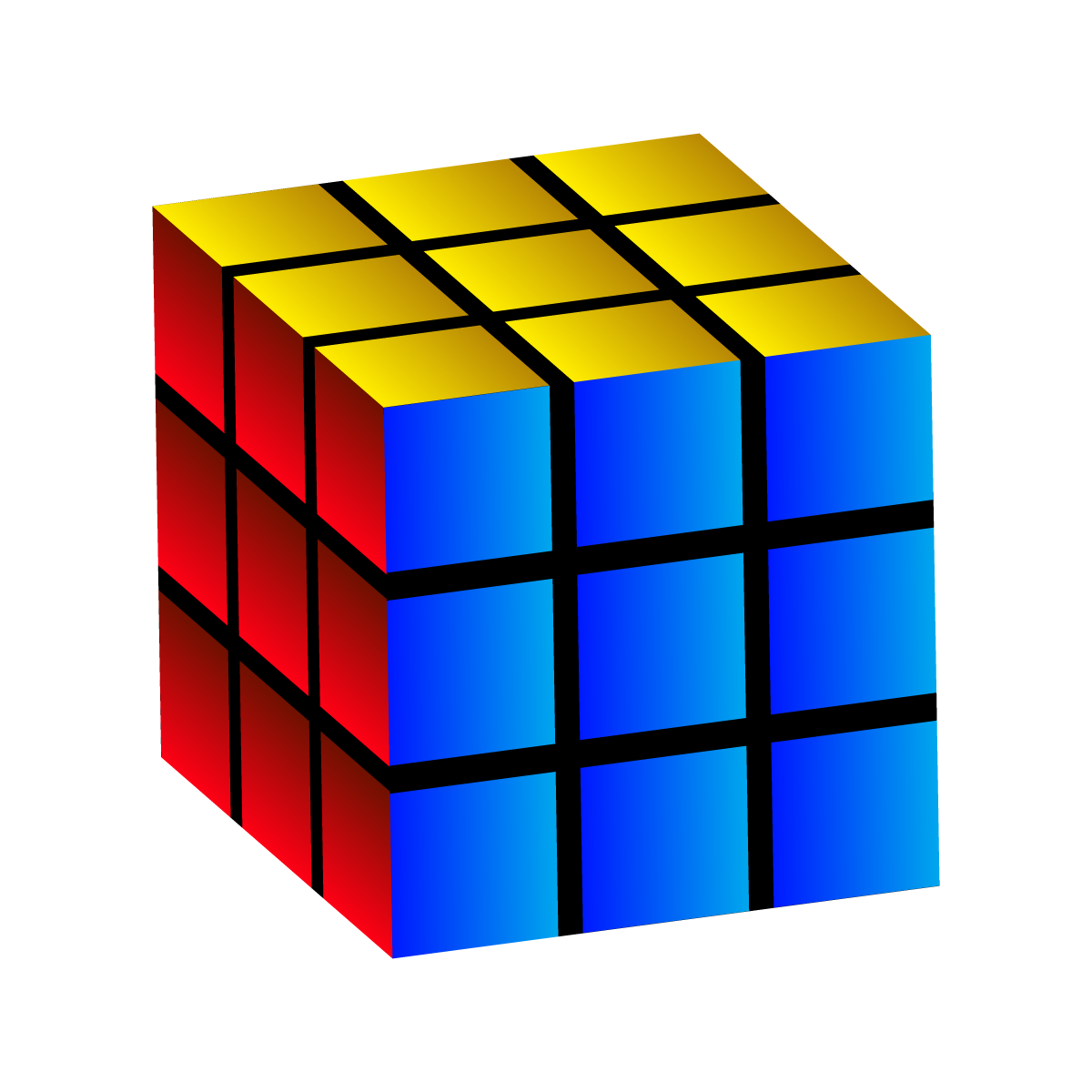 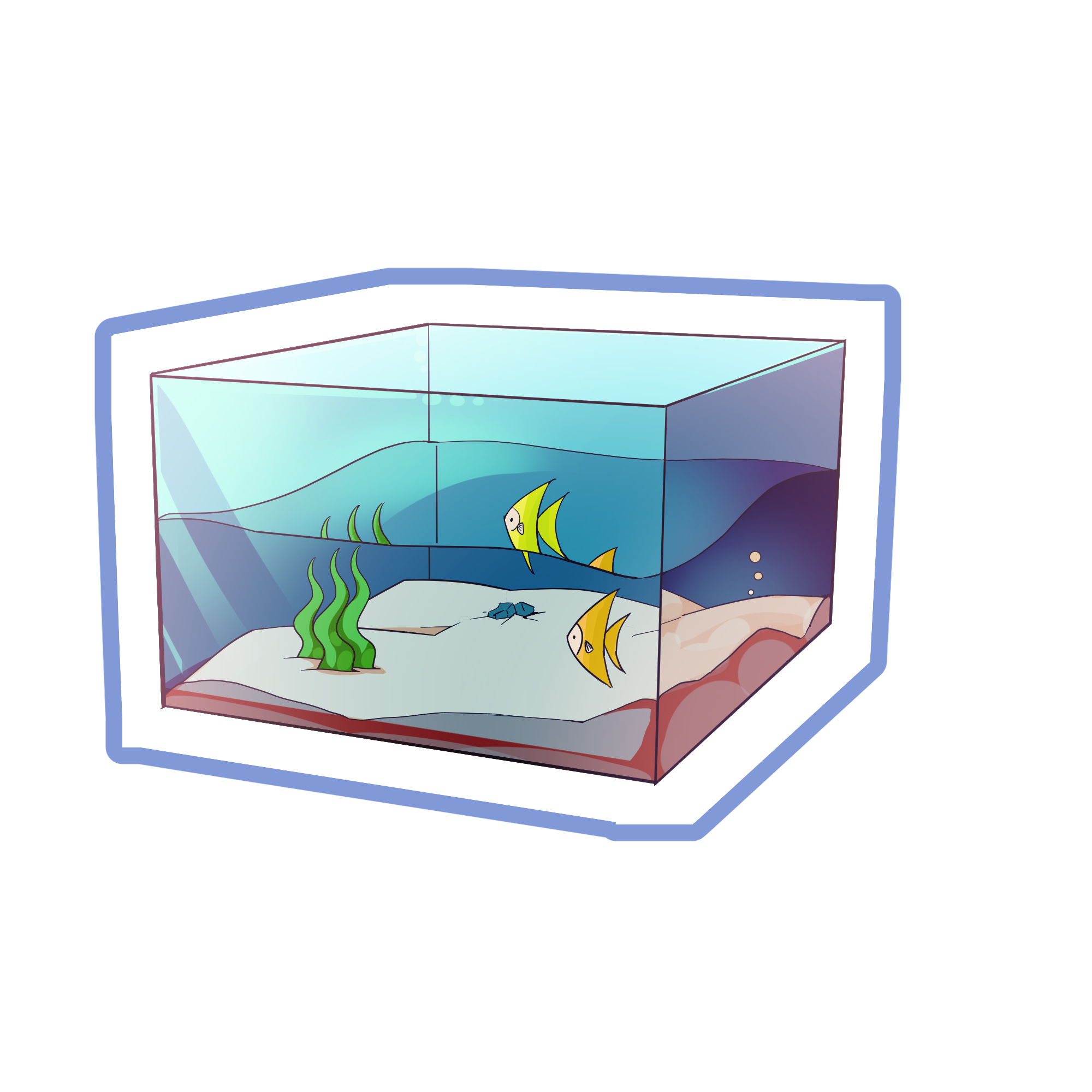 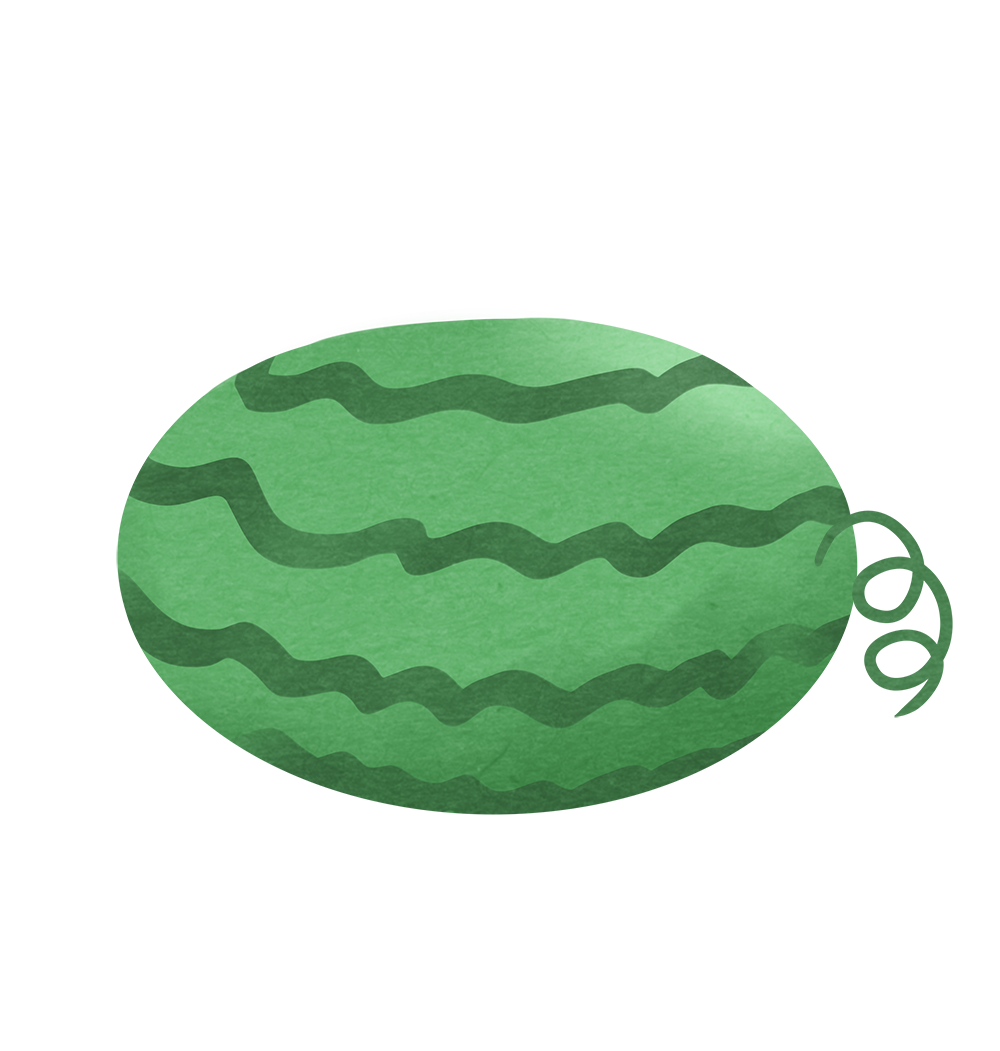 HÌNH MẪU
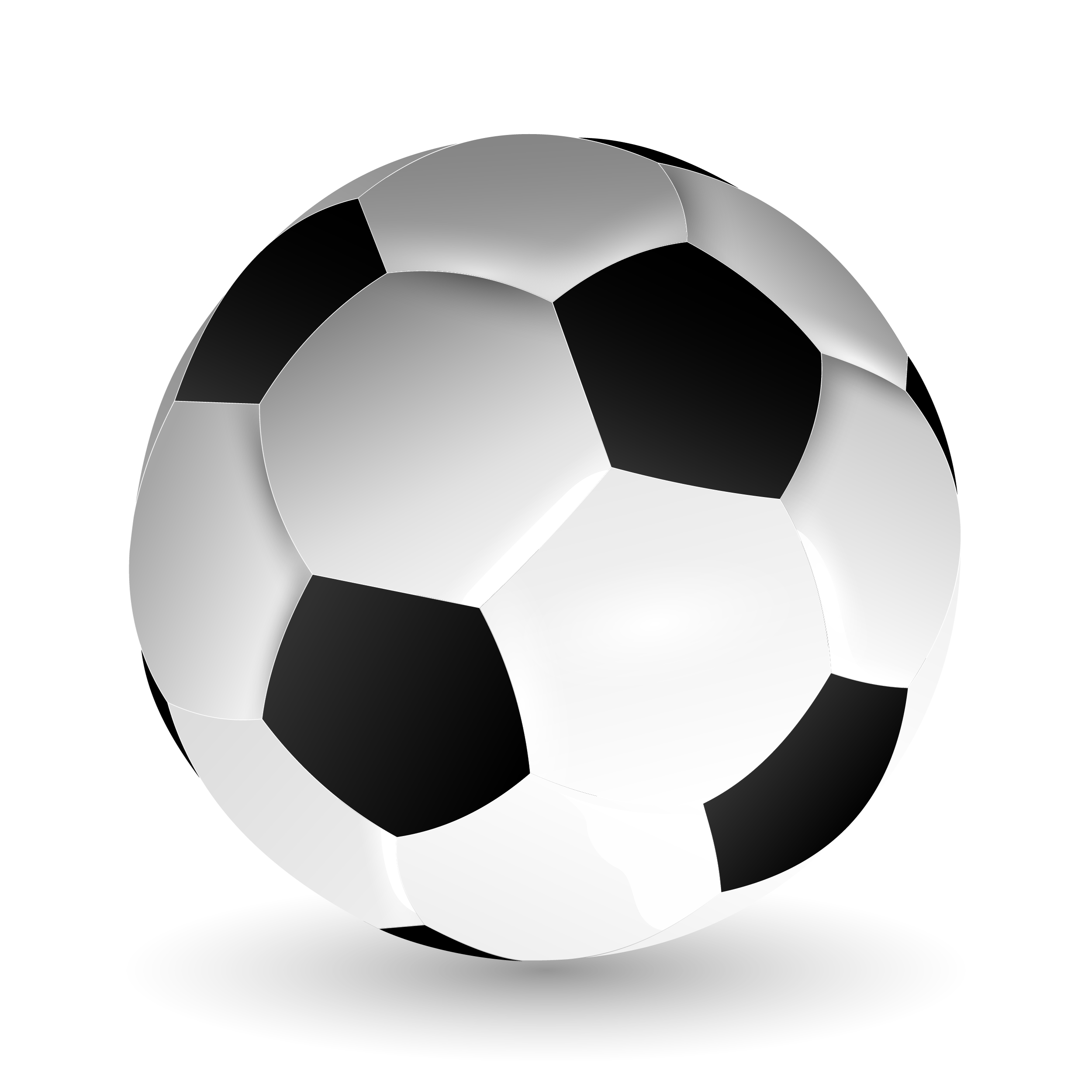 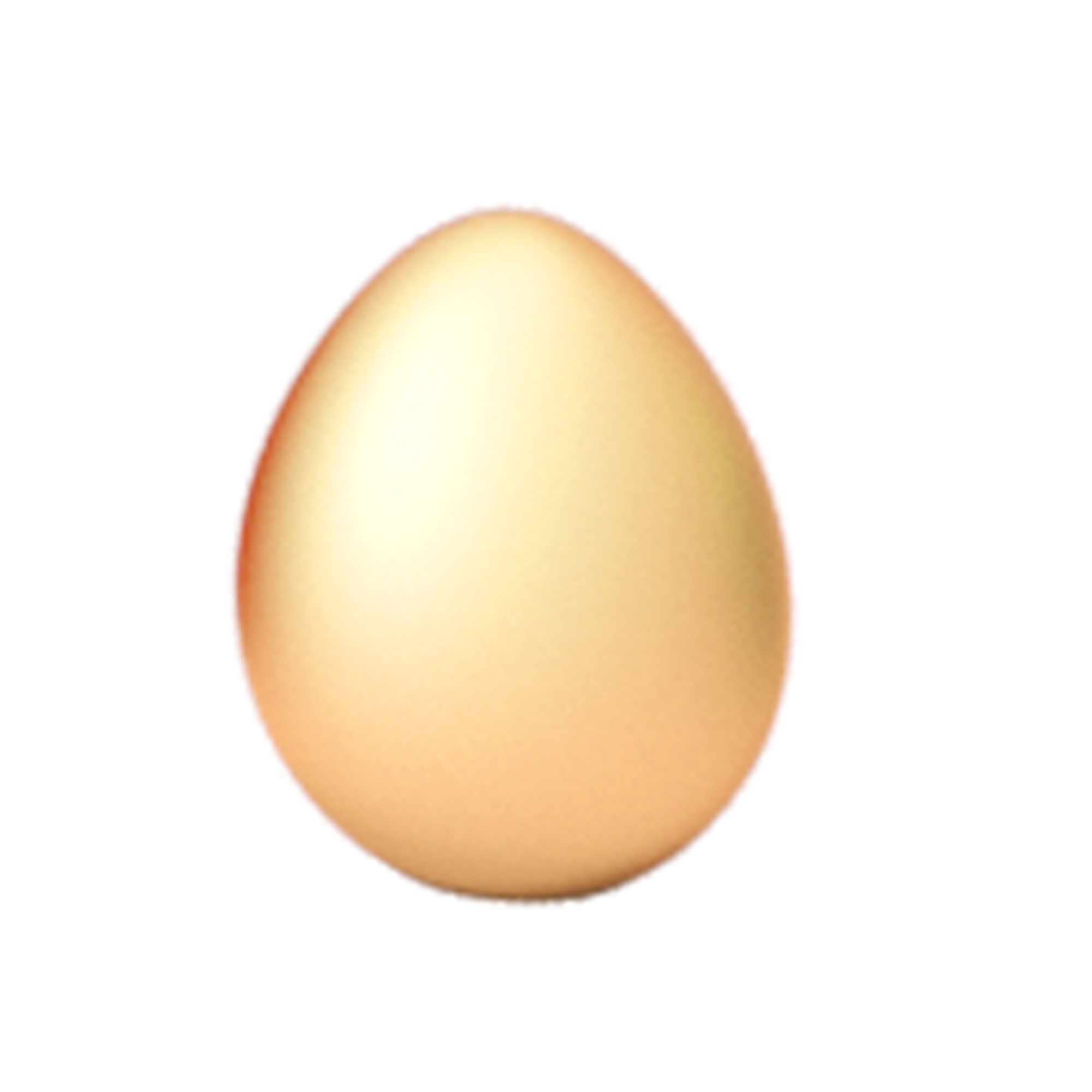 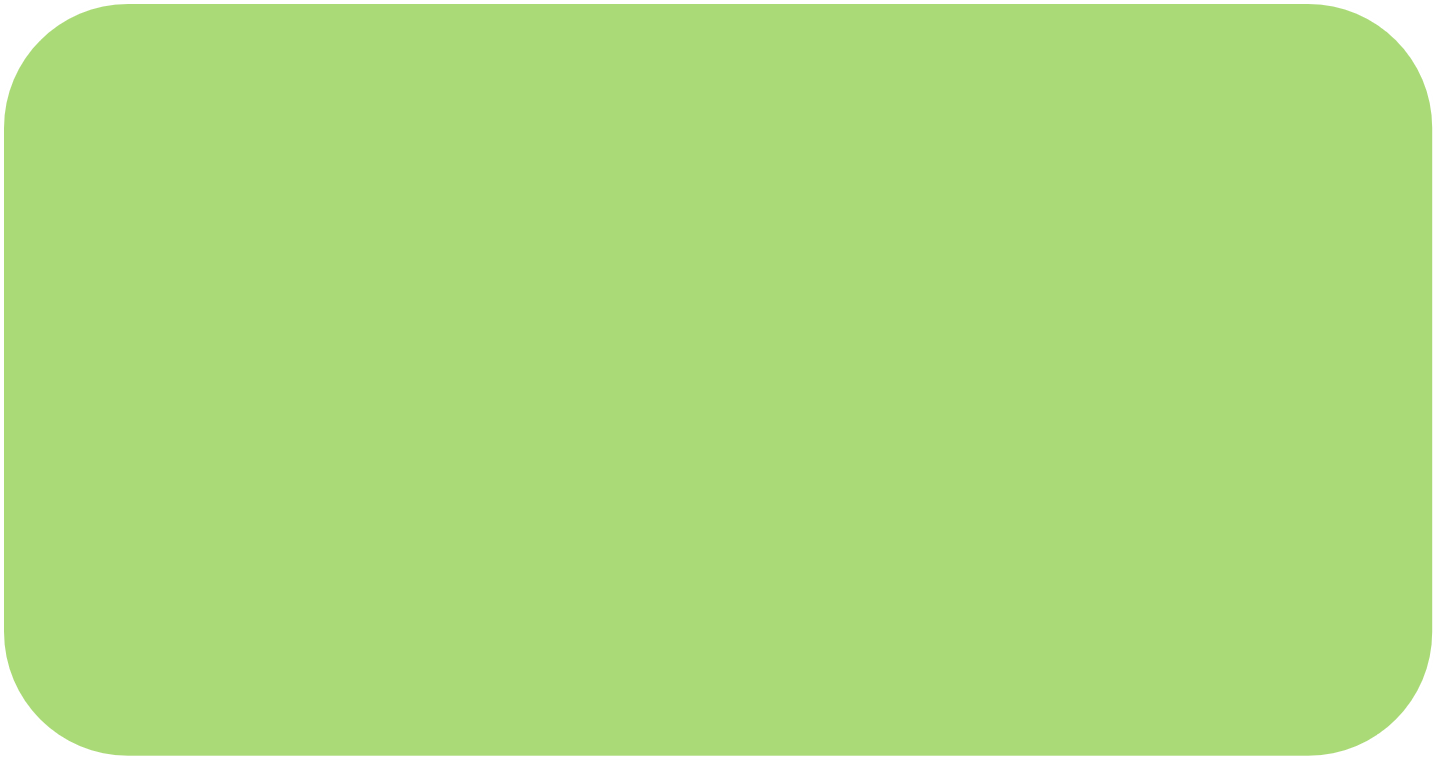 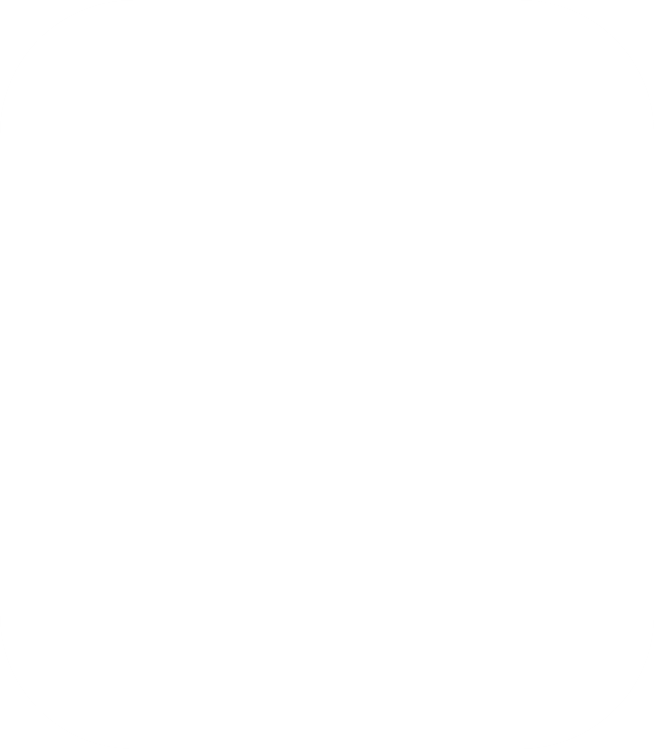 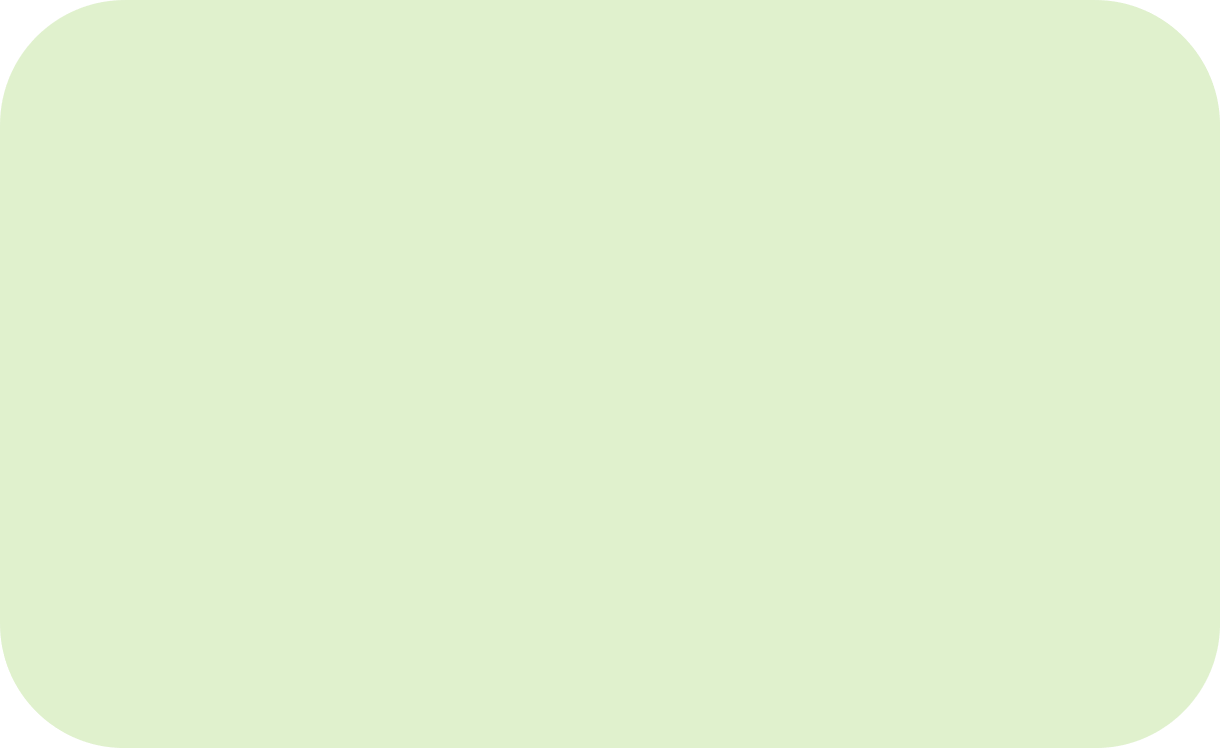 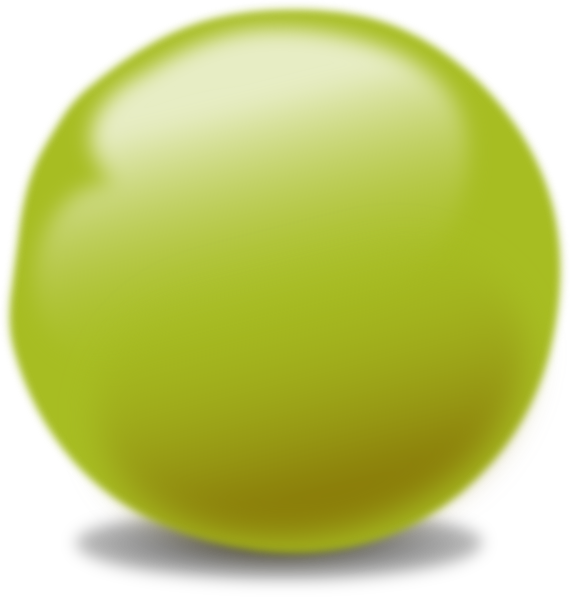 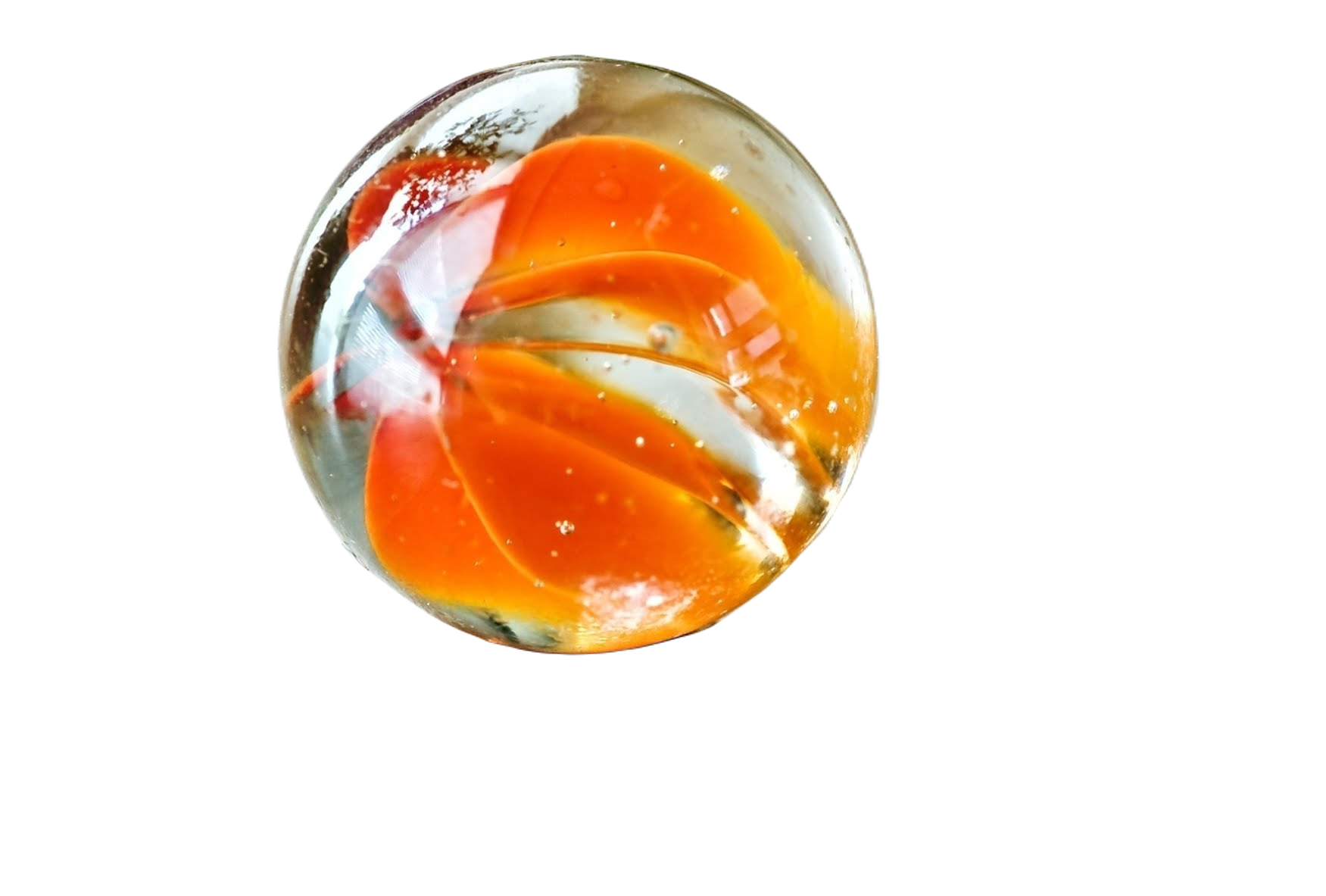 Khối cầu
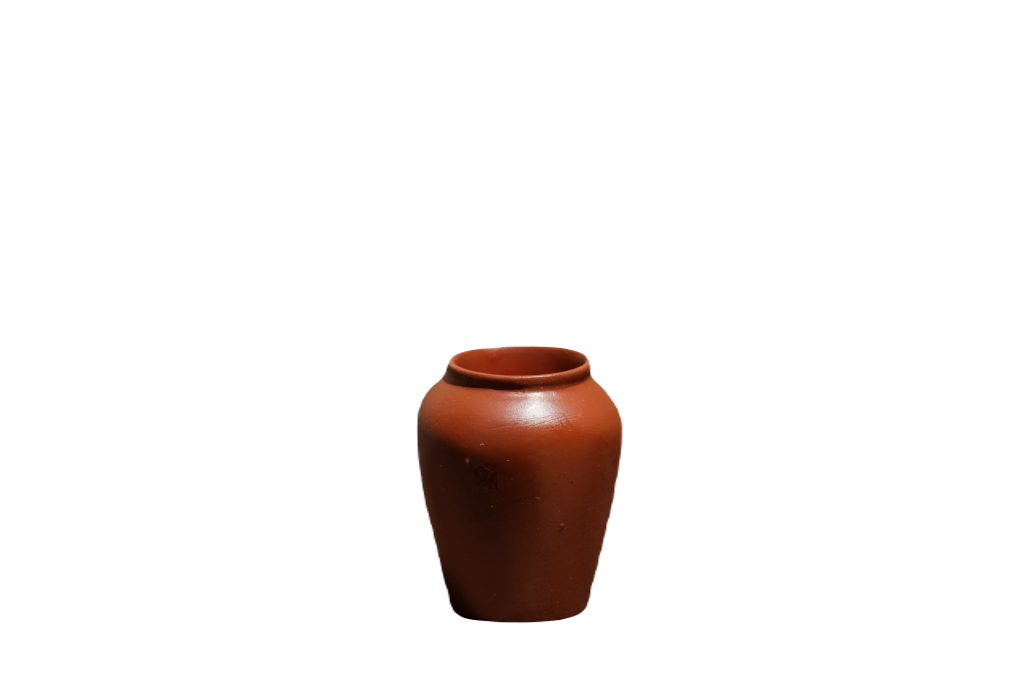 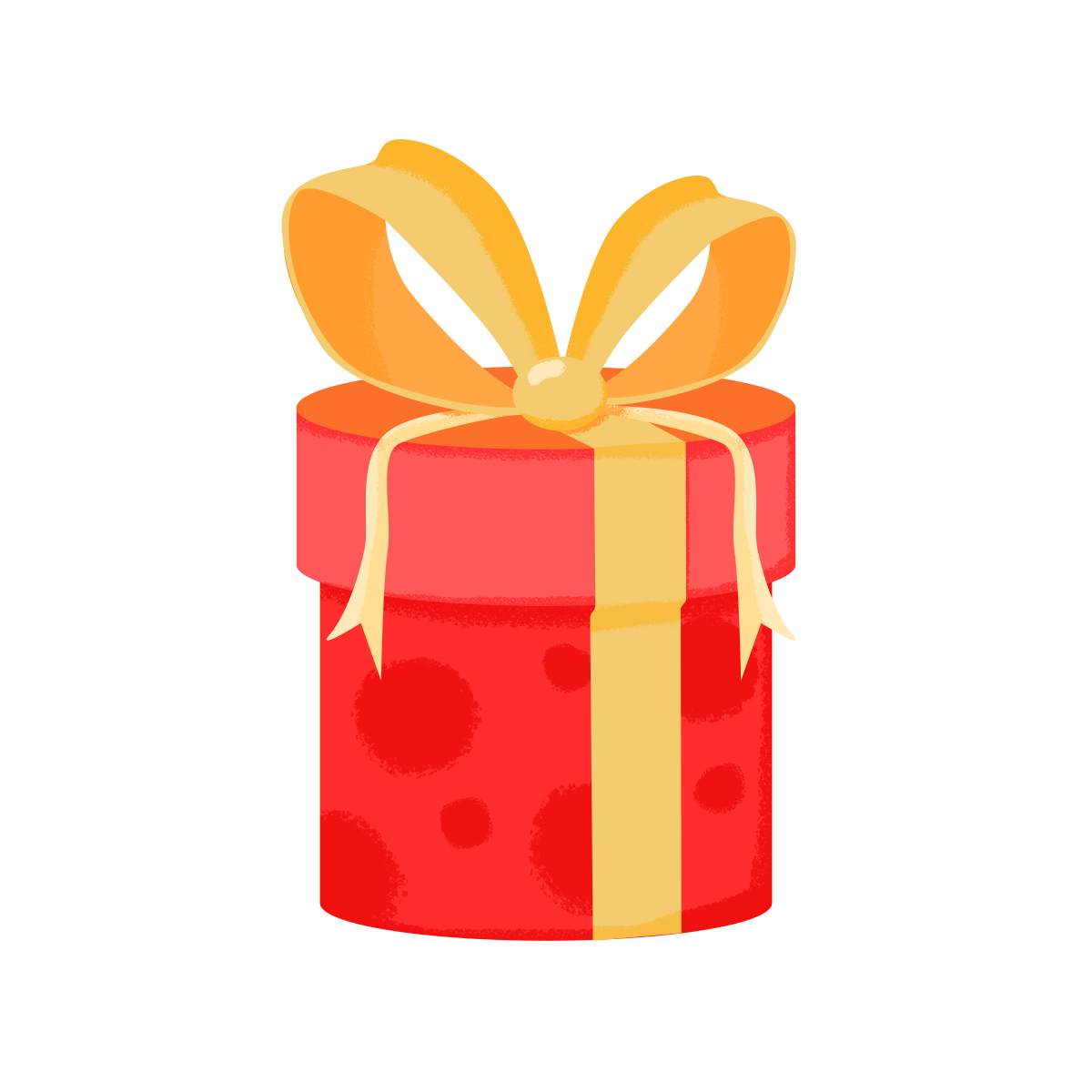 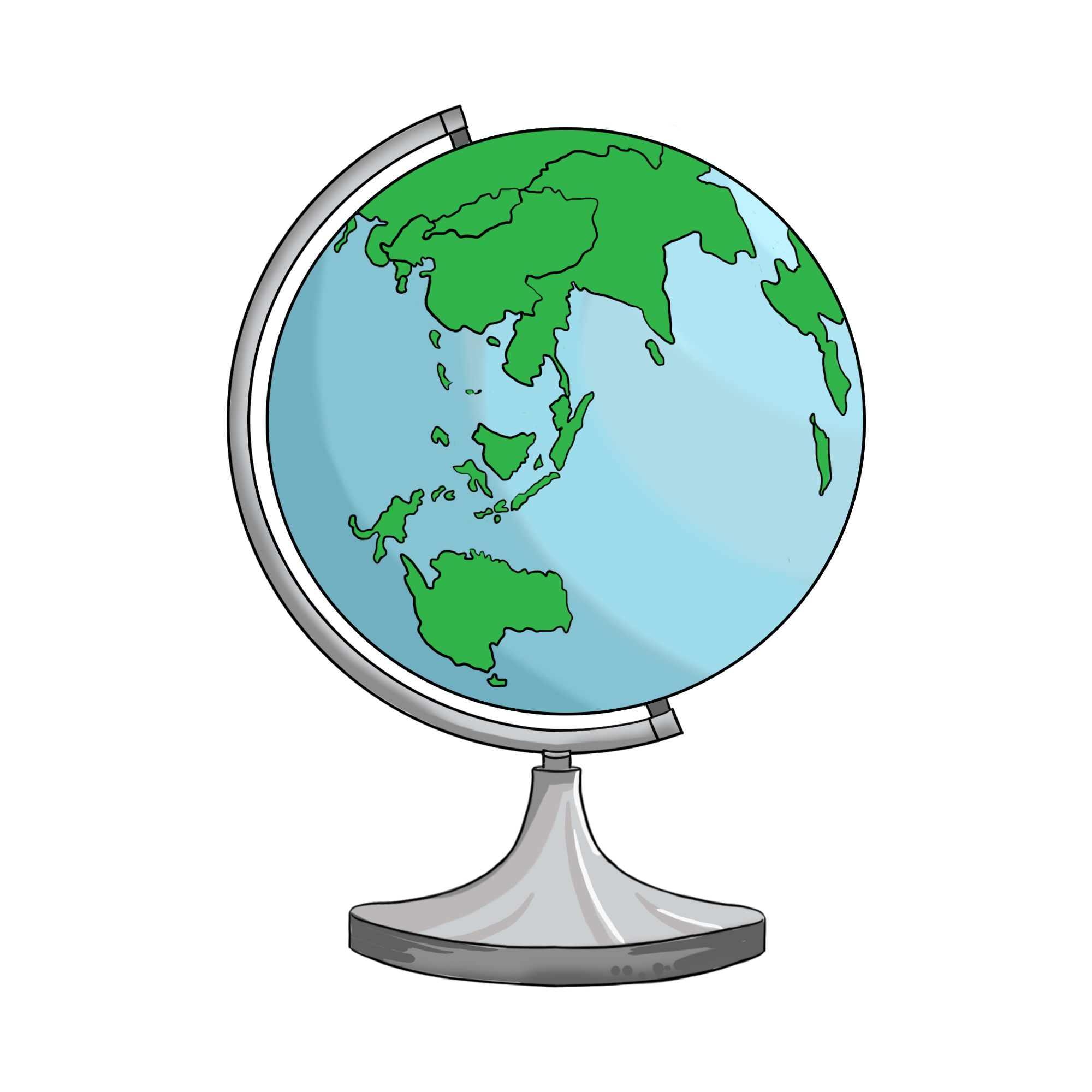 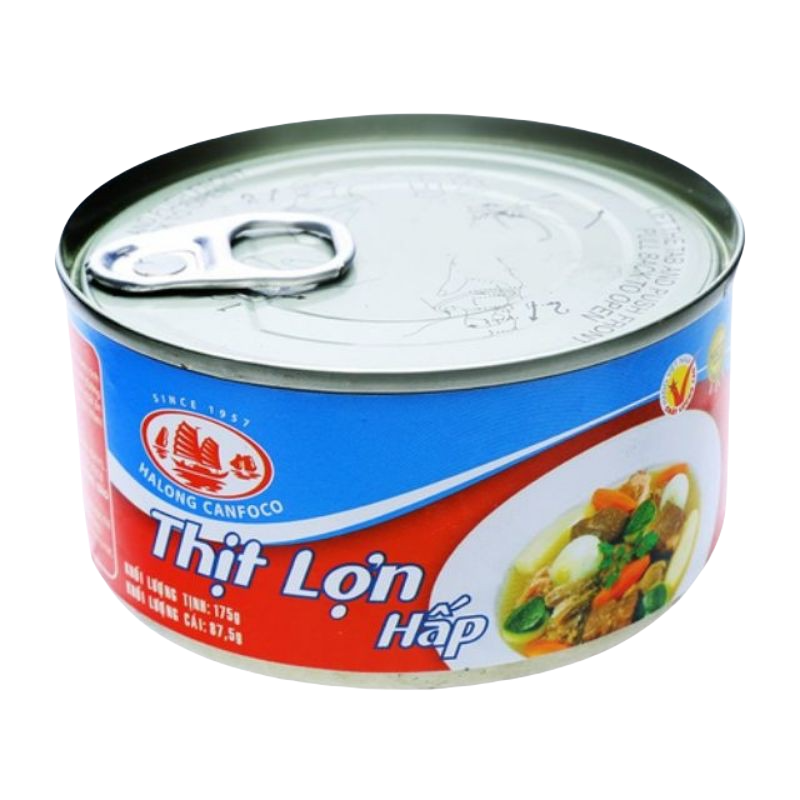 Khối trụ
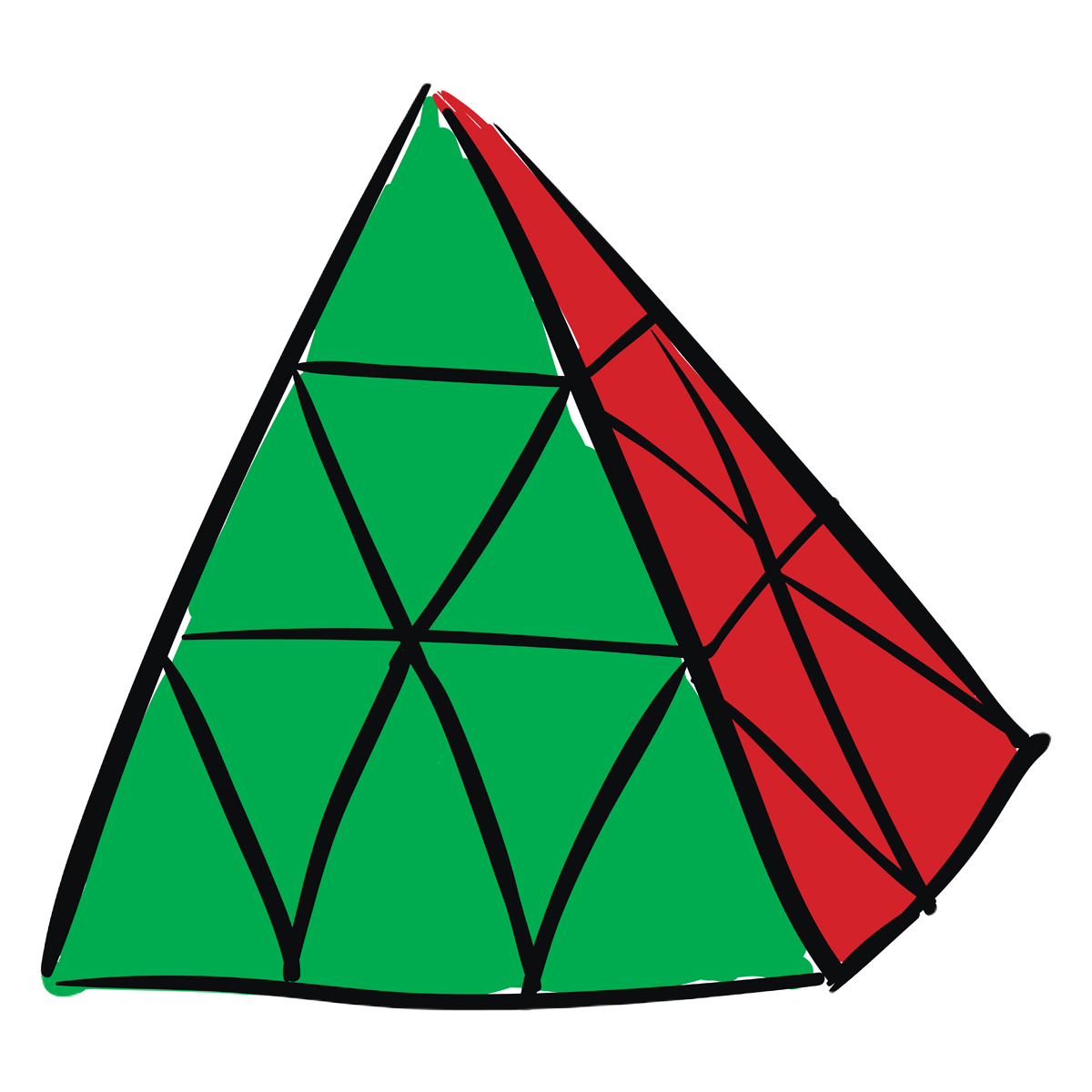 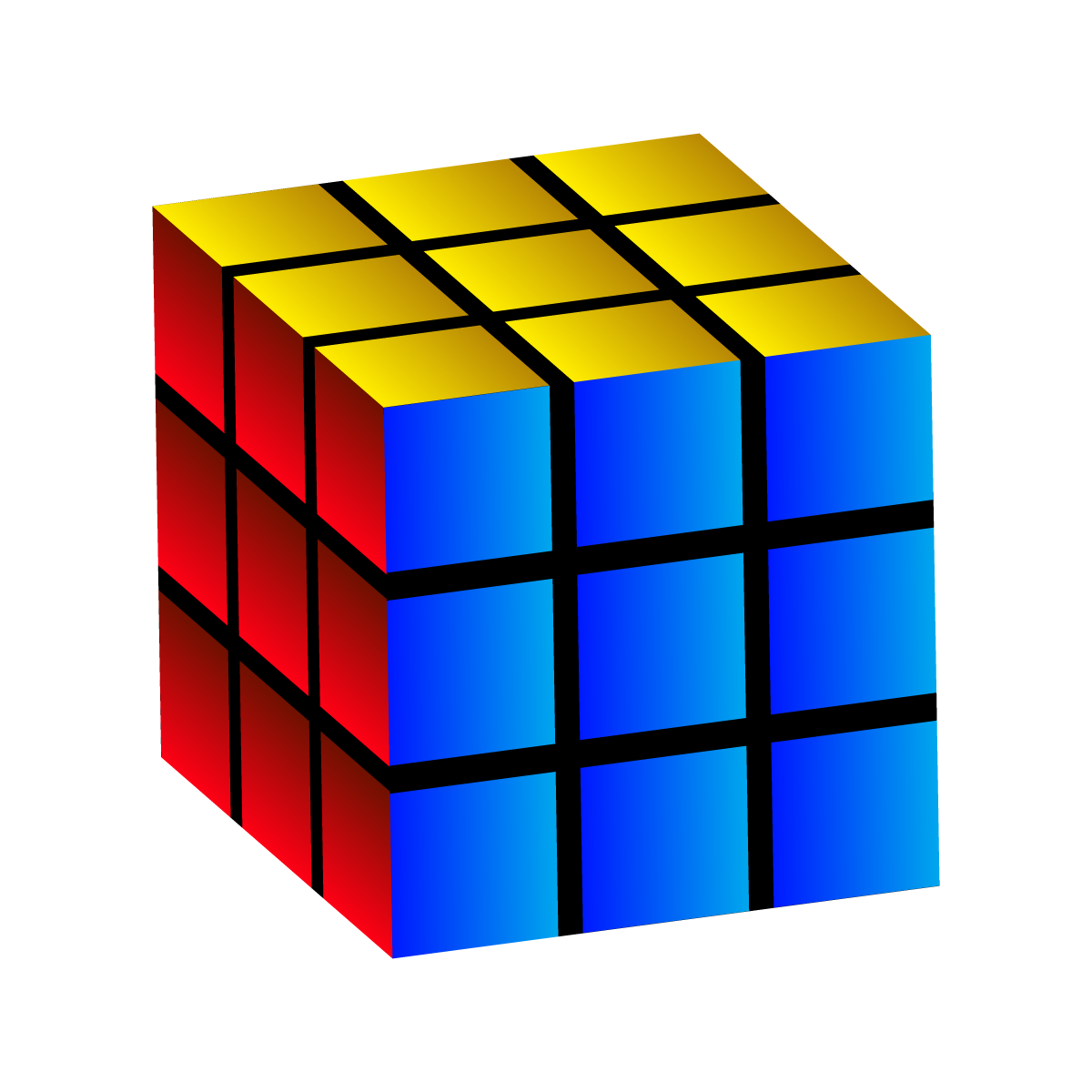 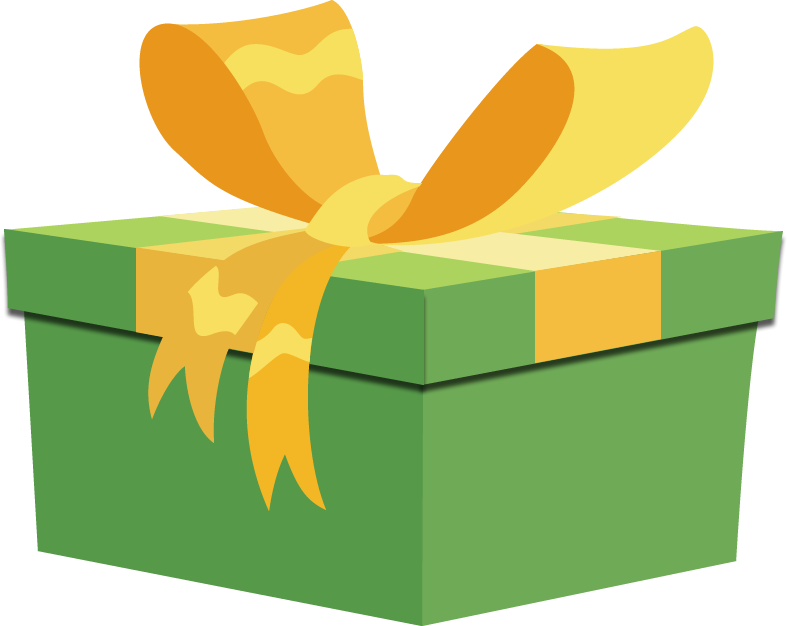 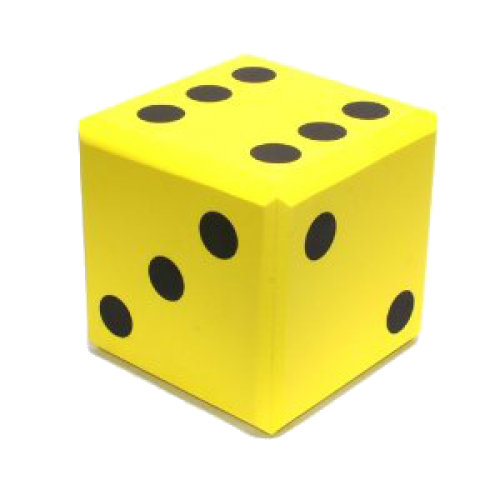 Khối lập phương
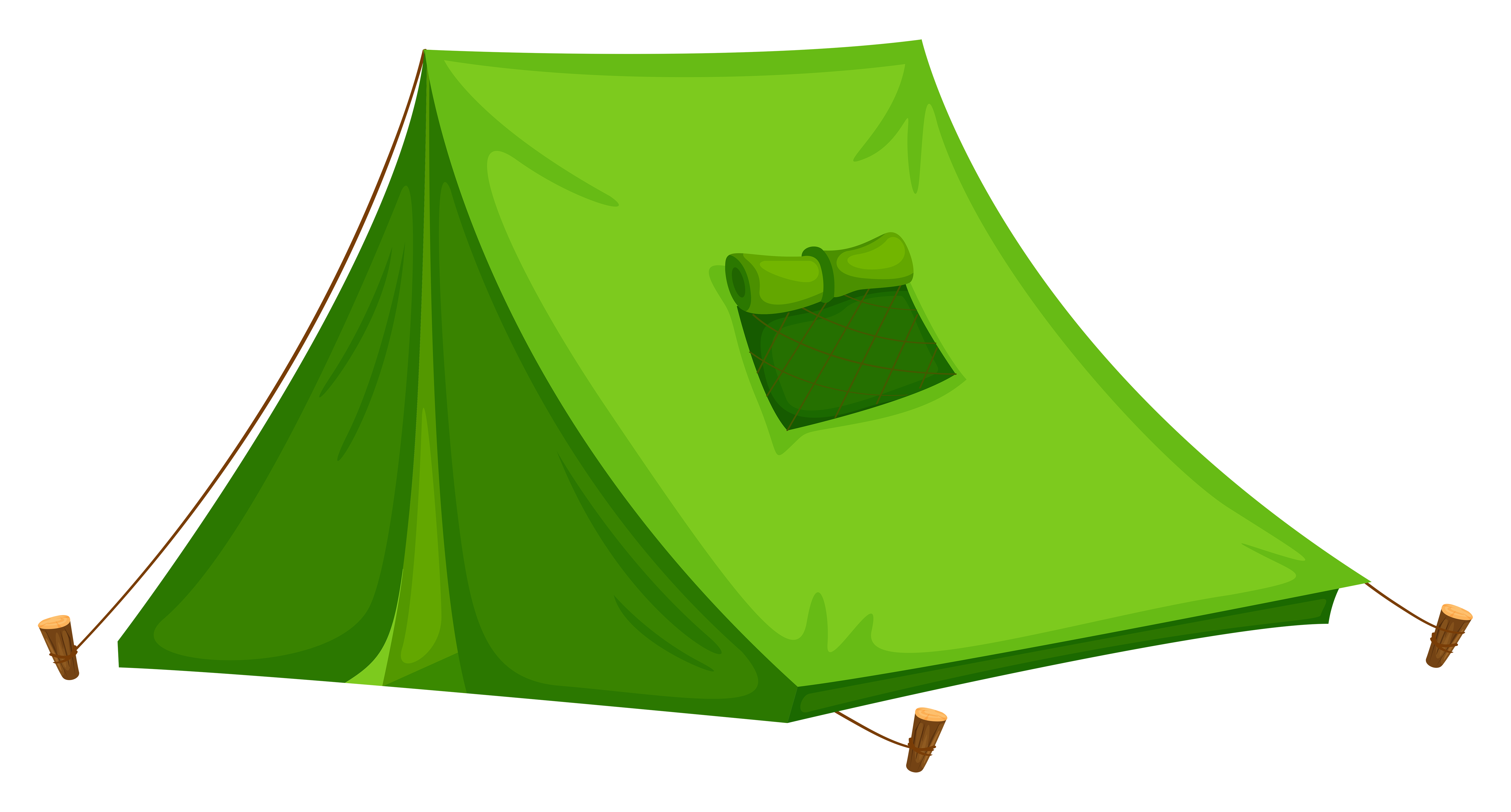 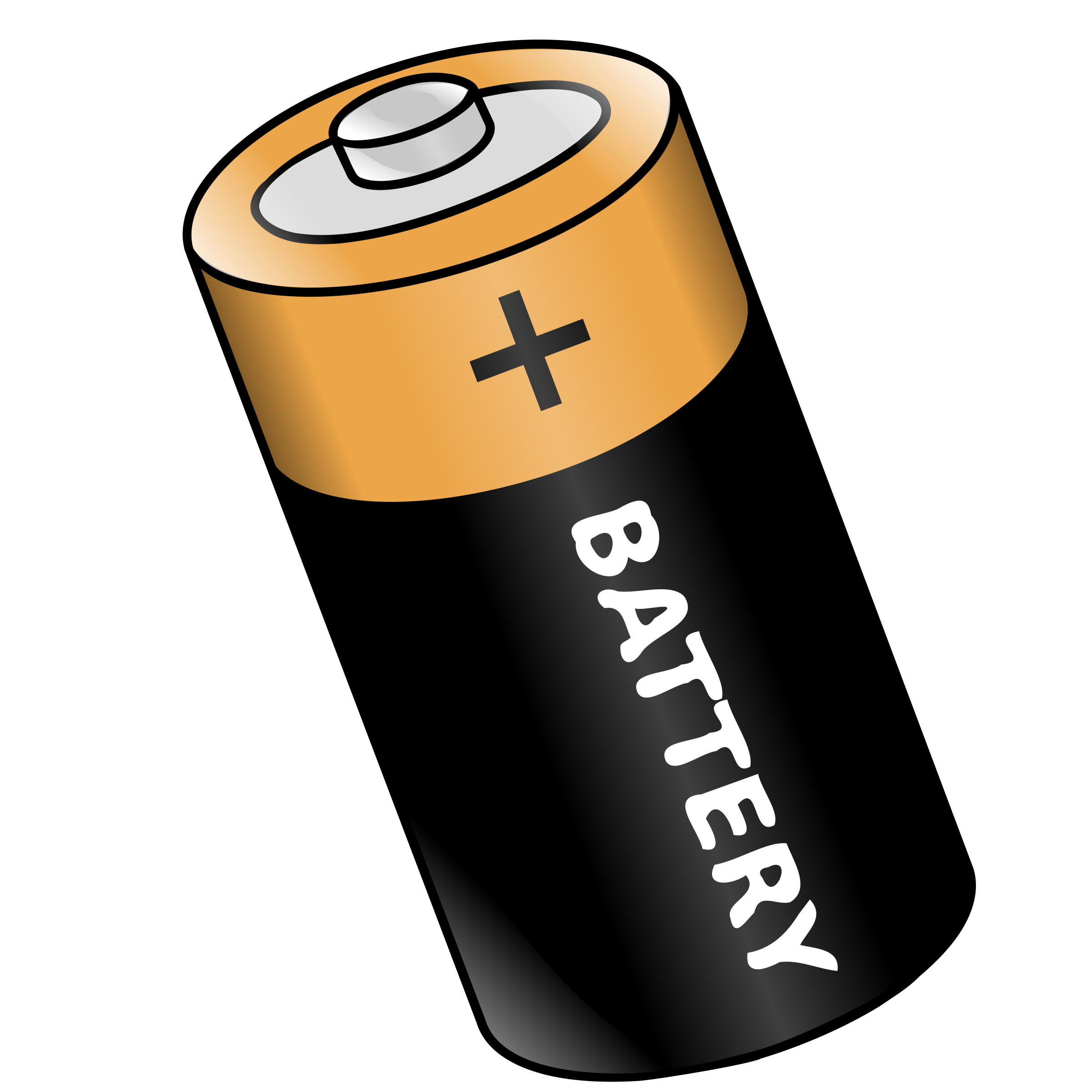 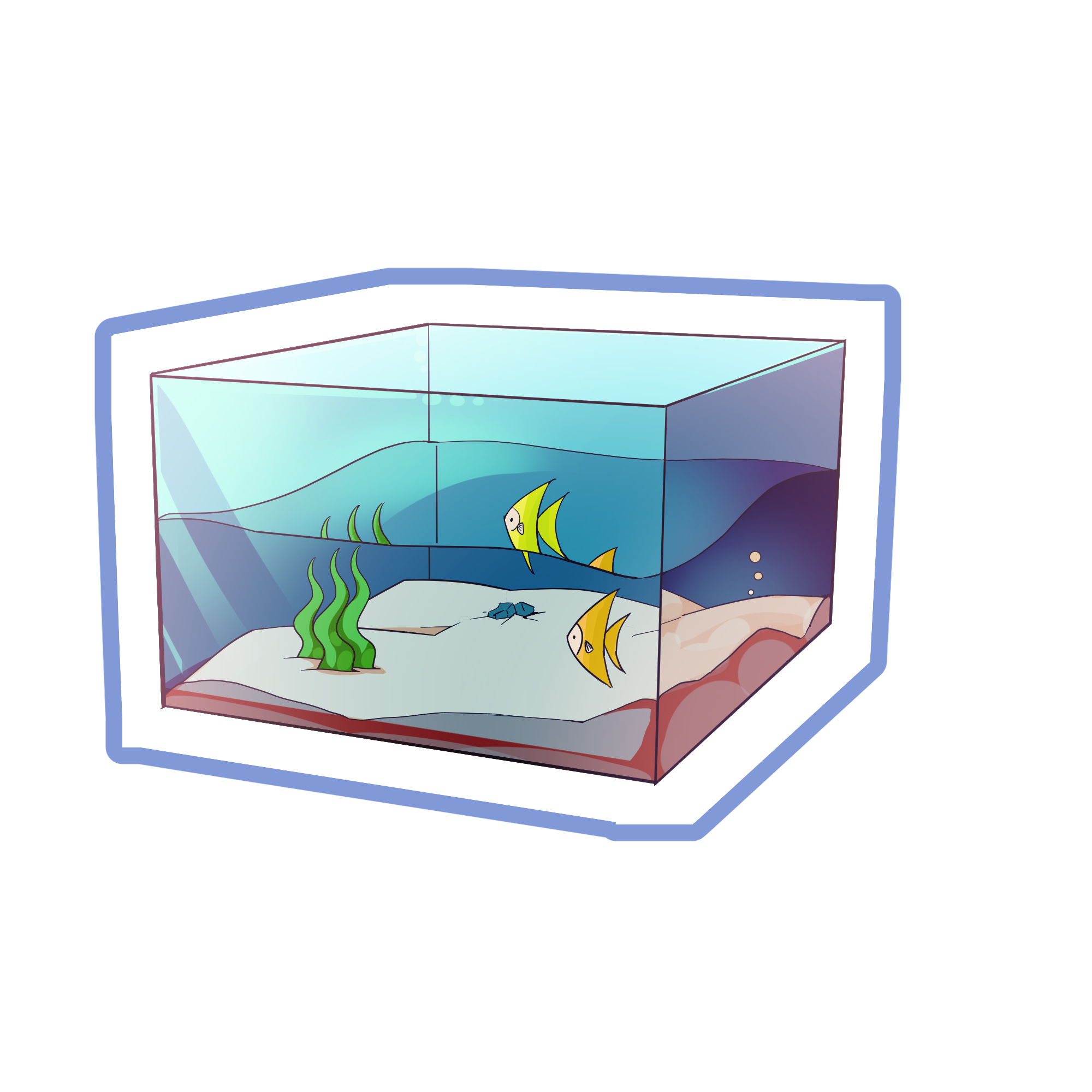 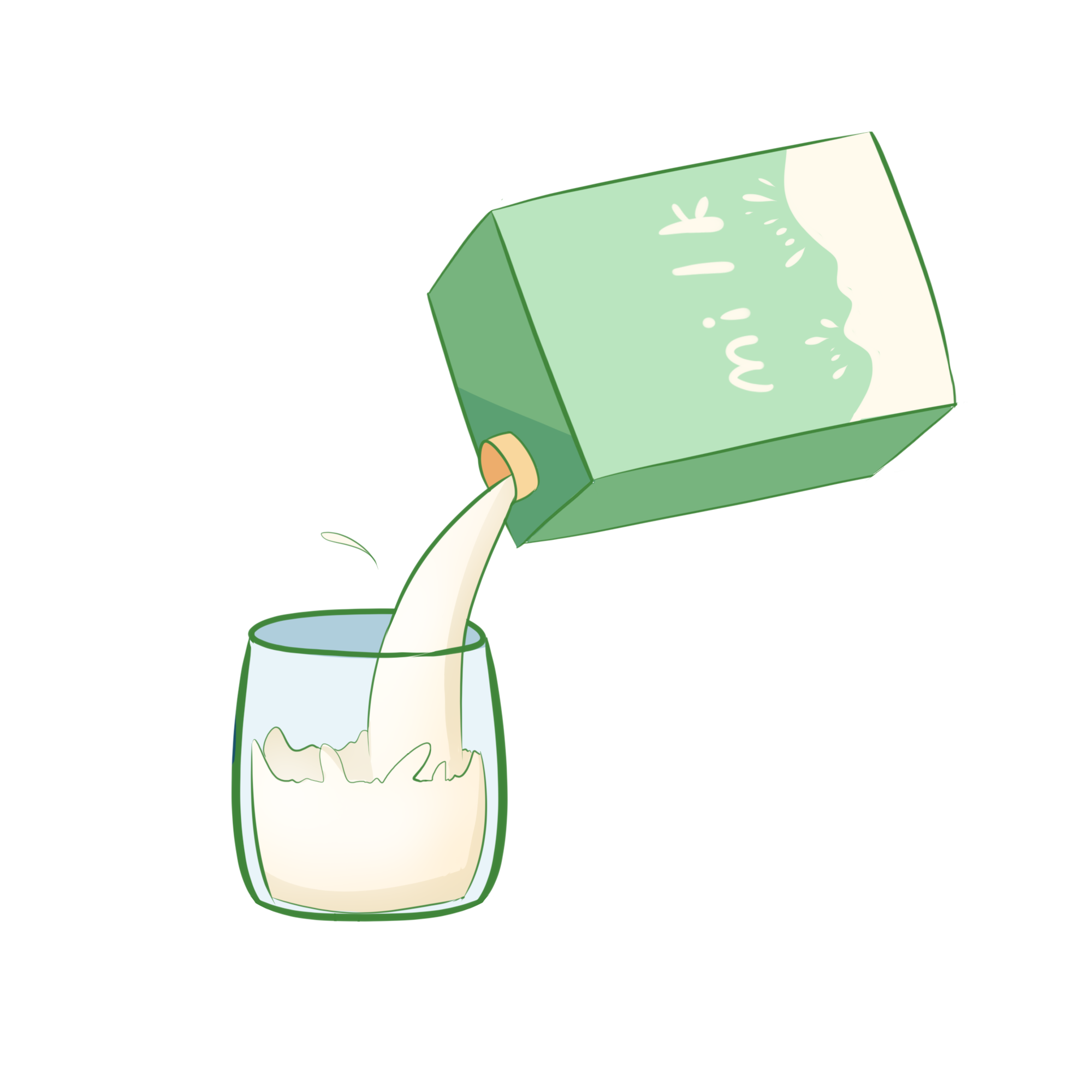 Khối hộp chữ nhật
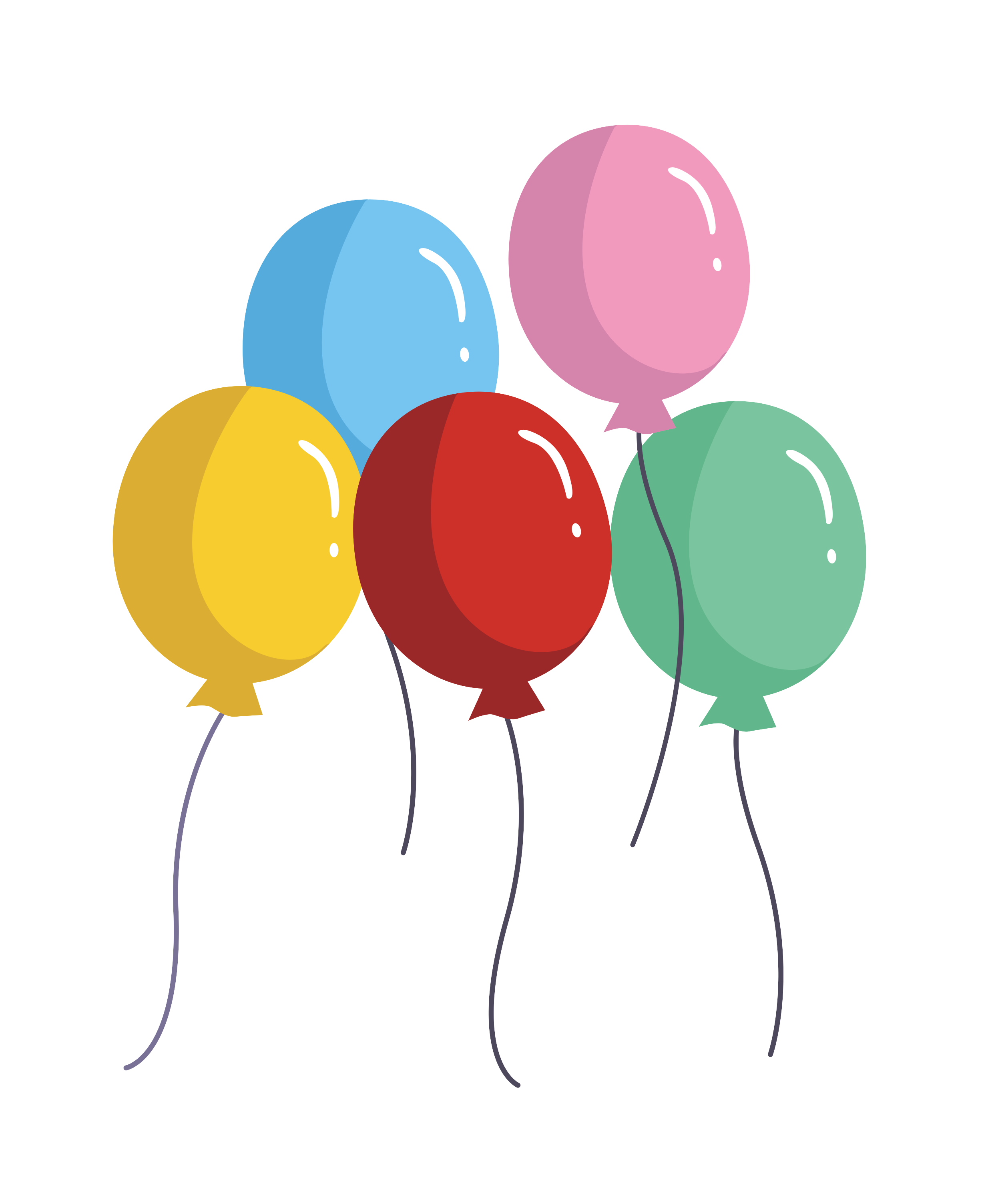 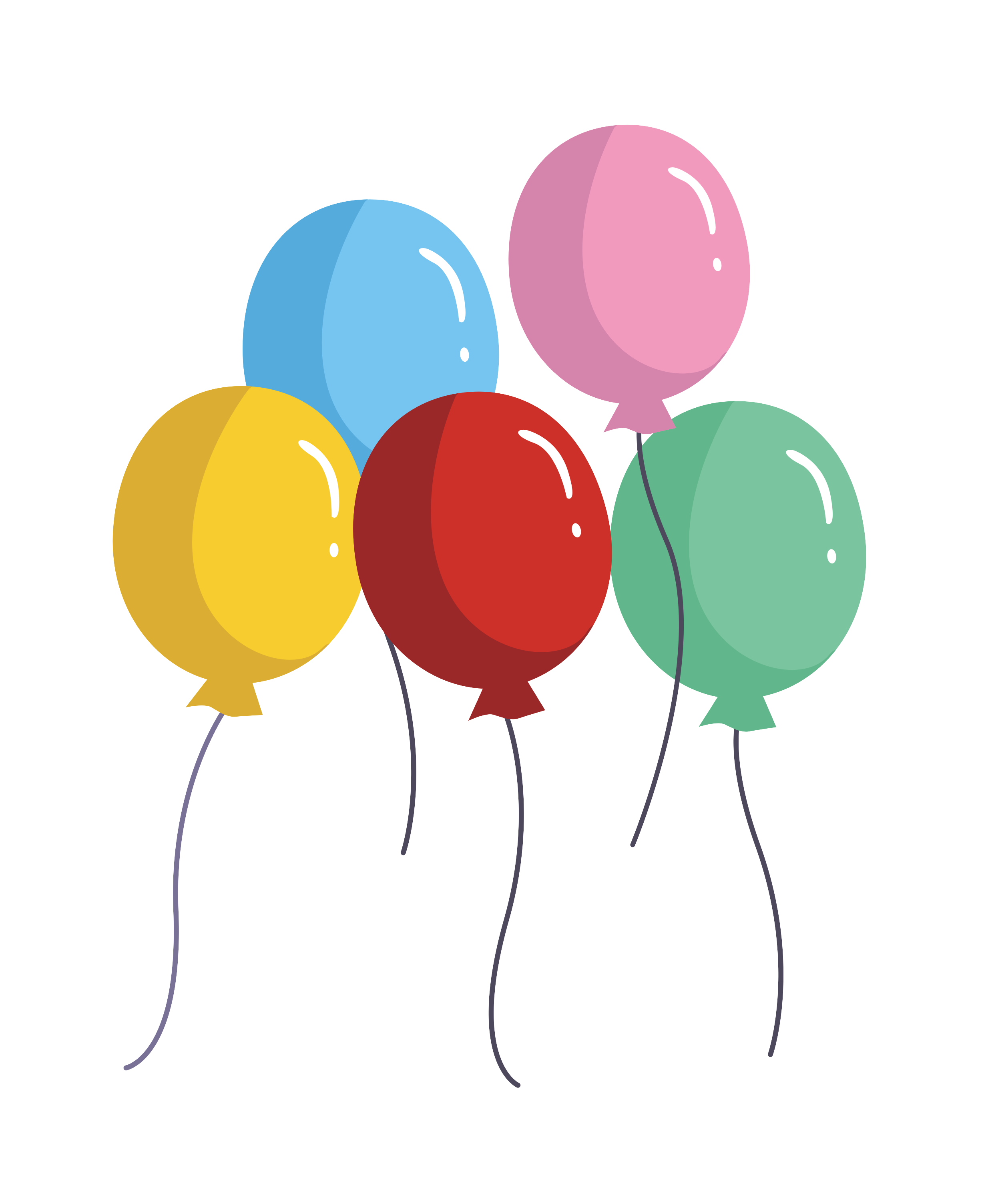 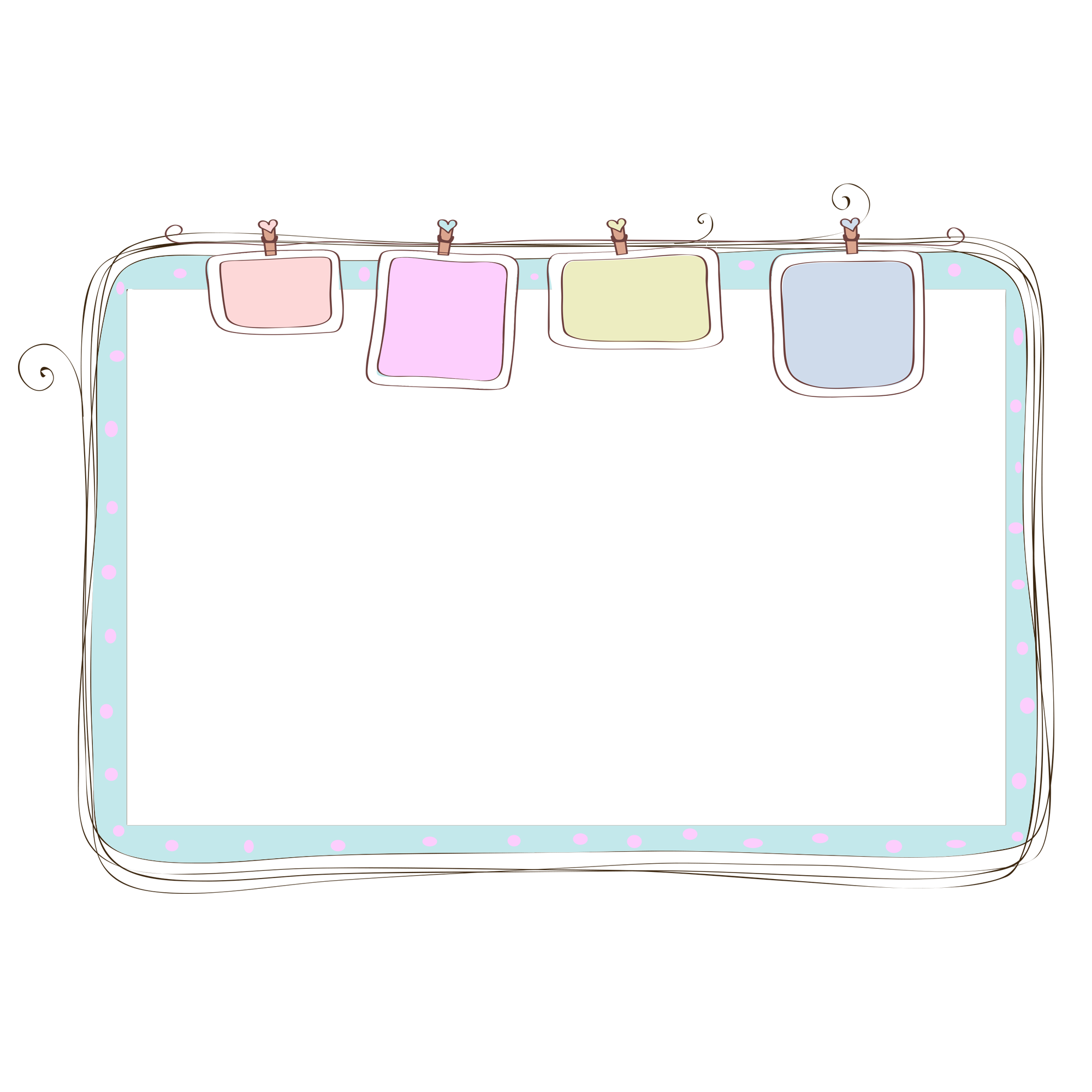 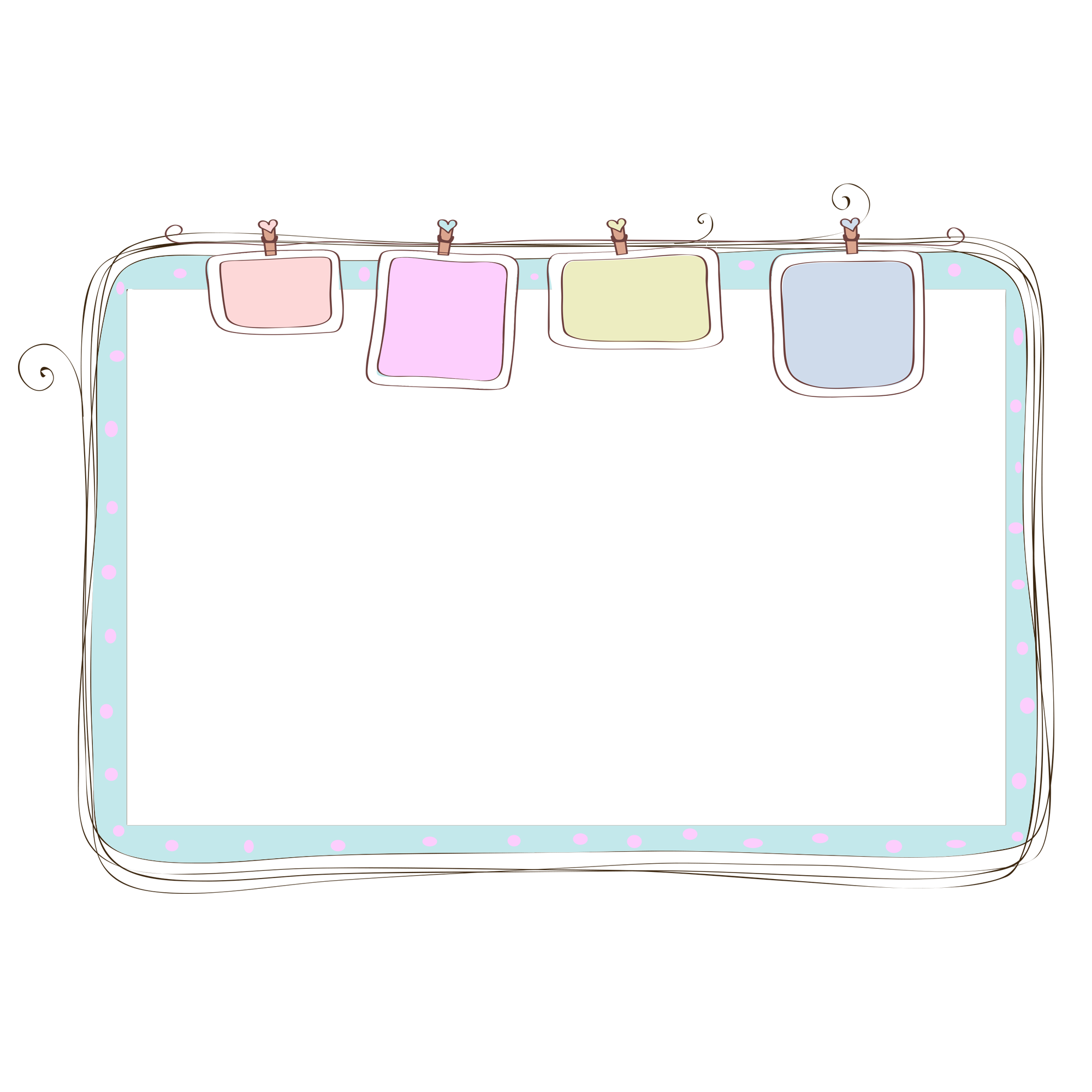 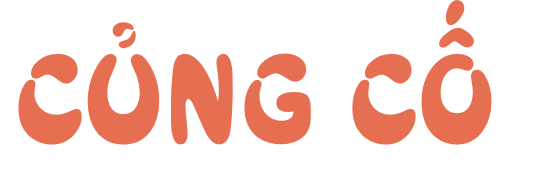 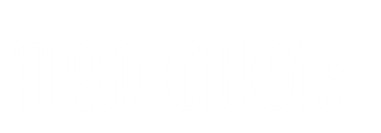 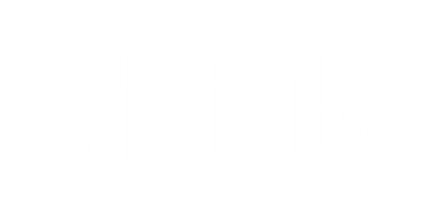 “Khối trụ - khối trụ - khối cầu;
“Xếp hình theo mẫu”
Khối trụ - khối trụ - khối cầu;
Sau thời gian ngắn quan sát mẫu, dựa vào trí nhớ của mình, hãy xếp các khối theo đúng quy luật. Nhóm nào xếp thành dãy hình theo quy luật đúng và nhanh nhất sẽ giành chiến thắng.
Khối trụ - khối trụ - khối cầu”
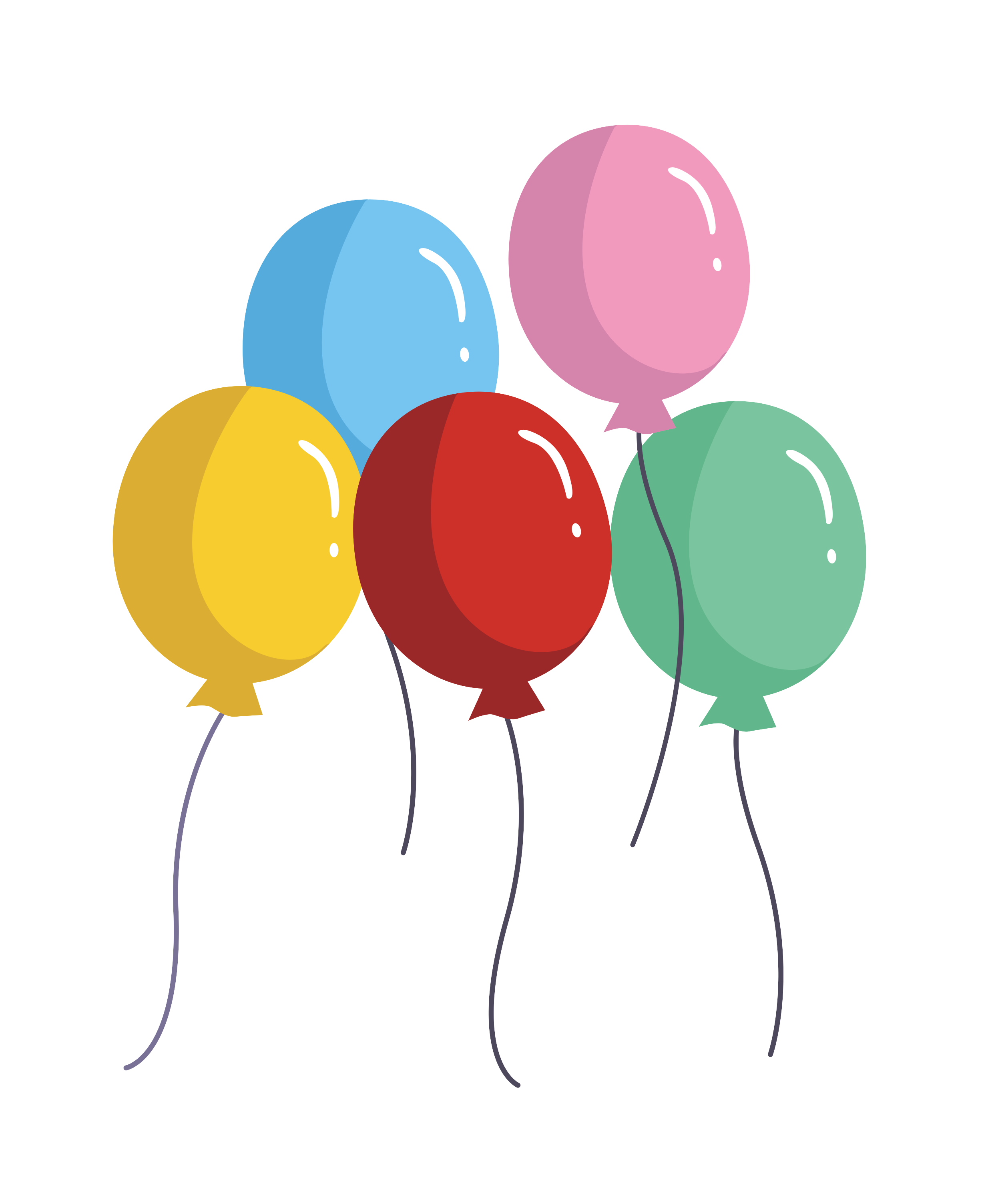 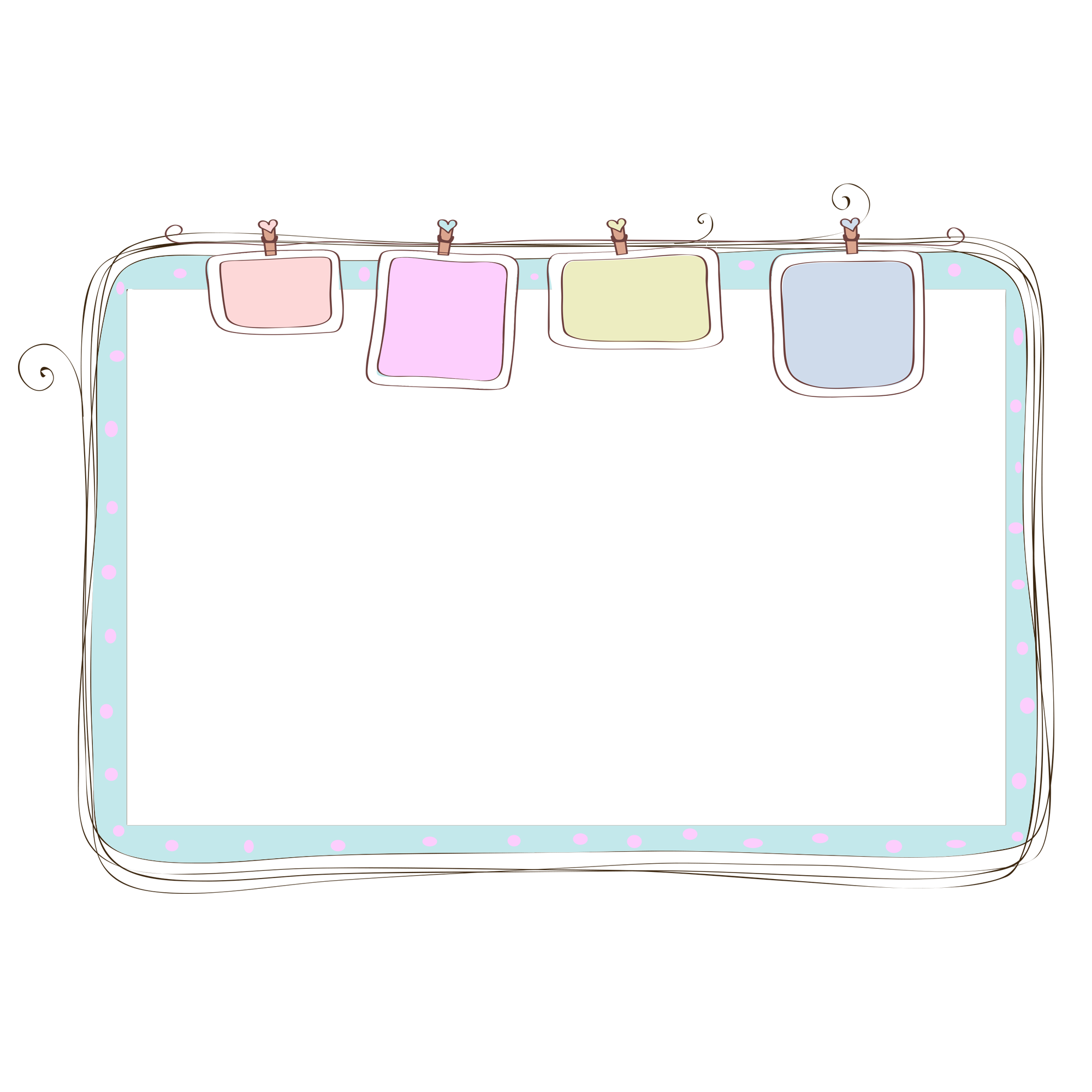 “Khối trụ - khối trụ - khối cầu;
Dãy hình chính xác
Khối trụ - khối trụ - khối cầu;
Khối trụ - khối trụ - khối cầu”
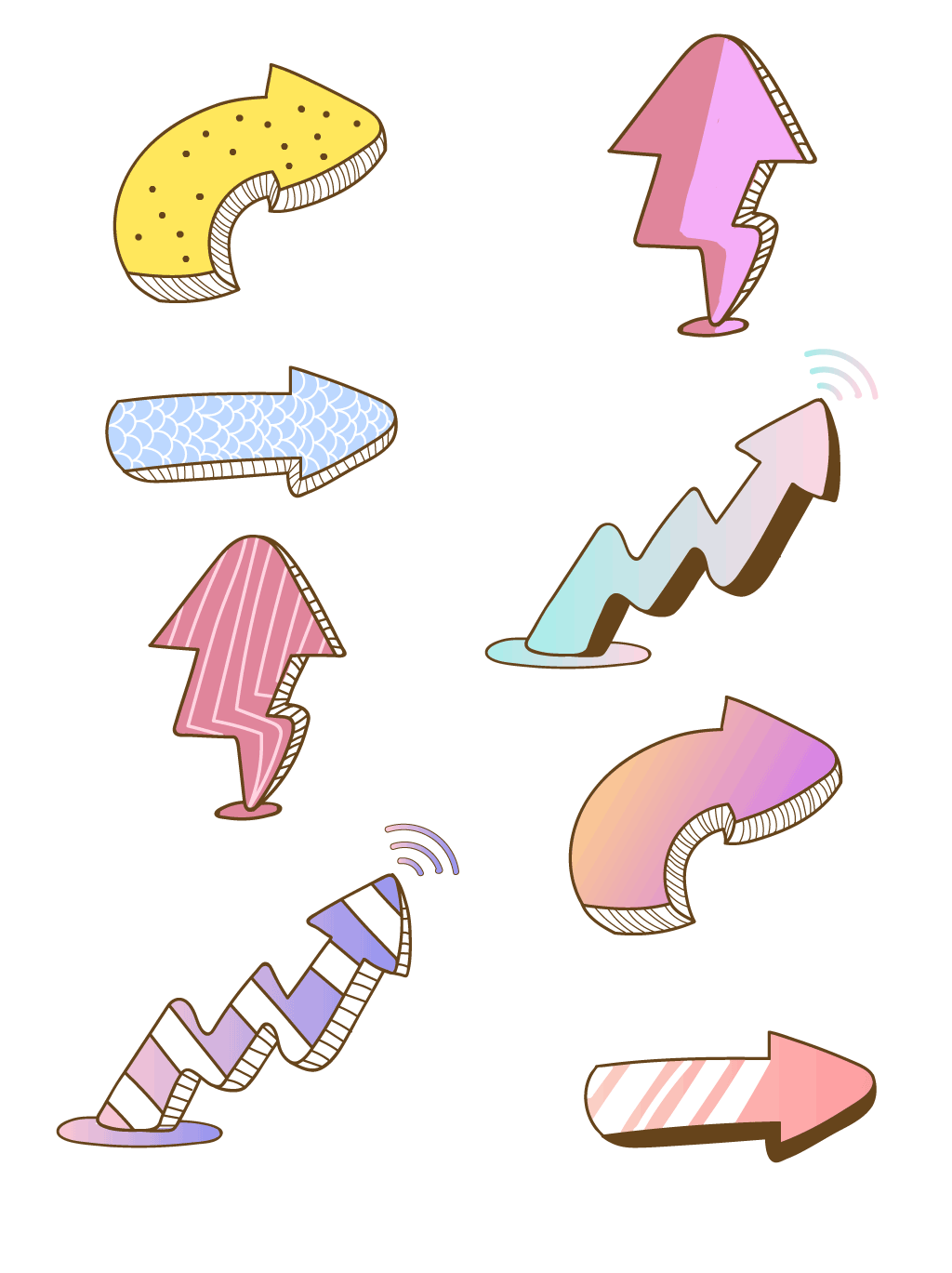 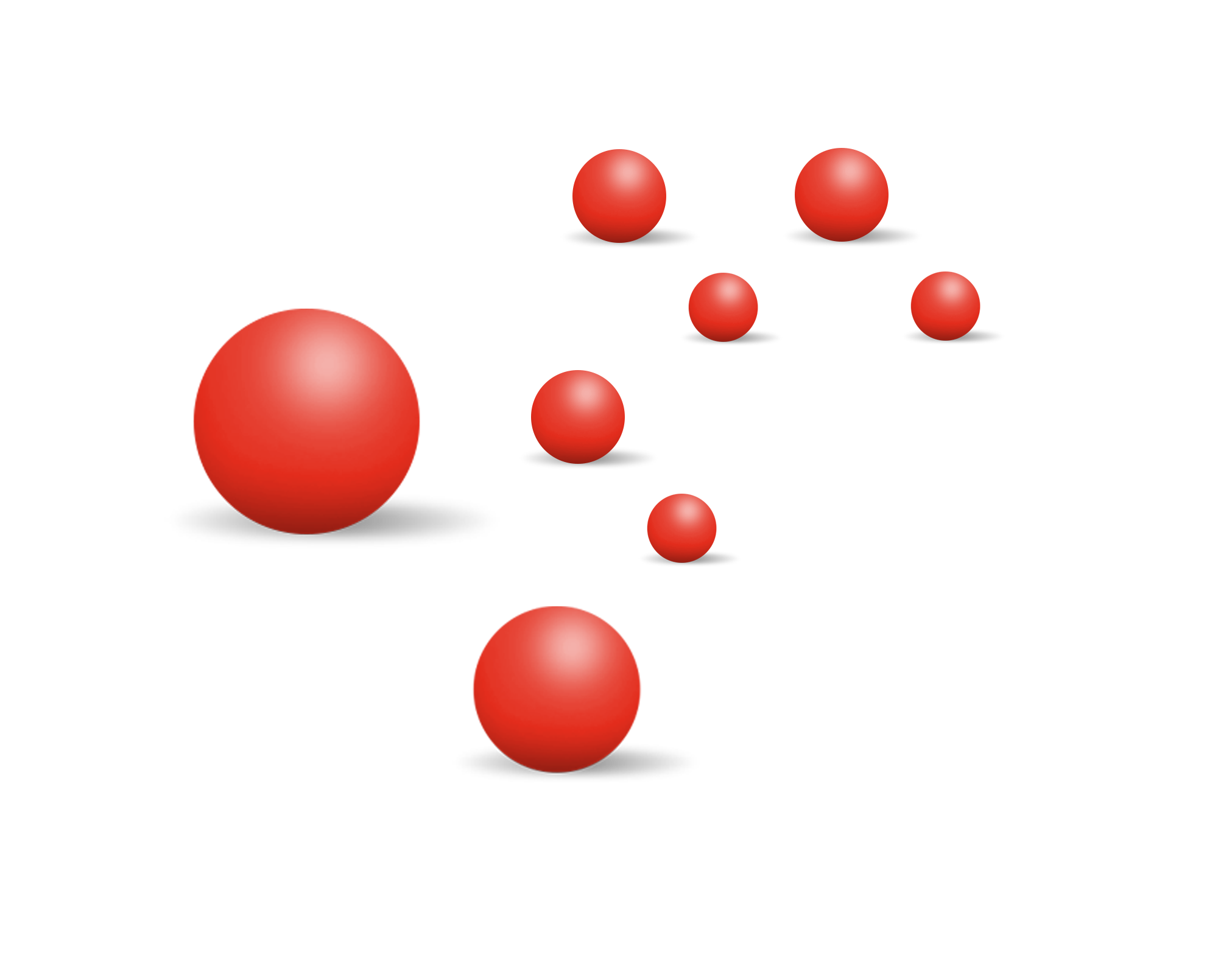 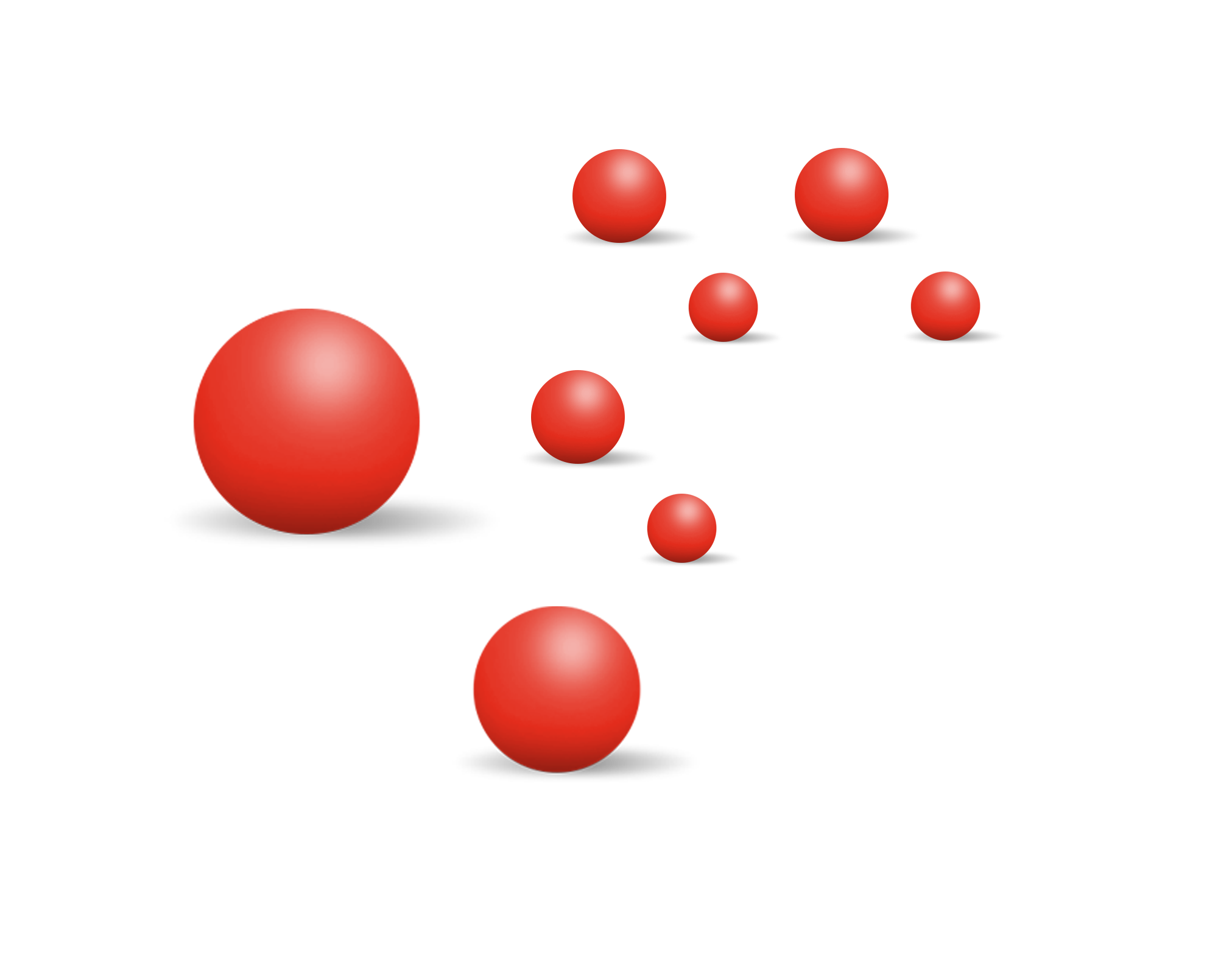 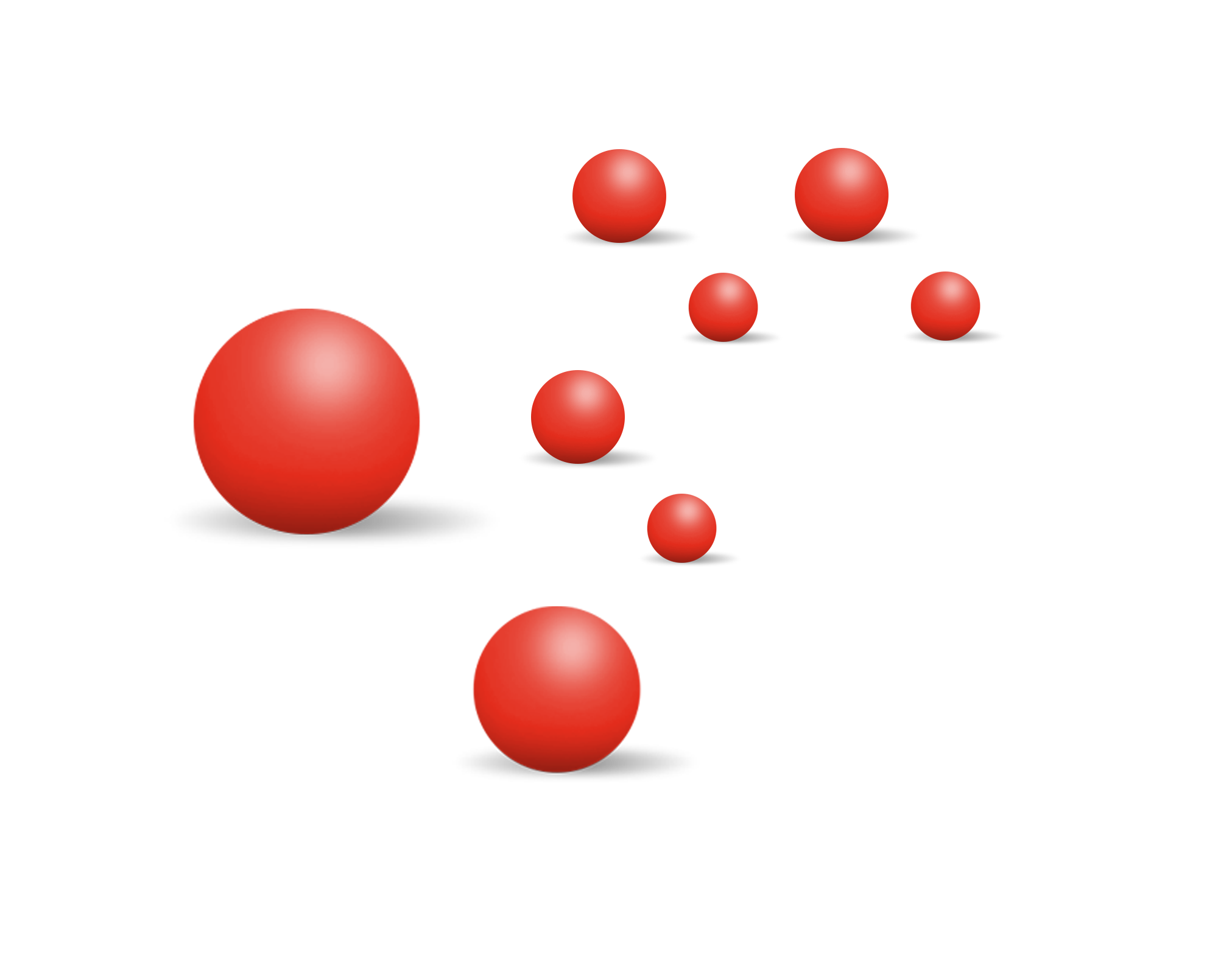 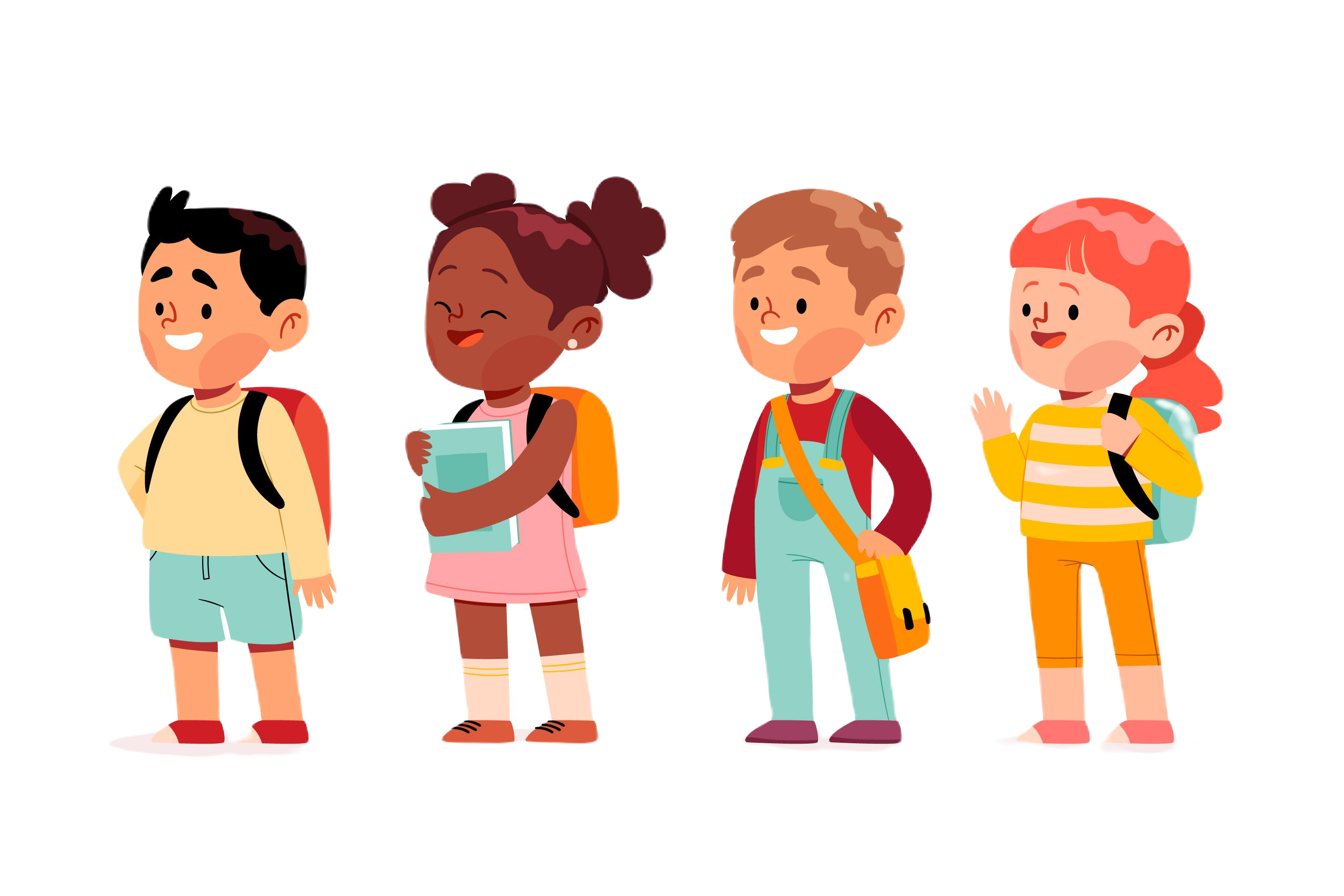 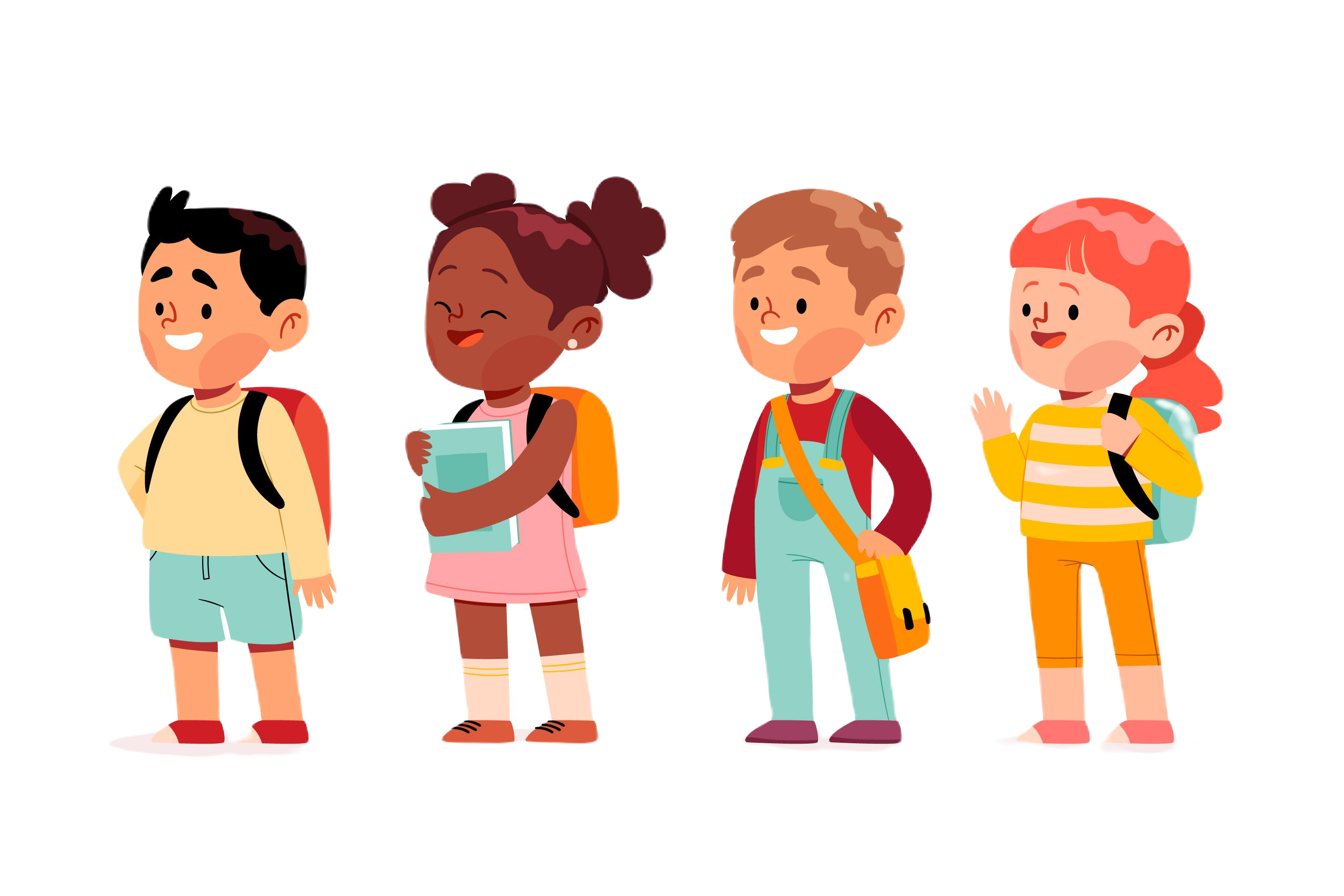 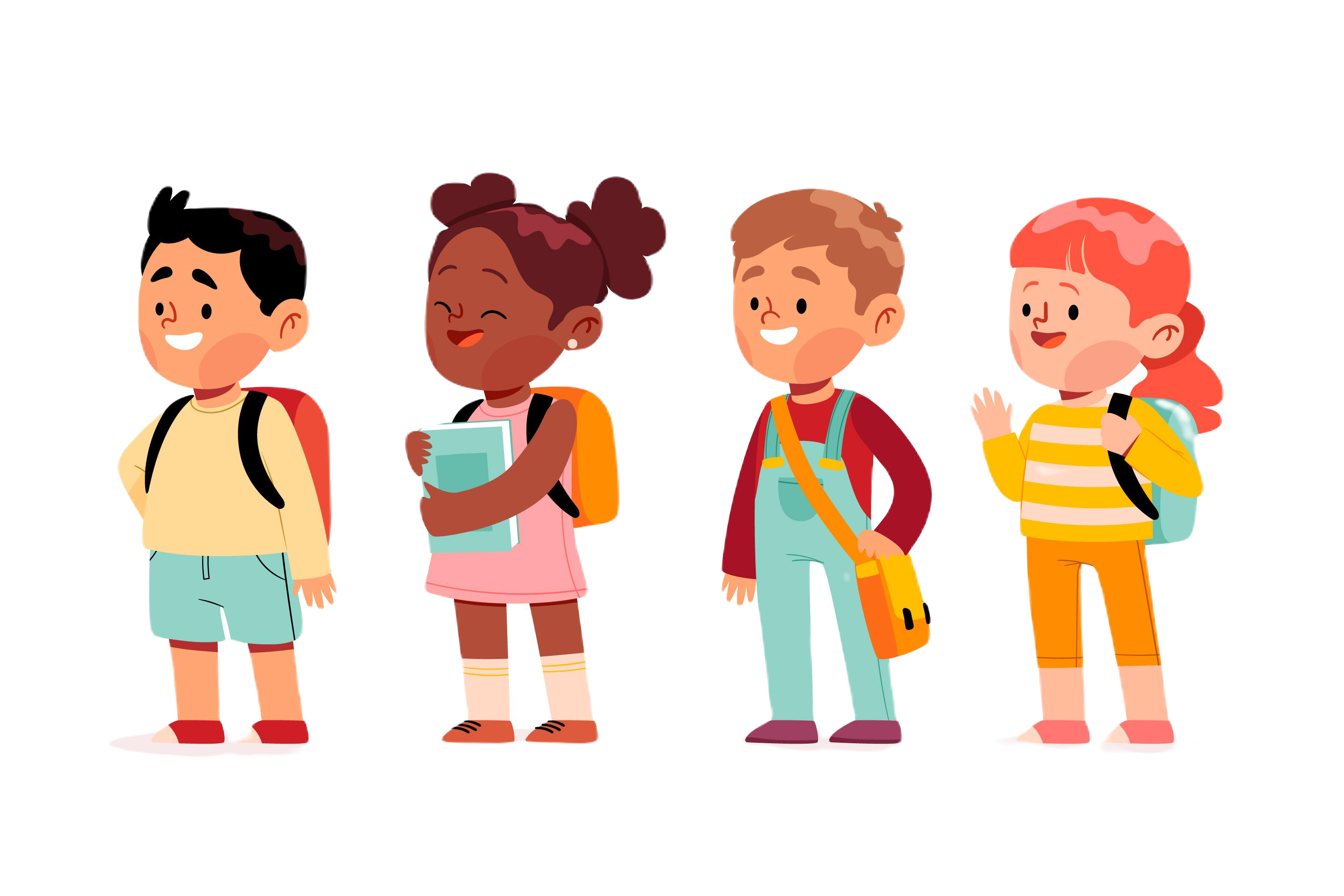 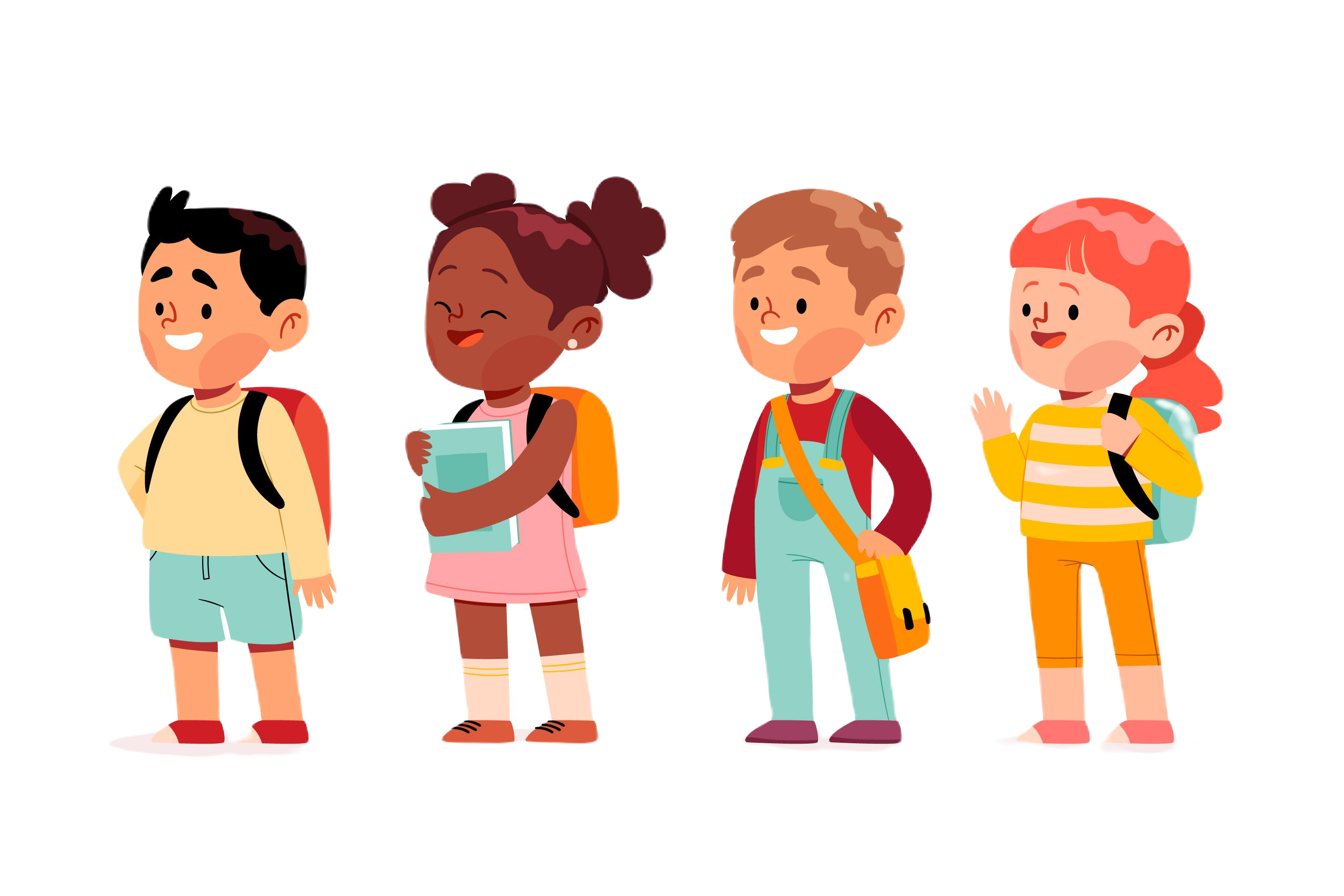 CHÚC MỪNG CÁC EM ĐÃ HOÀN THÀNH TỐT THỬ THÁCH!!!
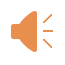 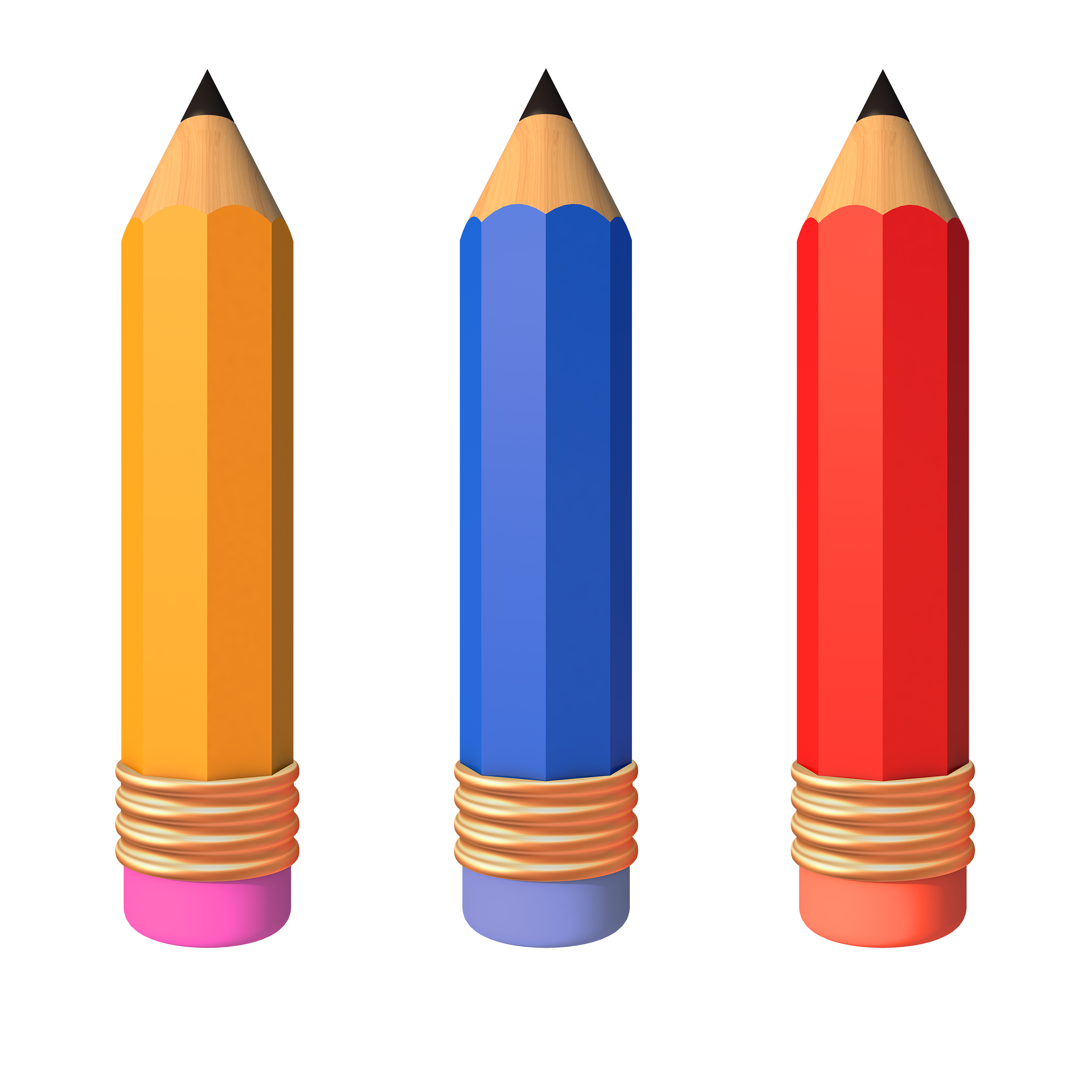 Về nhà xem trước các bài tập còn lại của bài “Khối trụ, khối cầu” em nhé!
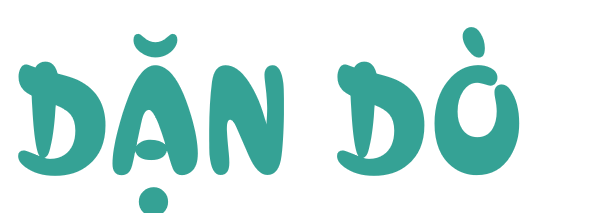 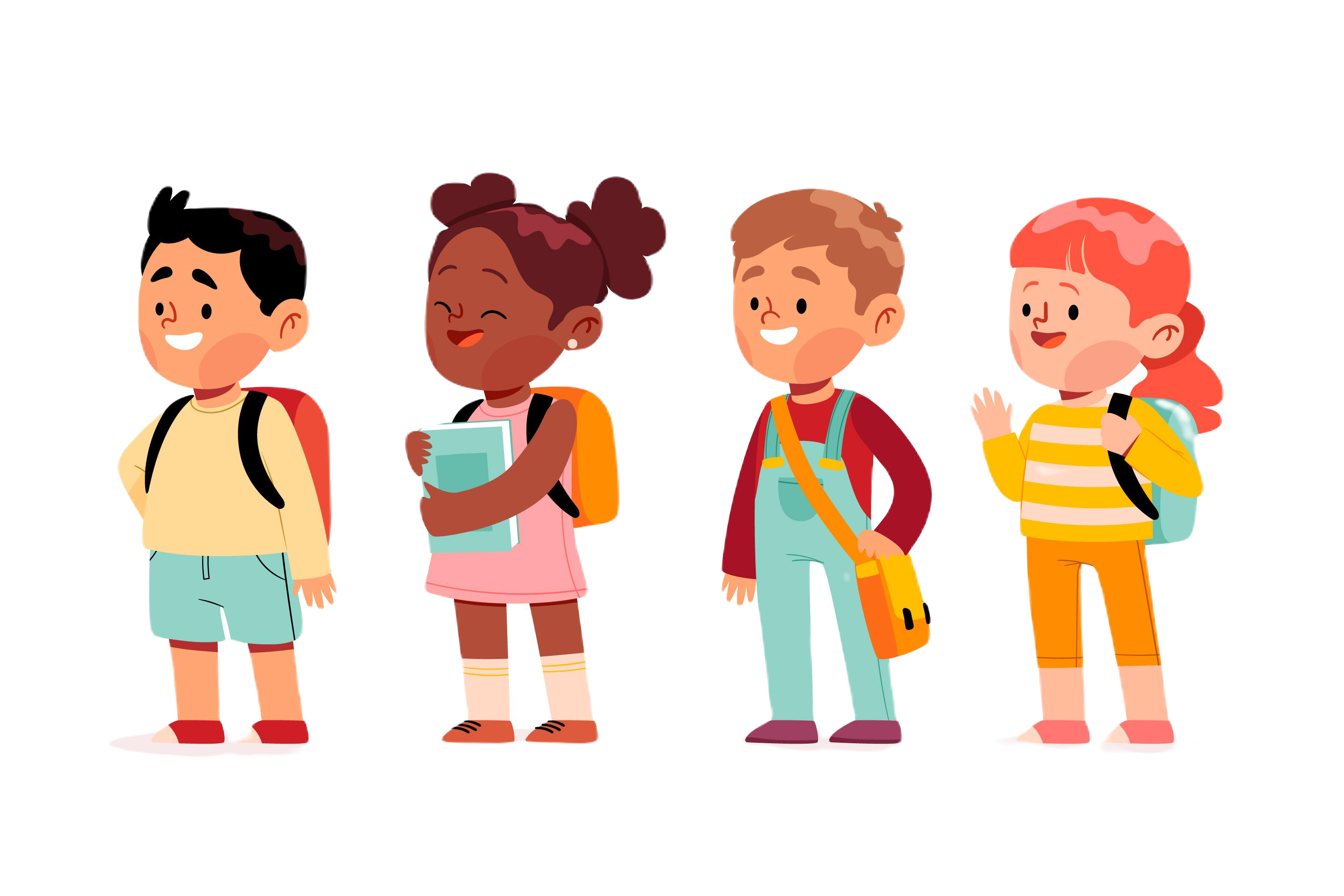 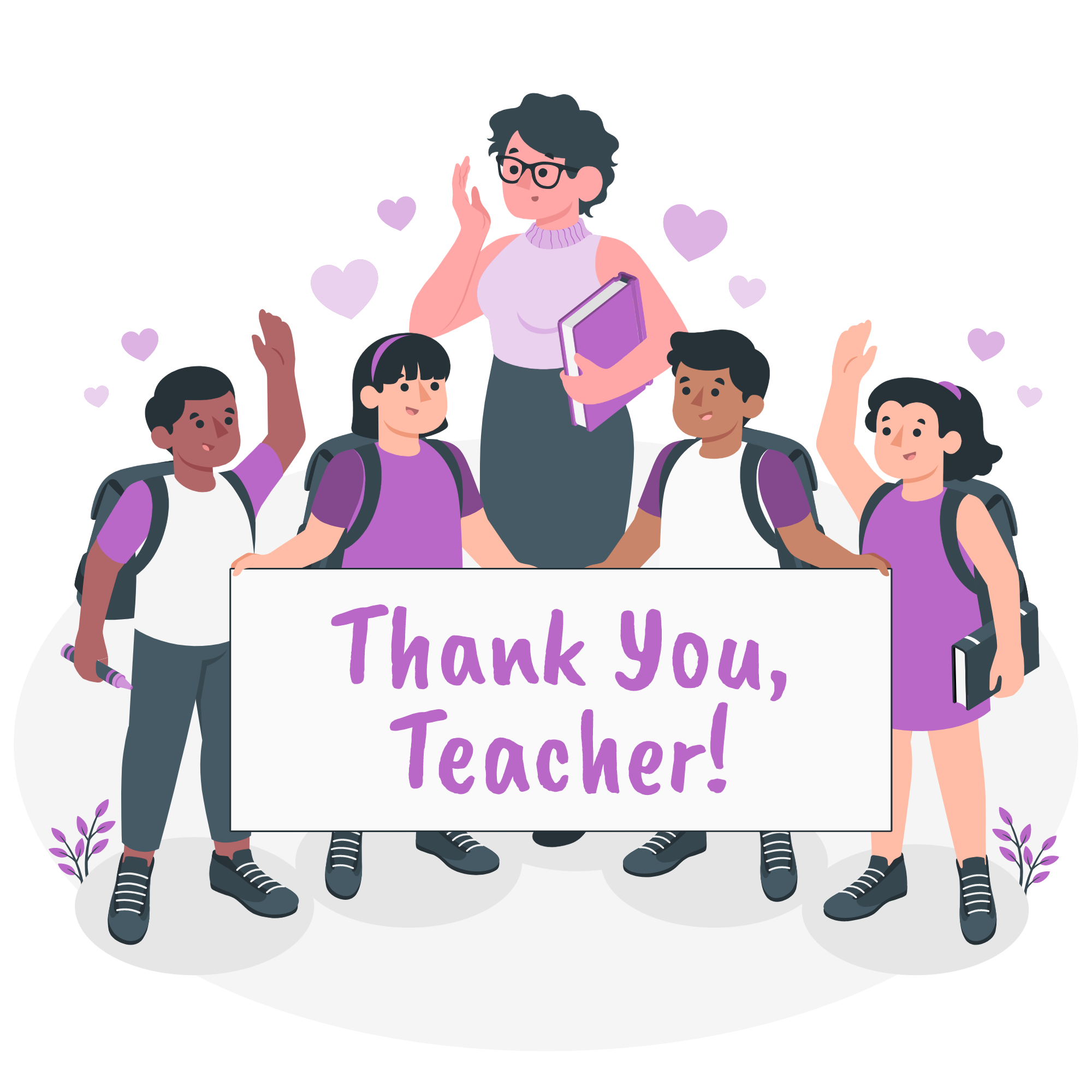 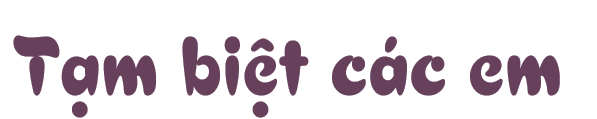